PŘÍRODNÍ POLYMERYNÁZVOSLOVÍ SACHARIDŮ 2
RNDr. Ladislav Pospíšil, CSc.
16. 11. 2016
PŘÍRODNÍ POLYMERY sacharidy NÁZVOSLOVÍ PŘF MU 6_3 2016
1
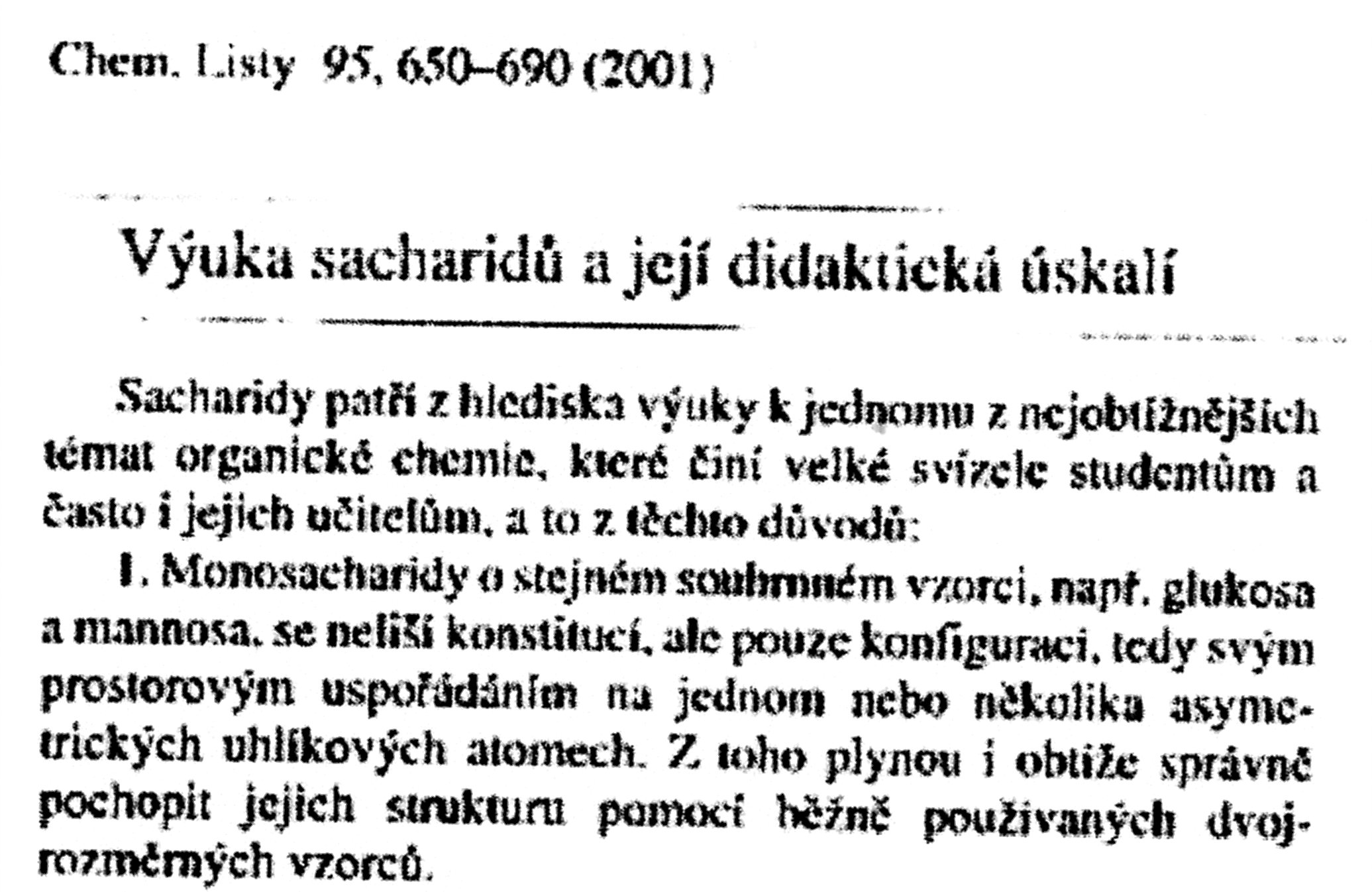 16. 11. 2016
2
PŘÍRODNÍ POLYMERY sacharidy NÁZVOSLOVÍ PŘF MU 6_3 2016
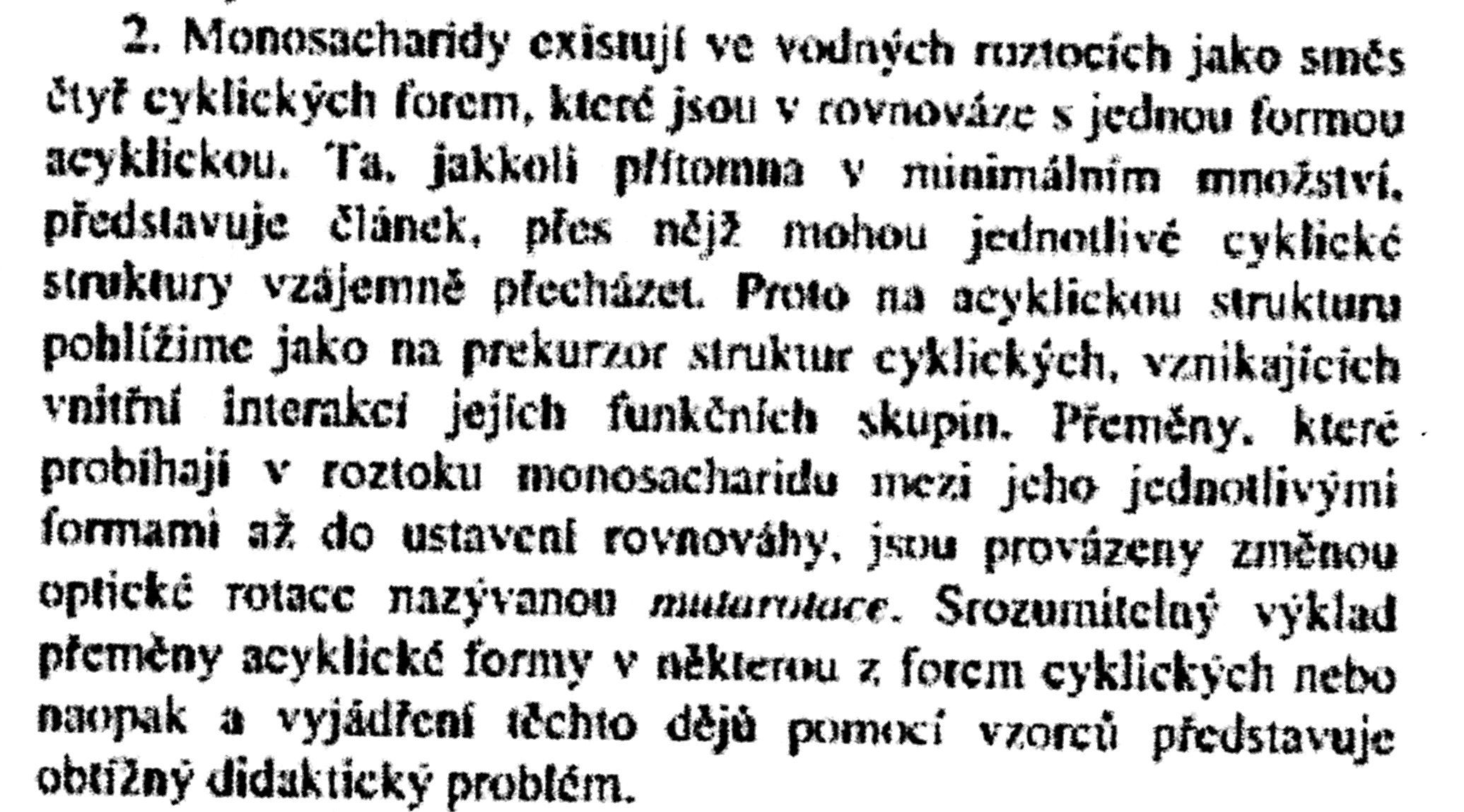 16. 11. 2016
3
PŘÍRODNÍ POLYMERY sacharidy NÁZVOSLOVÍ PŘF MU 6_3 2016
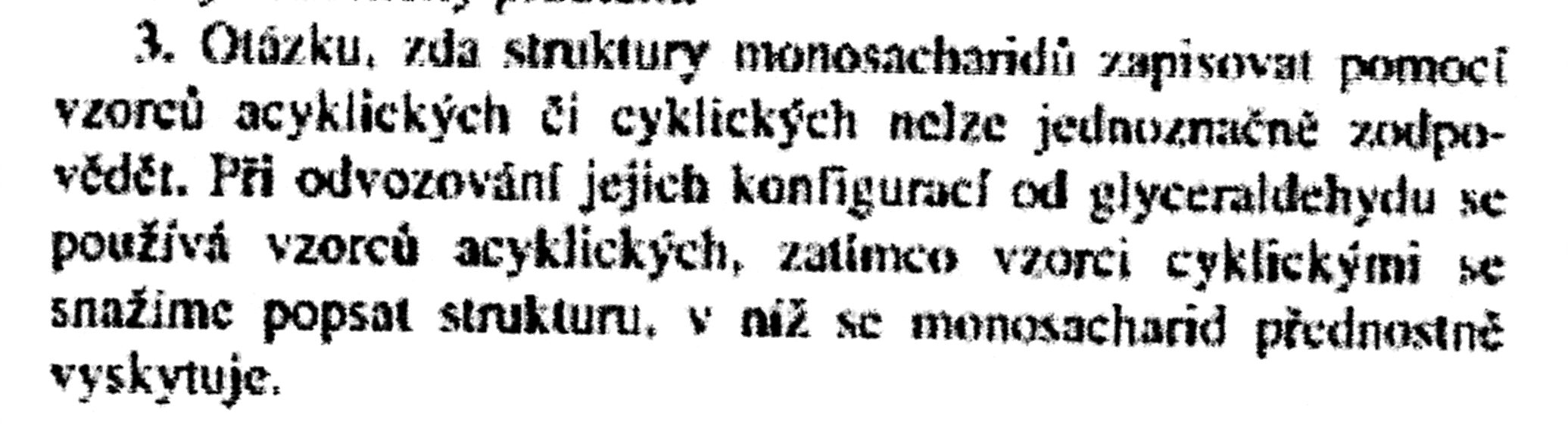 16. 11. 2016
4
PŘÍRODNÍ POLYMERY sacharidy NÁZVOSLOVÍ PŘF MU 6_3 2016
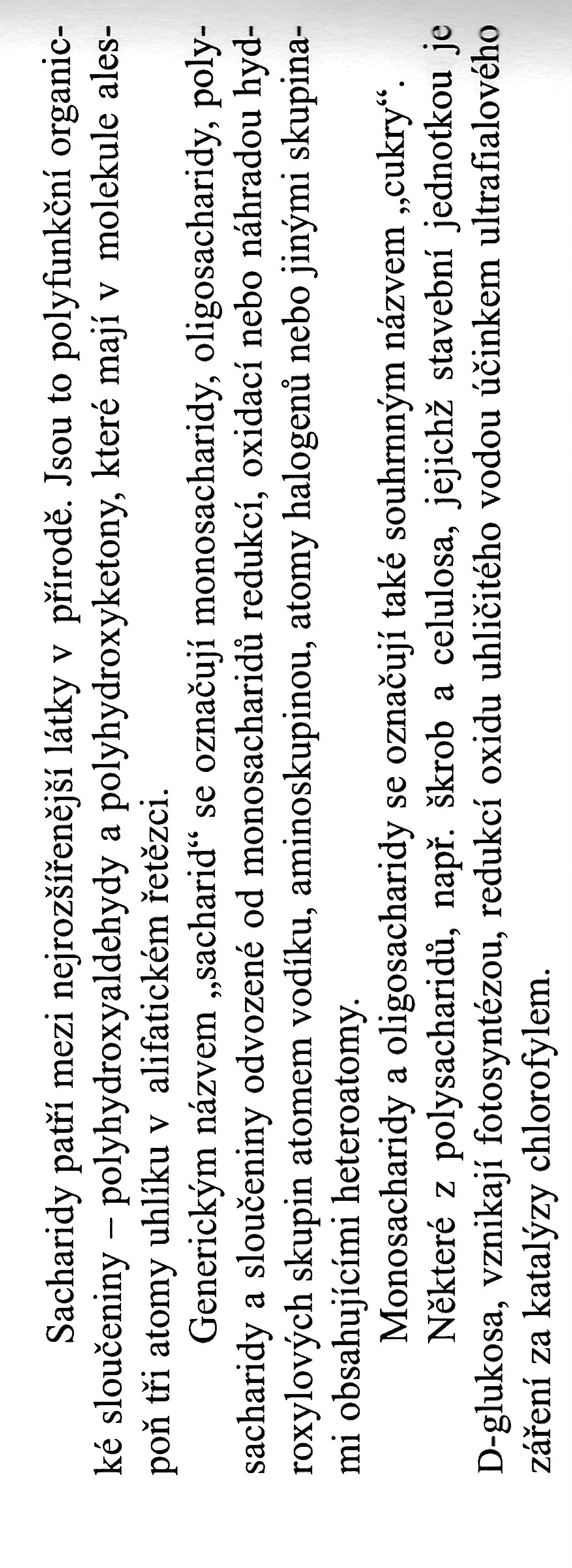 Definice sacharidů
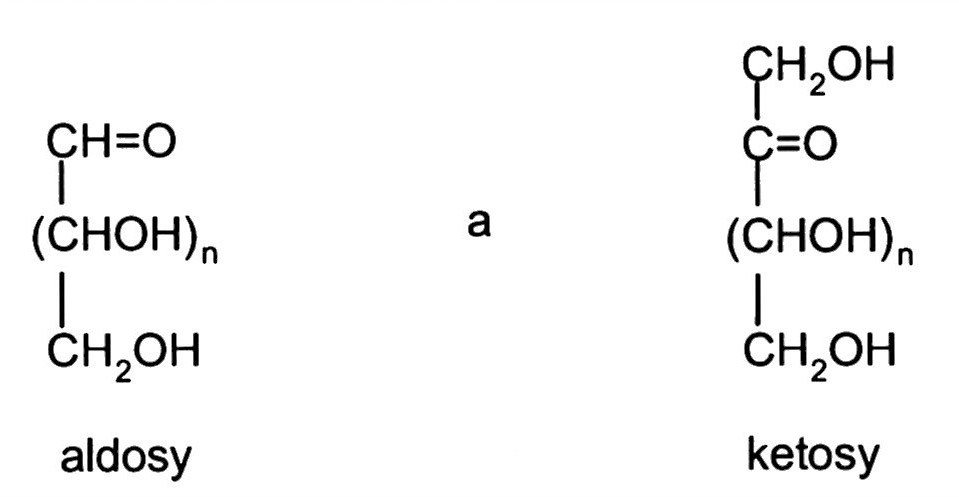 GENERICKÝ = druhový
PŘÍRODNÍ POLYMERY sacharidy NÁZVOSLOVÍ PŘF MU 6_3 2016
16. 11. 2016
5
NESPRÁVNÉ  označení pro sacharidy
SPRÁVNÉ  označení pro sacharidy
16. 11. 2016
PŘÍRODNÍ POLYMERY sacharidy NÁZVOSLOVÍ PŘF MU 6_3 2016
6
Sacharidy – název podle počtu uhlíků
16. 11. 2016
PŘÍRODNÍ POLYMERY sacharidy NÁZVOSLOVÍ PŘF MU 6_3 2016
7
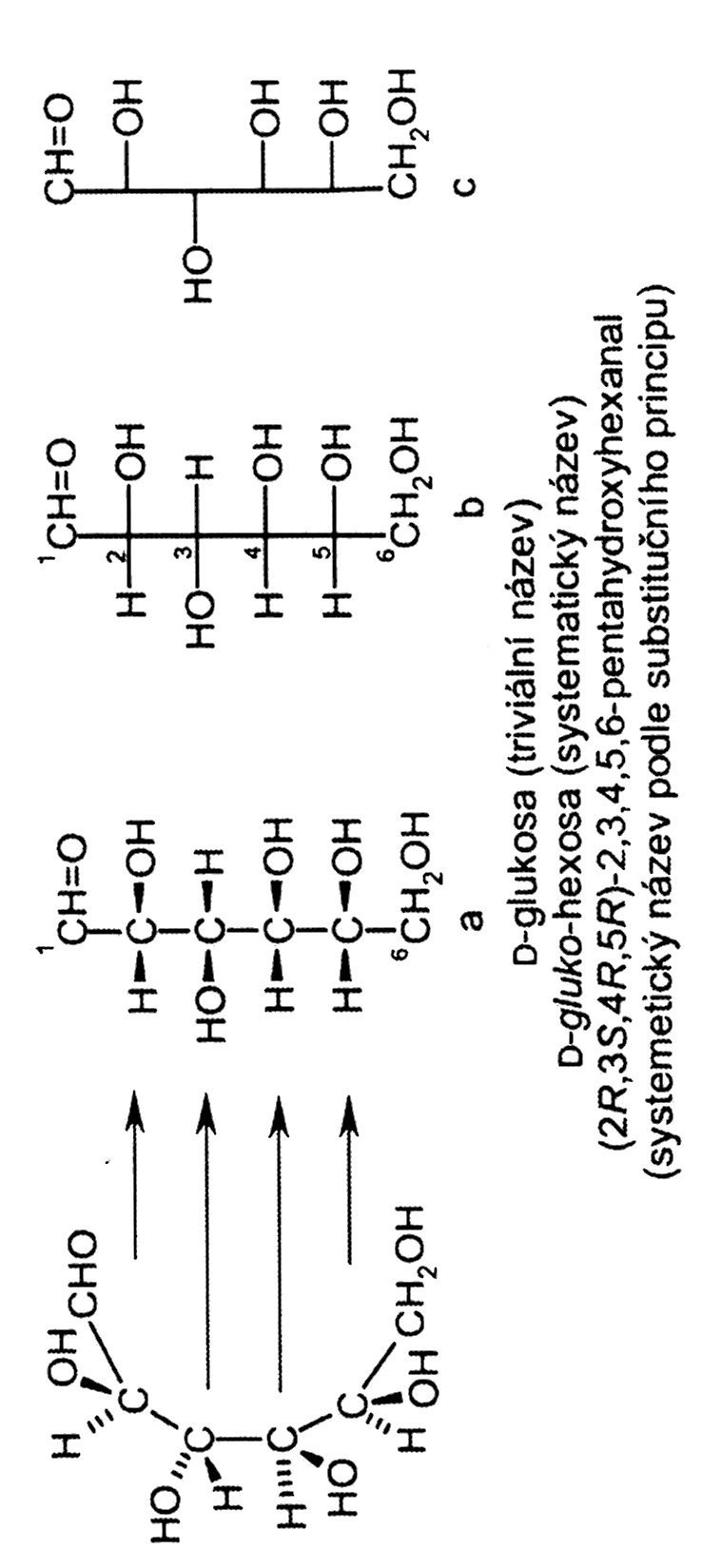 Sacharidy – názvy
Budeme používat hlavně TRIVIÁLNÍ NÁZVY
16. 11. 2016
PŘÍRODNÍ POLYMERY sacharidy NÁZVOSLOVÍ PŘF MU 6_3 2016
8
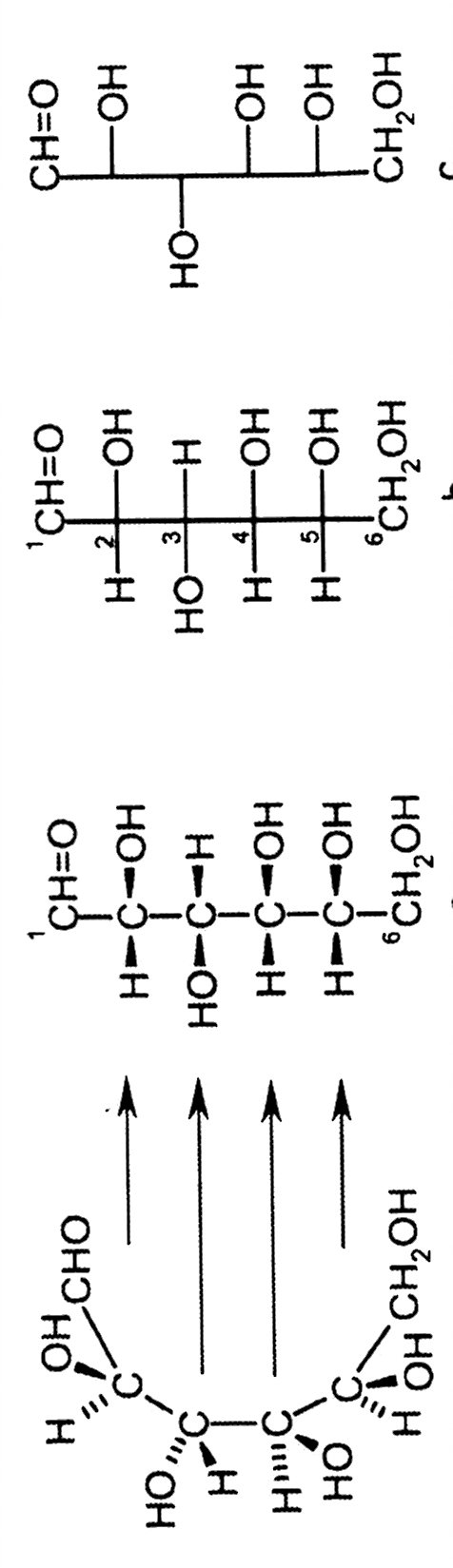 Sacharidy – FISCHEROVY VZORCE
VAZBA SMĚŘUJE NAD ROVINU PAPÍRU
ČÍSLOVÁNÍ  atomů začíná NAHOŘE  směrem dolů. Dvojná vazba na kyslík je nahoře.
VAZBA SMĚŘUJE POD ROVINU PAPÍRU
LINEÁRNÍ VZORCE
16. 11. 2016
PŘÍRODNÍ POLYMERY sacharidy NÁZVOSLOVÍ PŘF MU 6_3 2016
9
Sacharidy – MASAMUNEHO vzorce
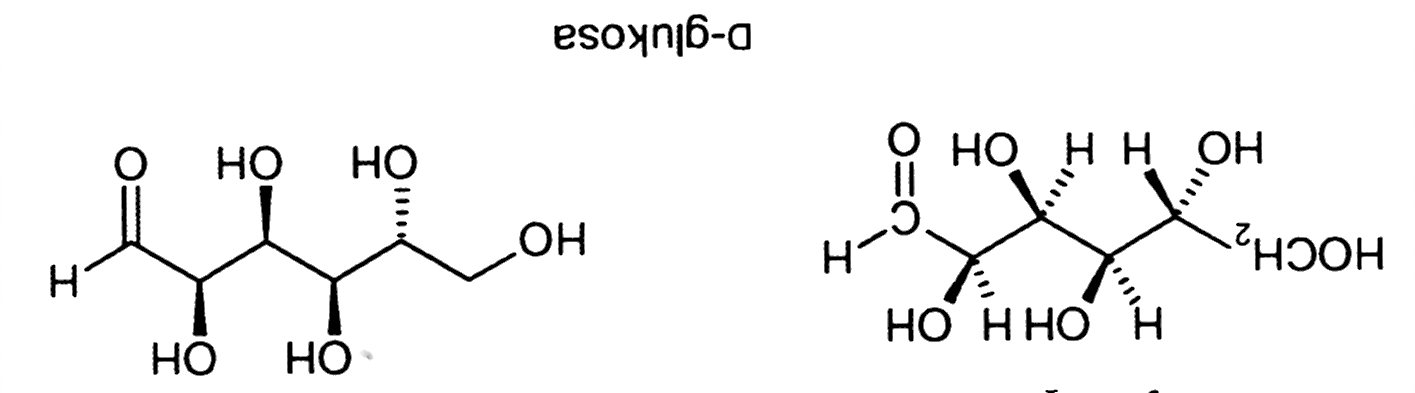 VAZBA SMĚŘUJE NAD ROVINU PAPÍRU
VAZBA SMĚŘUJE POD ROVINU PAPÍRU
ČÍSLOVÁNÍ  atomů začíná VPRAVO. Dvojná vazba na kyslík je VPRAVO.
Někdy je toto nazýváno: 
Wedge-slash vzorce
LINEÁRNÍ VZORCE
16. 11. 2016
PŘÍRODNÍ POLYMERY sacharidy NÁZVOSLOVÍ PŘF MU 6_3 2016
10
Sacharidy – TOLLENSOVY vzorce
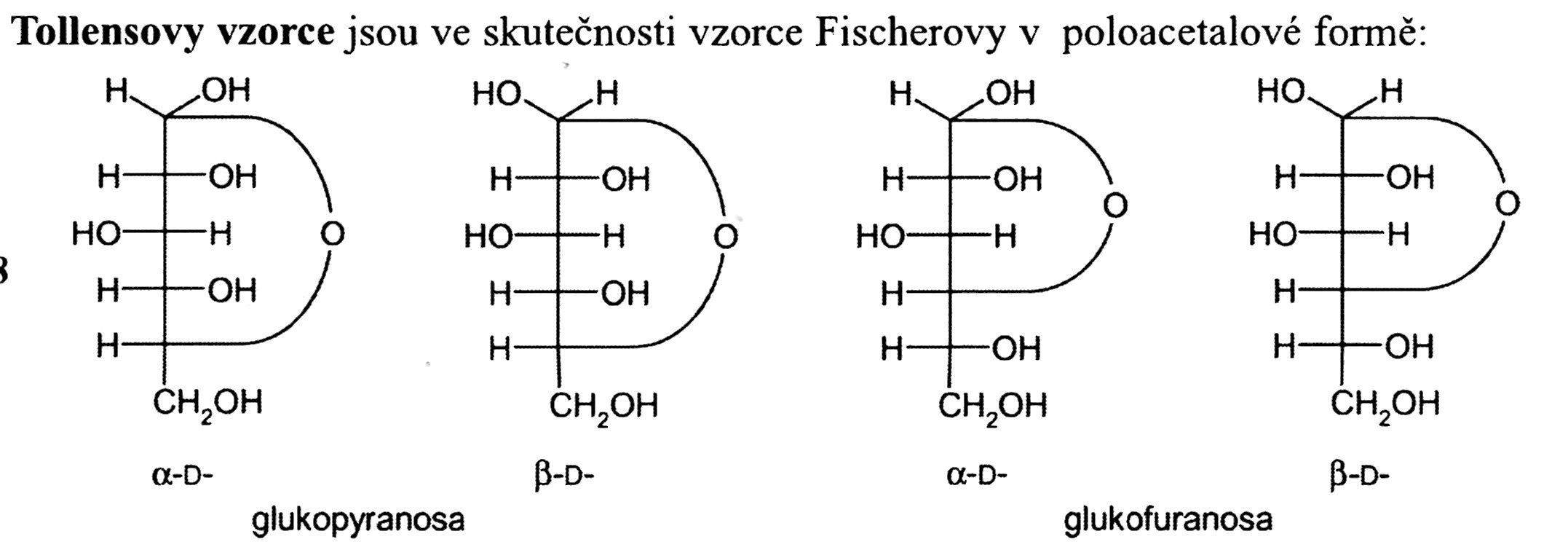 POLOACETAL =  produkt reakce KARBONYLu a  HYDROXYLu
Pětičlenný kruh > FURANOSA
Šestičlenný kruh > PYRANOSA
CYKLICKÉ VZORCE
16. 11. 2016
PŘÍRODNÍ POLYMERY sacharidy NÁZVOSLOVÍ PŘF MU 6_3 2016
11
Sacharidy – HAWORTHOVY vzorce
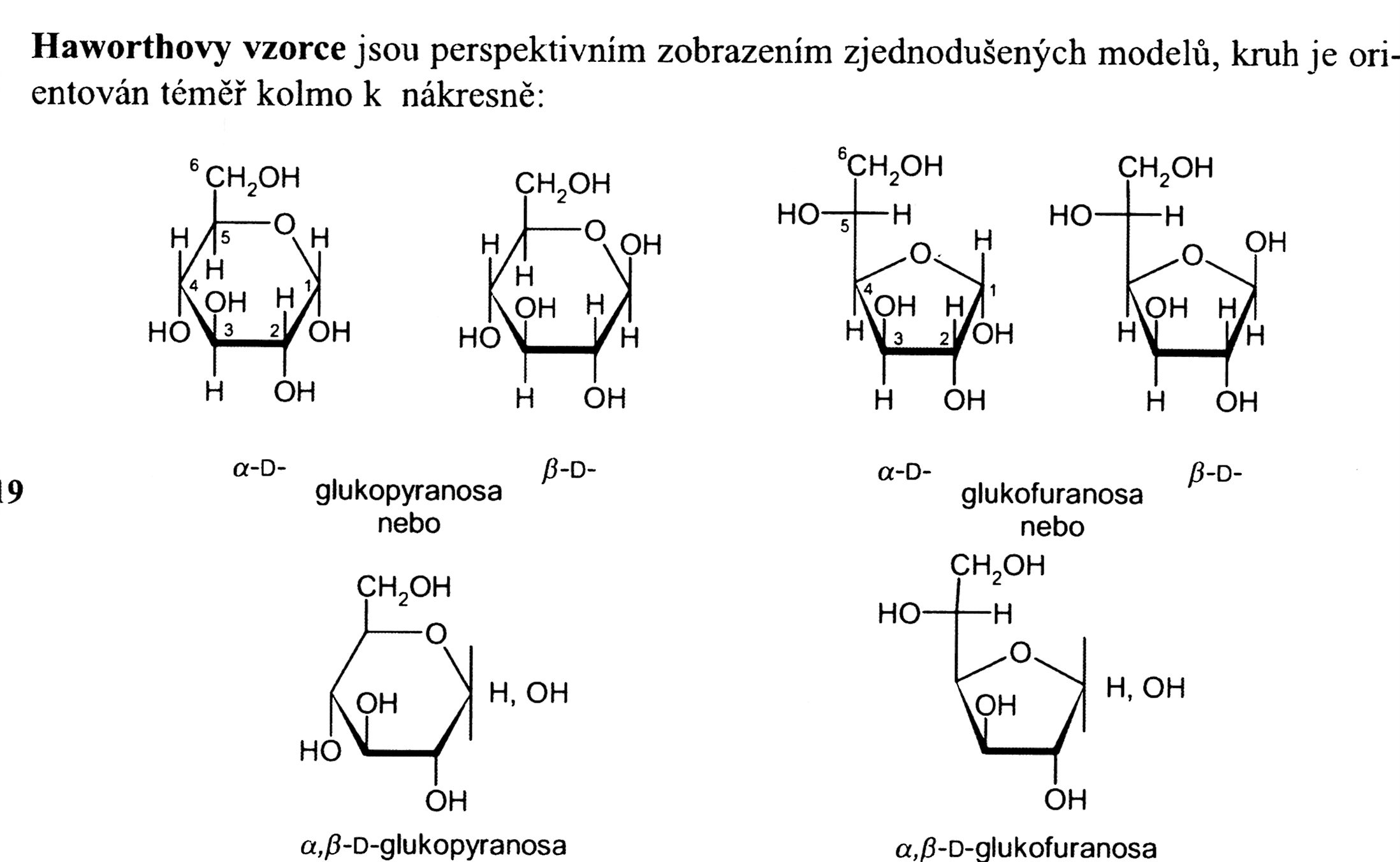 VŠIMNĚTE SI:
 ČÍSLOVÁNÍ ATOMŮ UHLÍKU
CYKLICKÉ VZORCE
POLOACETAL
16. 11. 2016
12
PŘÍRODNÍ POLYMERY sacharidy NÁZVOSLOVÍ PŘF MU 6_3 2016
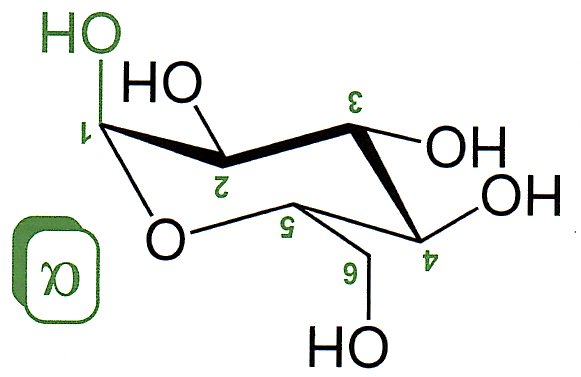 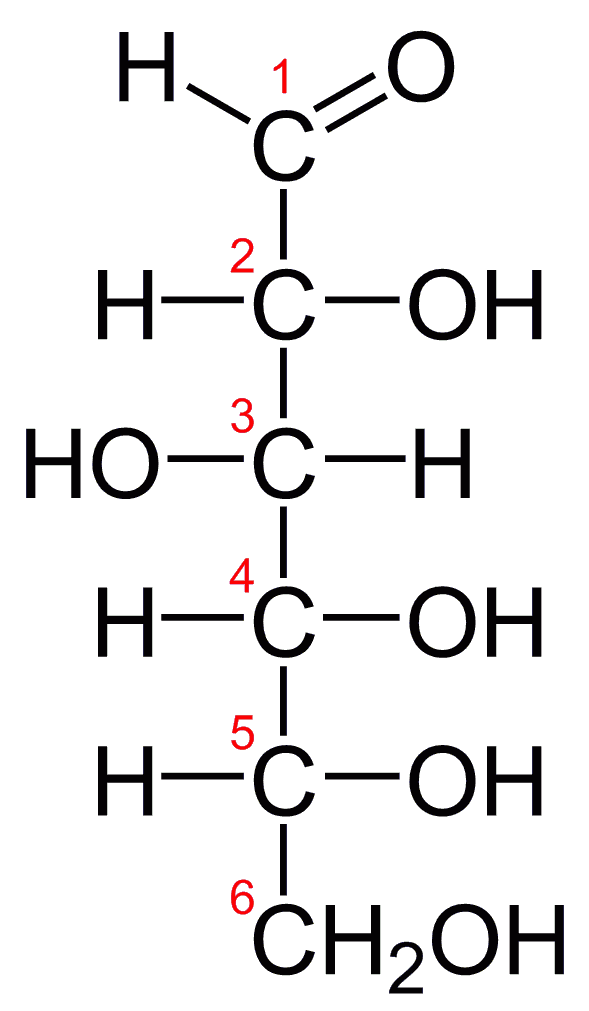 VŠIMNĚTE SI:
 ČÍSLOVÁNÍ ATOMŮ UHLÍKU,
 označení a X b
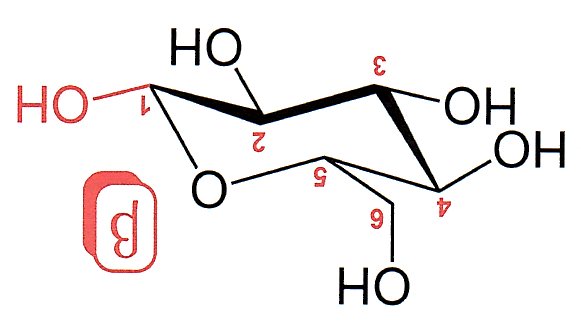 HAWORTHOVY vzorce
ŽIDLIČKOVÁ KONFORMACE
16. 11. 2016
13
PŘÍRODNÍ POLYMERY sacharidy NÁZVOSLOVÍ PŘF MU 6_3 2016
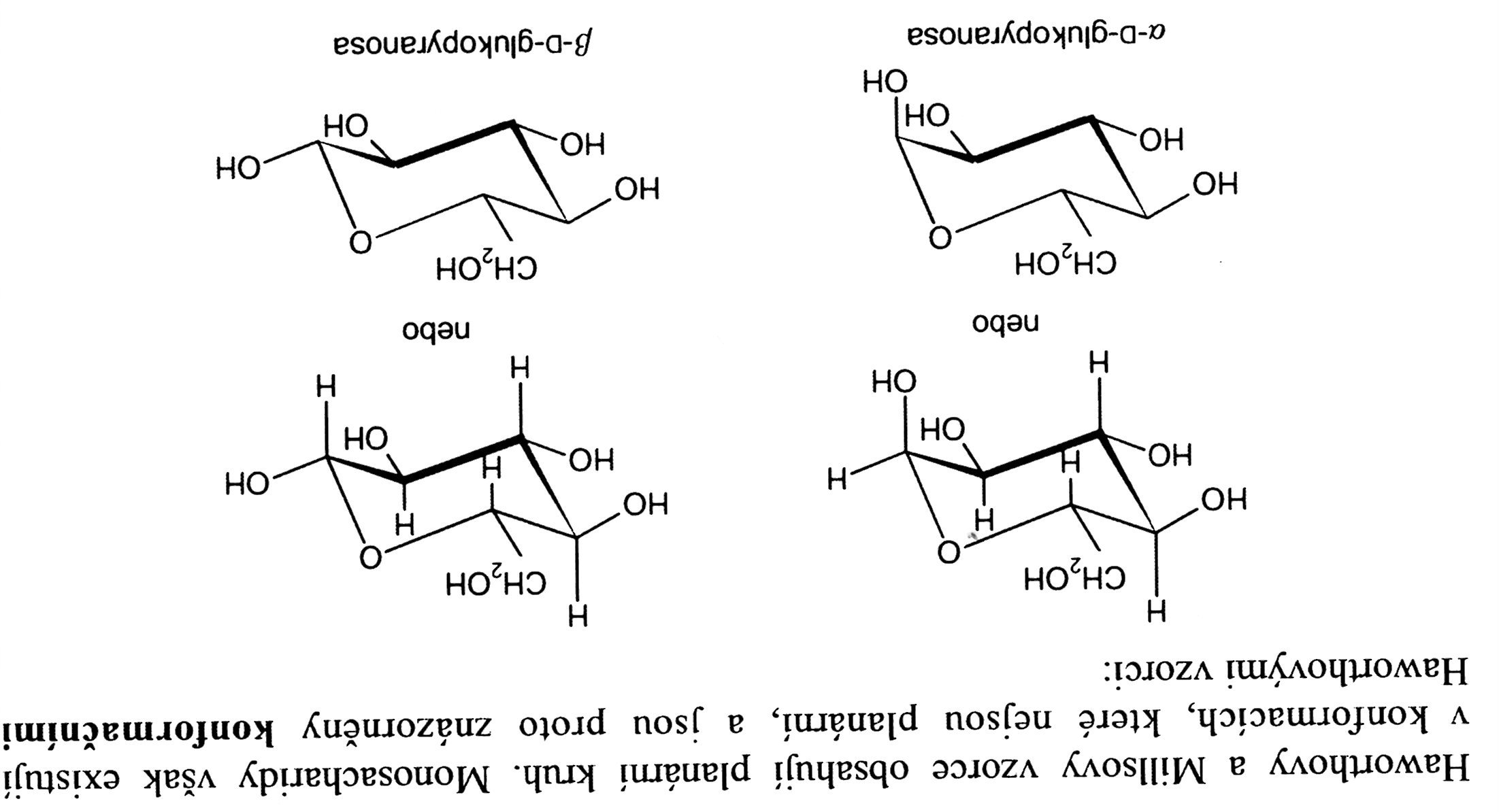 Atomy VODÍKU  se někdy VYNECHÁVAJÍ!
16. 11. 2016
14
PŘÍRODNÍ POLYMERY sacharidy NÁZVOSLOVÍ PŘF MU 6_3 2016
Sacharidy – millesovy vzorce
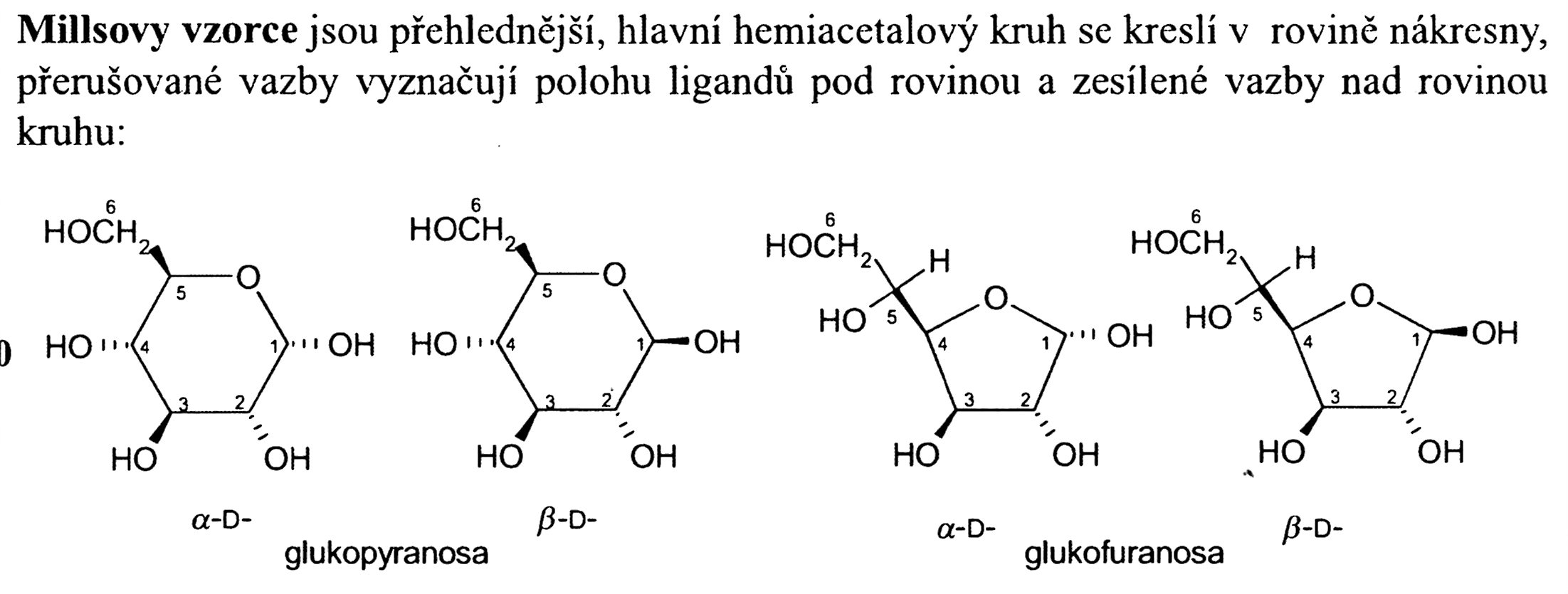 CYKLICKÉ VZORCE
16. 11. 2016
15
PŘÍRODNÍ POLYMERY sacharidy NÁZVOSLOVÍ PŘF MU 6_3 2016
Vzorce – s čím se ještě můžete setkat
poloha NENÍ  přesně známa
 mohou být (existovat) obě polohy
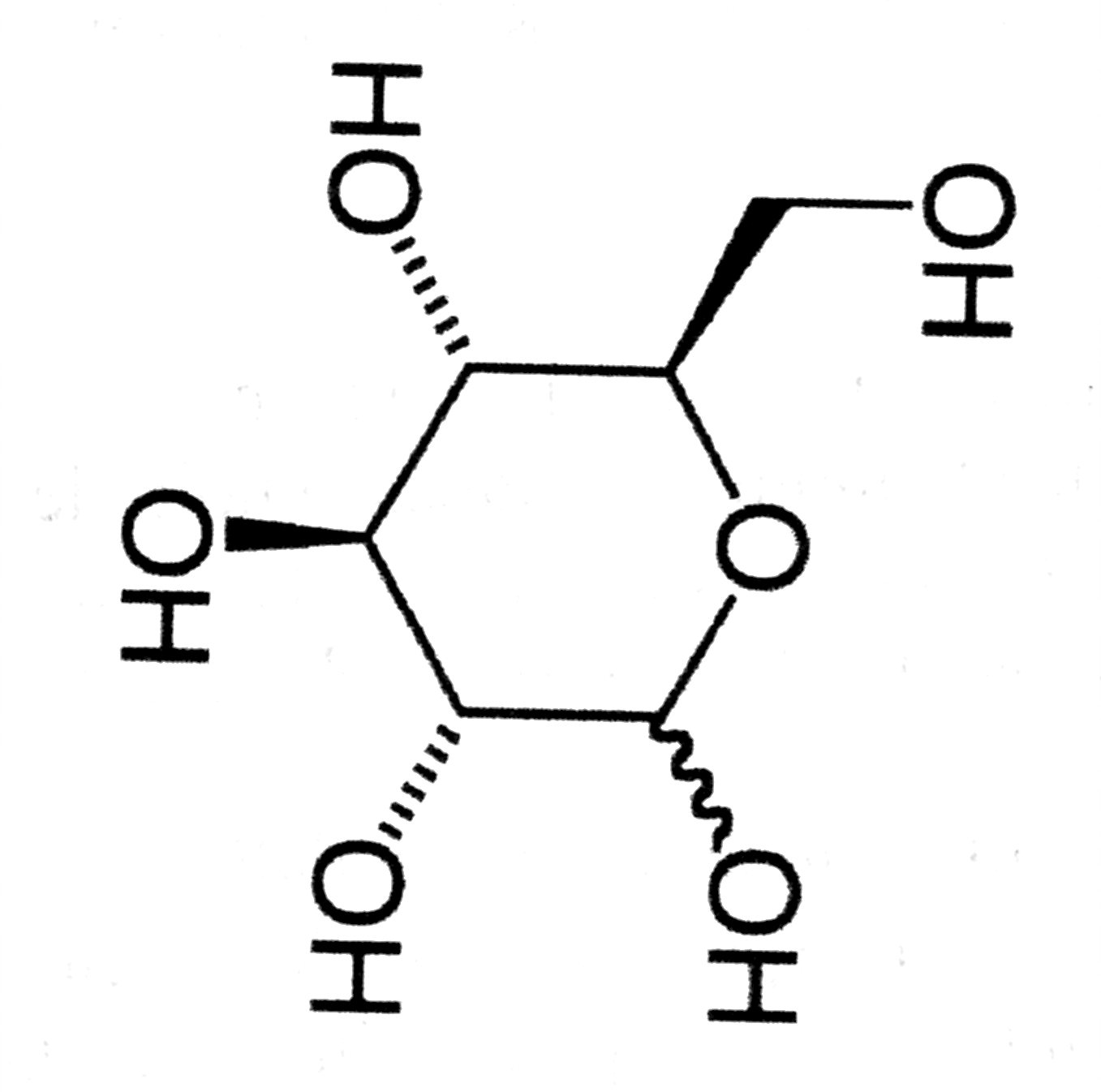 16. 11. 2016
16
PŘÍRODNÍ POLYMERY sacharidy NÁZVOSLOVÍ PŘF MU 6_3 2016
Sacharidy – označení 
d (pravotočivý) a l (levotočivý) optických izomerů
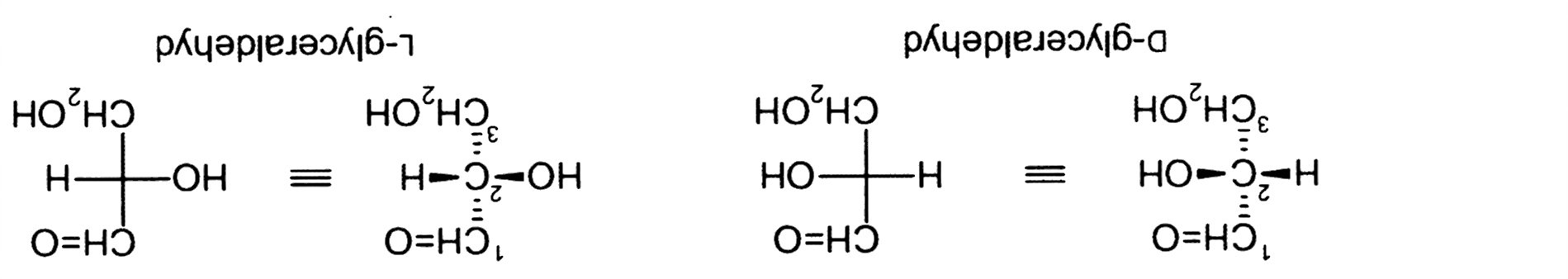 Uhlík C2 > CHIRÁLNÍ CENTRUM = KONFIGURAČNÍ ATOM 
(centrum optické aktivity)
Když vložíme mezi uhlíky c1 a c2 při zachování konfigurace na atomu C2 další skupinu odlišné konfigurace, 
vzniknou dva EPIMERY.
 EPIMERY = liší se jen konfigurací na atomu v sousedství karbonylové skupiny, PŘÍPADNĚ JEN NA JEDNOM UHLÍKU
16. 11. 2016
17
PŘÍRODNÍ POLYMERY sacharidy NÁZVOSLOVÍ PŘF MU 6_3 2016
EPIMERY u hexóz
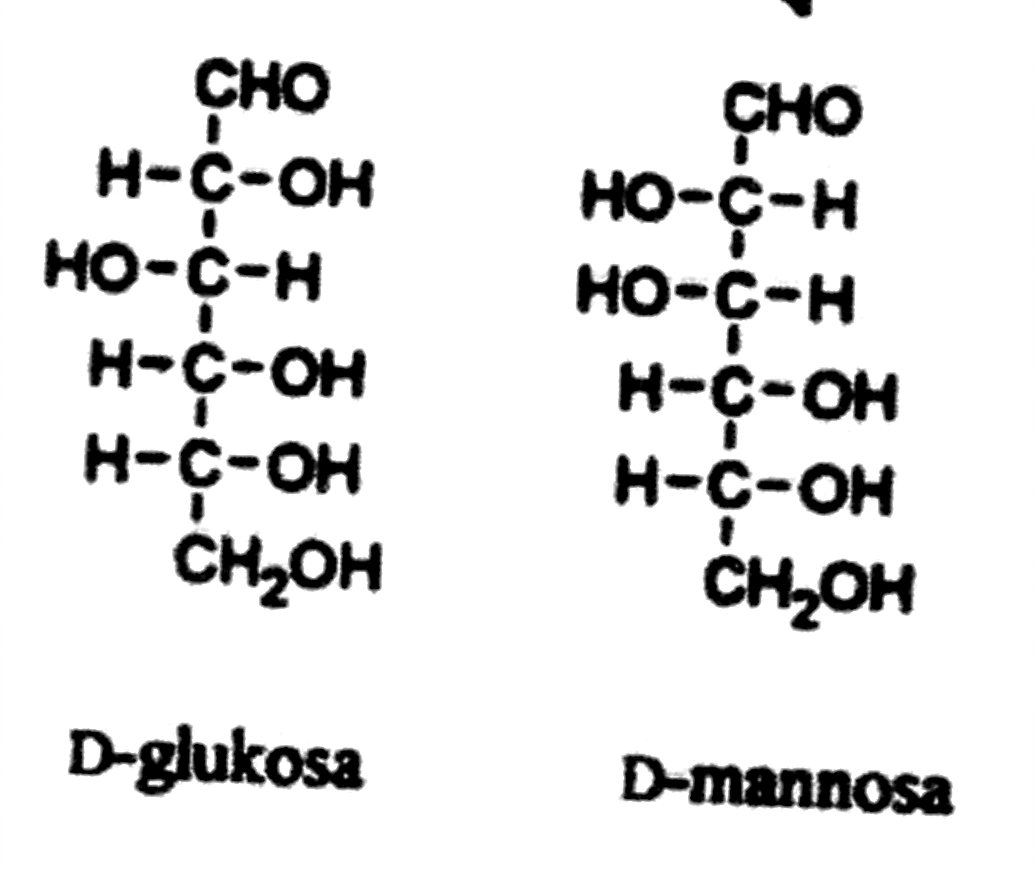 Jen zde, na jednom uhlíku,  je odlišná KONFIGURACE
16. 11. 2016
18
PŘÍRODNÍ POLYMERY sacharidy NÁZVOSLOVÍ PŘF MU 6_3 2016
Konfigurační předpony sacharidů
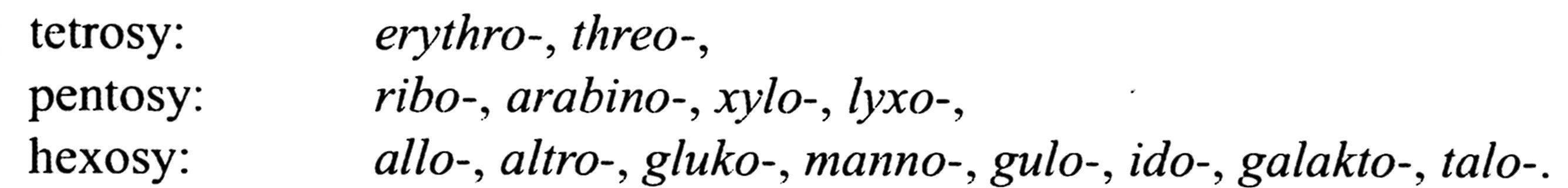 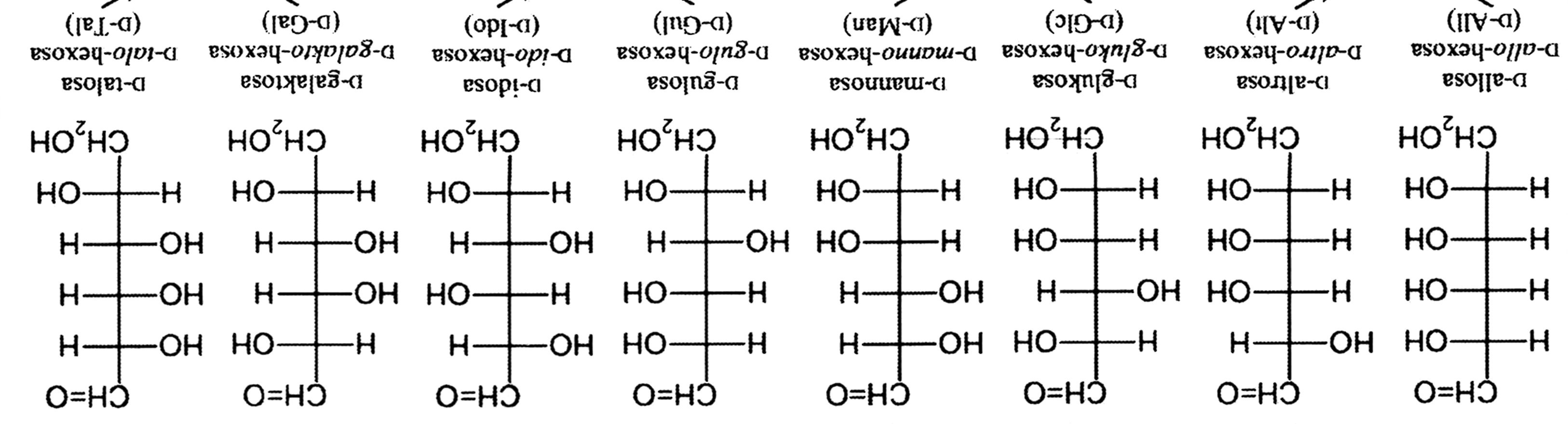 TŘI formy názvů
16. 11. 2016
19
PŘÍRODNÍ POLYMERY sacharidy NÁZVOSLOVÍ PŘF MU 6_3 2016
Od D-glyceralaldedydu ke HEXÓZÁM
Všechny HEXÓZY odvozené od 
D-glyceraldehydu 
jsou enantiomery D
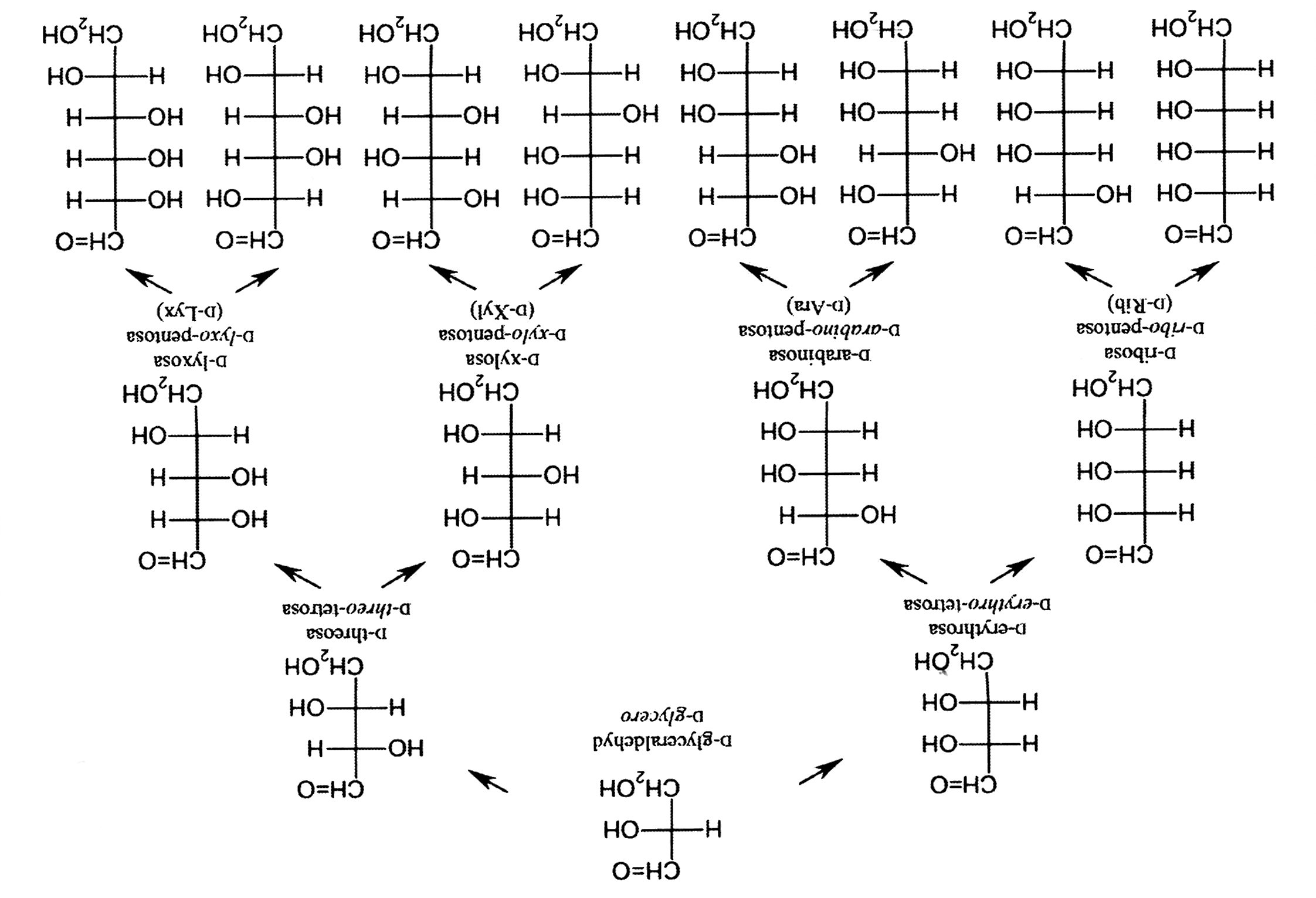 16. 11. 2016
20
PŘÍRODNÍ POLYMERY sacharidy NÁZVOSLOVÍ PŘF MU 6_3 2016
ENANTIOMERY d a l
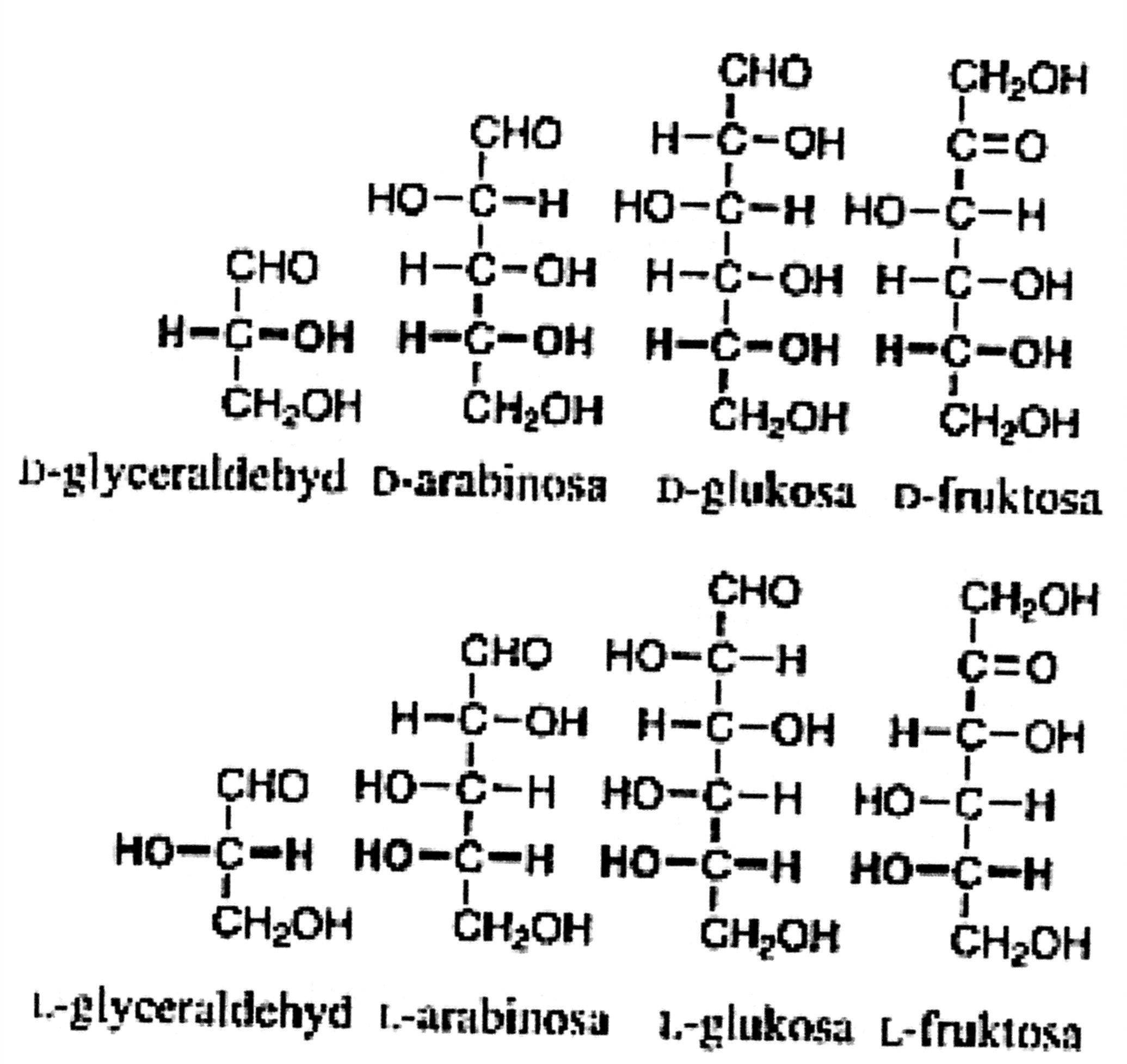 ENANTIOMERY  MAJÍ OPAČNOU KONFIGURACÍ NA VŠECH ASYMETRICKÝCH UHLÍCÍCH
d a l píšeme jako kapitálky, VELKÁ PÍSMENA  o velikosti písmen malých
16. 11. 2016
21
PŘÍRODNÍ POLYMERY sacharidy NÁZVOSLOVÍ PŘF MU 6_3 2016
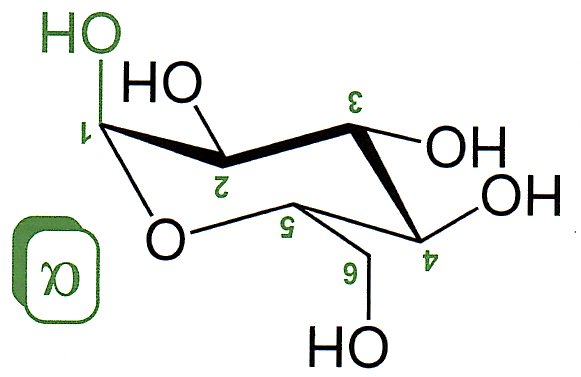 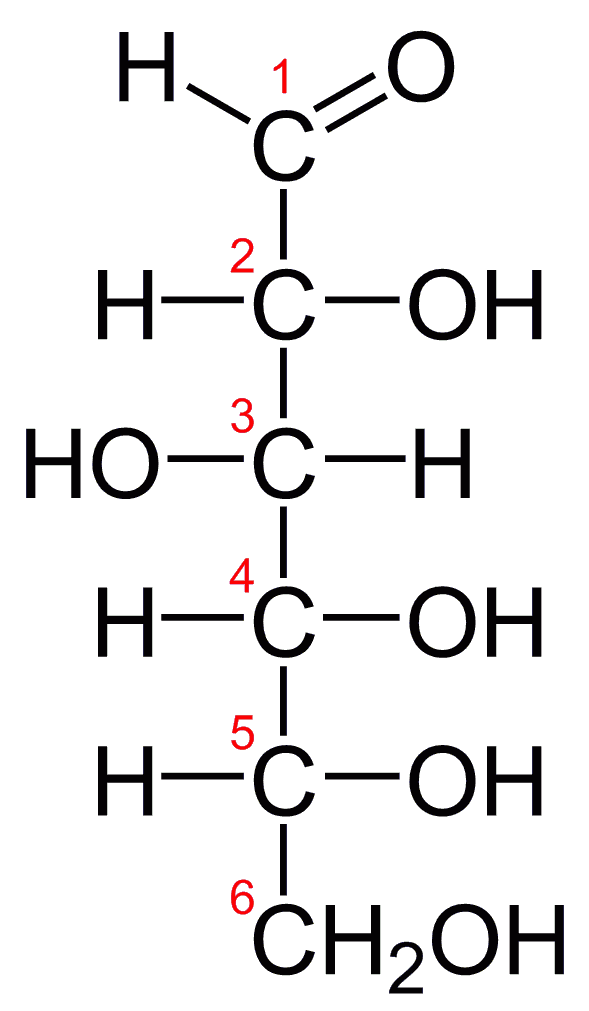 VŠIMNĚTE SI:
 ČÍSLOVÁNÍ ATOMŮ UHLÍKU,
 označení a X b
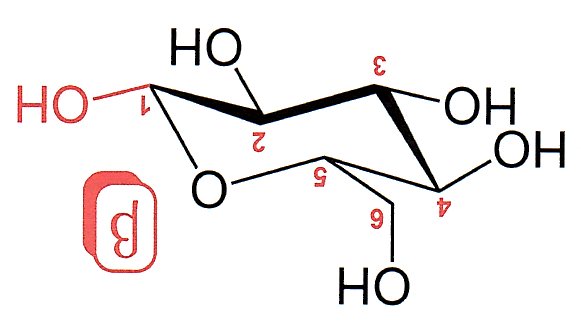 Izomery a a b jsou AMOMERY
16. 11. 2016
22
PŘÍRODNÍ POLYMERY sacharidy NÁZVOSLOVÍ PŘF MU 6_3 2016
OPAKOVÁNÍ JE MATKA MOUDROSTI
16. 11. 2016
PŘÍRODNÍ POLYMERY sacharidy NÁZVOSLOVÍ PŘF MU 6_3 2016
23
Hierarchie vzorců v organické chemii
VZORCE SOUHRNNÉ (sumární)
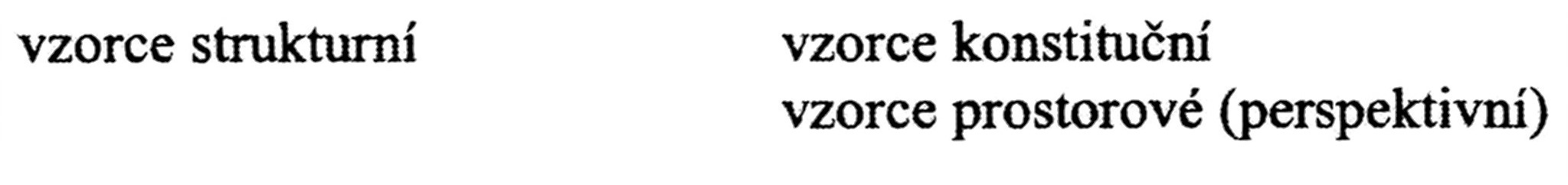 SOUHRNNÉ vzorce
 stechiometrické zastoupení prvků,
 relativní molekulová hmotnost.
STRUKTURNÍ vzorce:
 vzájemné spojení a relativní polohu atomů a skupin v molekule
KONSTITUČNÍ vzorce:
 které atomy, jakými vazbami a v jakém pořadí jsou spojeny v molekule
 nemusejí REÁLNĚ  vyjadřovat délky vazeb a vazebné úhly
PROSTOROVÉ (PERSPEKTIVNÍ) vzorce:
 TROJROZMĚRNÝ MODEL MOLEKULY V ROVINĚ NÁKRESNY
16. 11. 2016
24
PŘÍRODNÍ POLYMERY sacharidy NÁZVOSLOVÍ PŘF MU 6_3 2016
VZORCE SOUHRNNÉ (sumární):
 propen,
 cyklopropan
Mají stejný SOUHRNNÝ  vzorec C3H6
KONSTITUČNÍ vzorce:
 které atomy, jakými vazbami a v jakém pořadí jsou spojeny v molekule
 nemusejí REÁLNĚ  vyjadřovat délky vazeb a vazebné úhly








Mají STEJNÝ SOUHRNNÝ  vzorec, ale různě propojené atomy > 
RŮZNÁ KONSTITUCE
STRUKTURNÍ vzorce:



vzájemné spojení a relativní polohu atomů a skupin v molekule
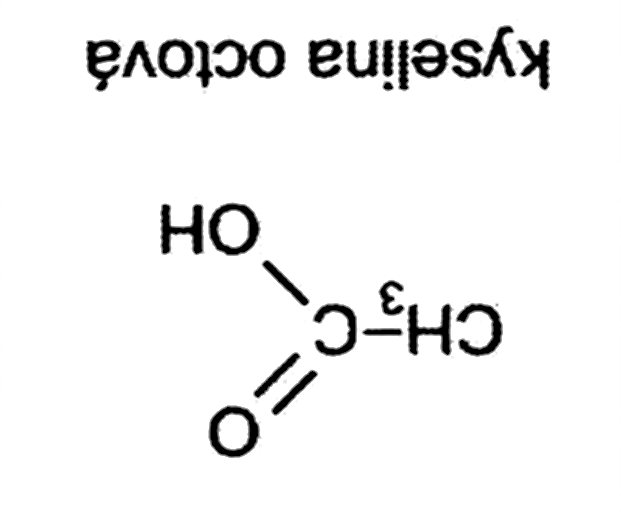 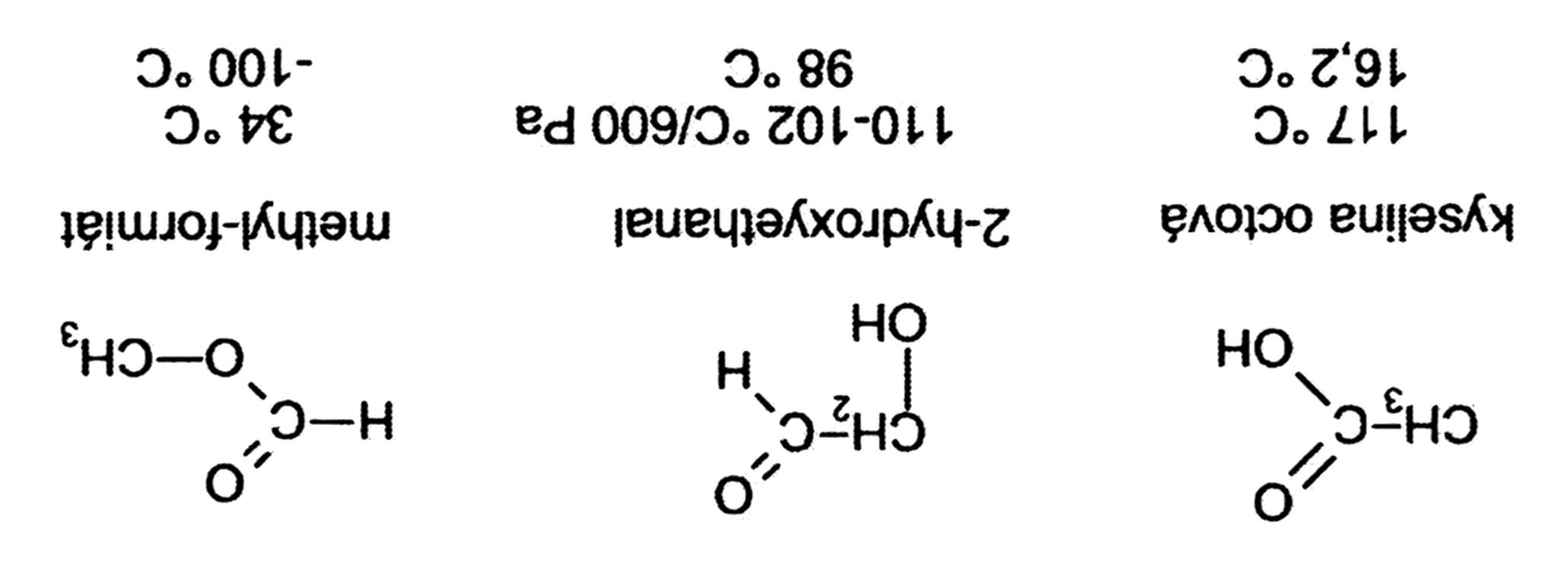 16. 11. 2016
PŘÍRODNÍ POLYMERY sacharidy NÁZVOSLOVÍ PŘF MU 6_3 2016
25
KONSTITUČNÍ vzorce:
 které atomy, jakými vazbami a v jakém pořadí jsou spojeny v molekule
 nemusejí REÁLNĚ  vyjadřovat délky vazeb a vazebné úhly
Mají STEJNÝ SOUHRNNÝ  vzorec, ale různě propojené atomy > 
RŮZNÁ KONSTITUCE
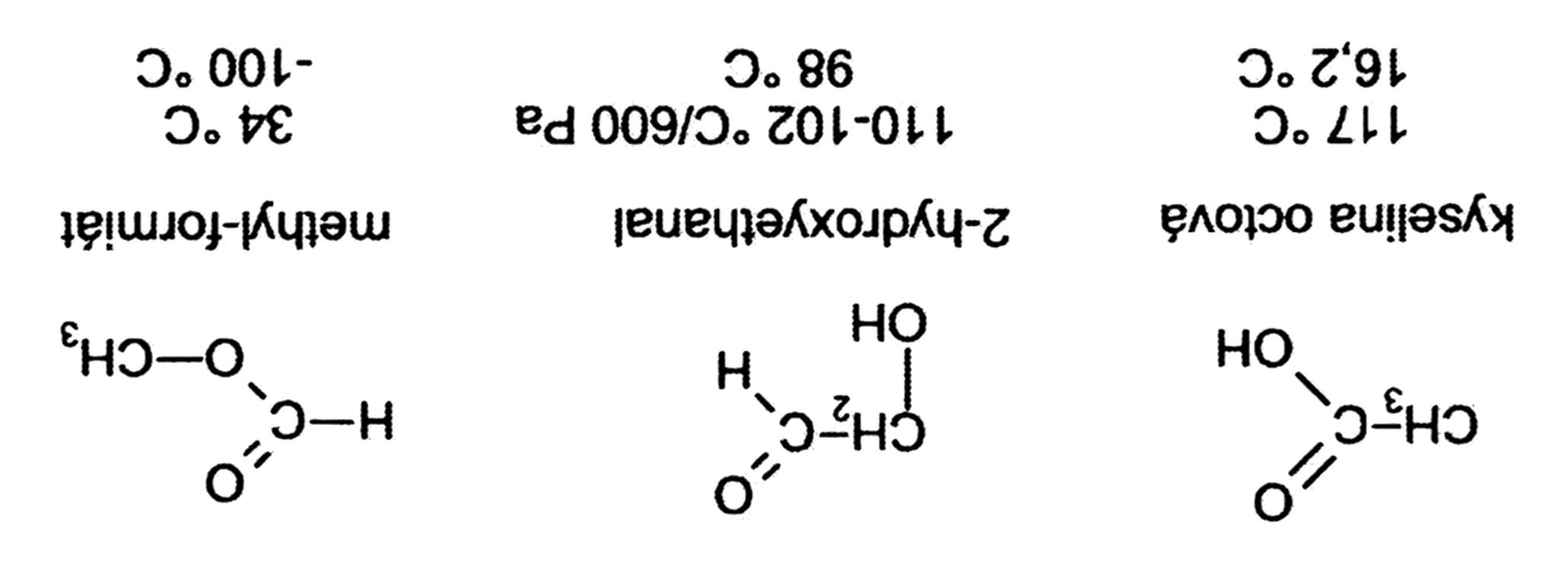 Další KONSTITUČNÍ IZOMERY
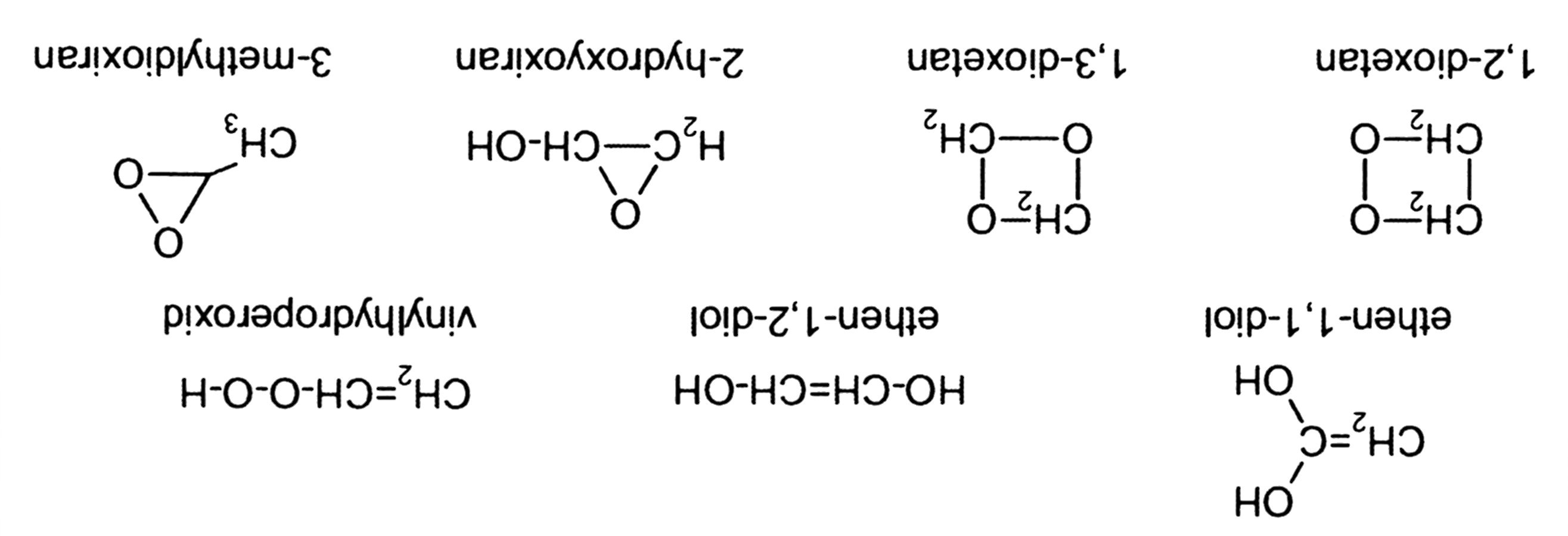 16. 11. 2016
26
PŘÍRODNÍ POLYMERY sacharidy NÁZVOSLOVÍ PŘF MU 6_3 2016
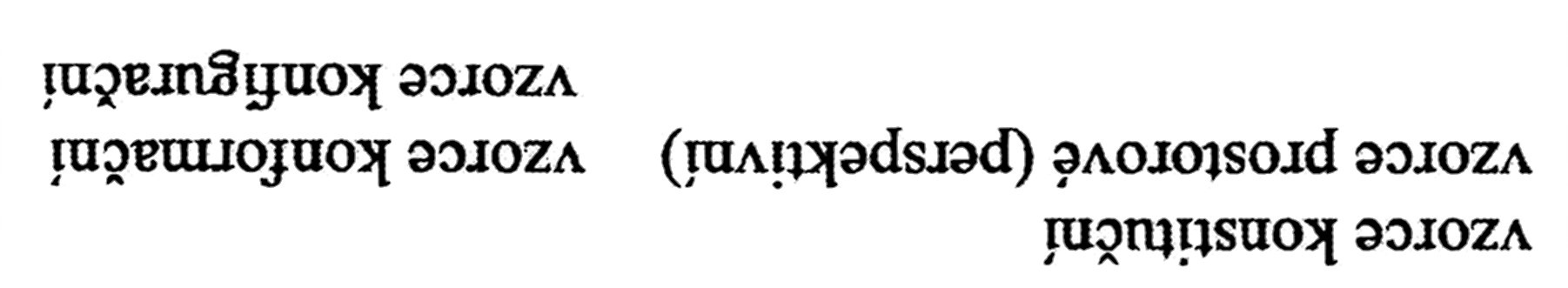 PROSTOROVÉ (PERSPEKTIVNÍ) vzorce:
 trojrozměrný model molekuly v rovině nákresny > perspektivní vzorec
 promítání vzorce do roviny nákresny > vzorec projekční
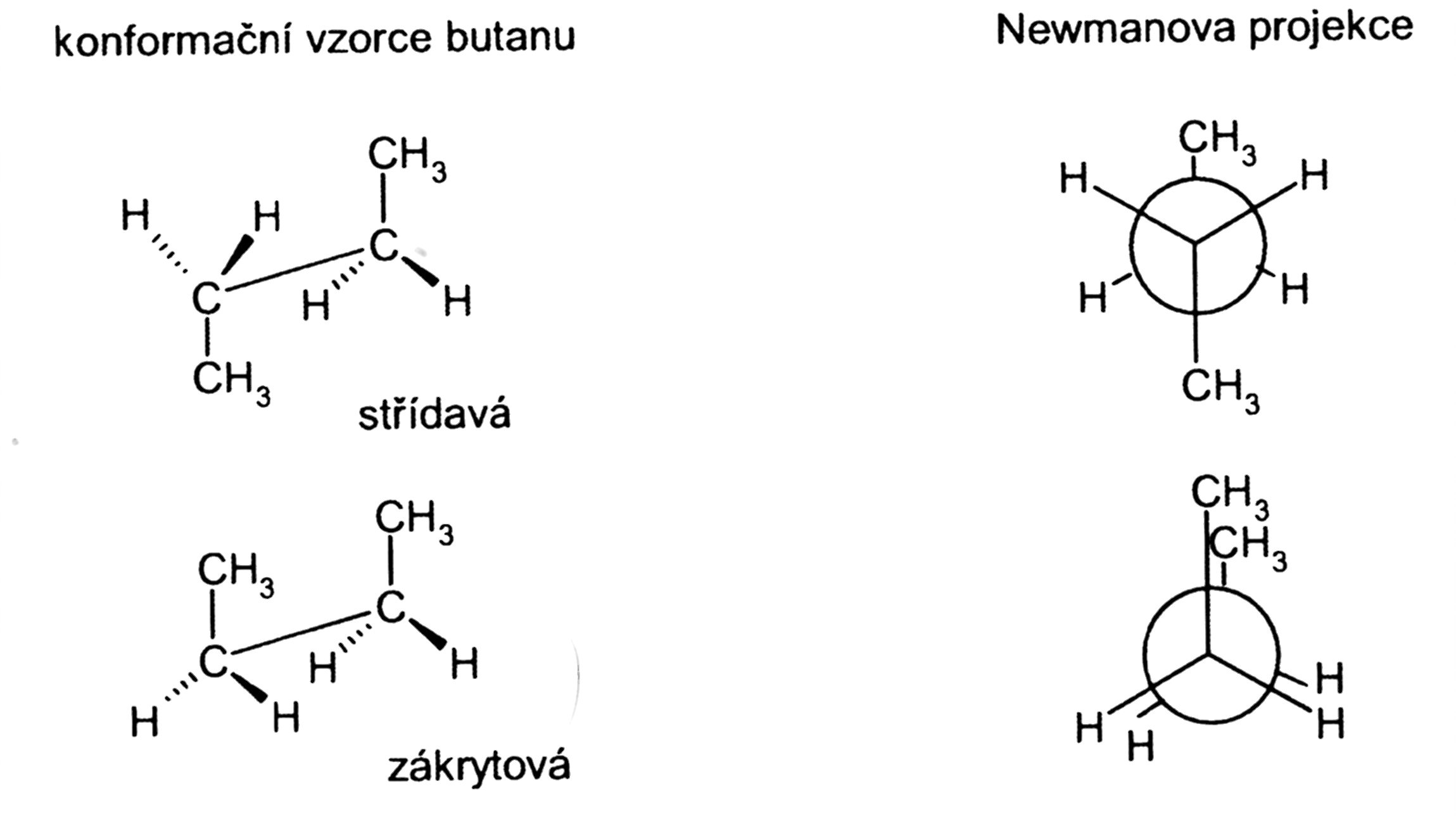 KONFORMACE:
 střídavá
 zákrytová
16. 11. 2016
27
PŘÍRODNÍ POLYMERY sacharidy NÁZVOSLOVÍ PŘF MU 6_3 2016
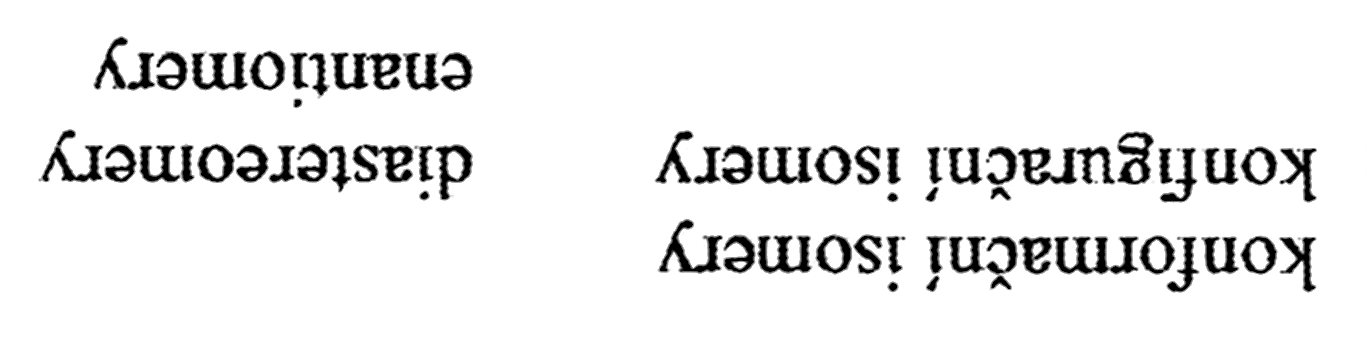 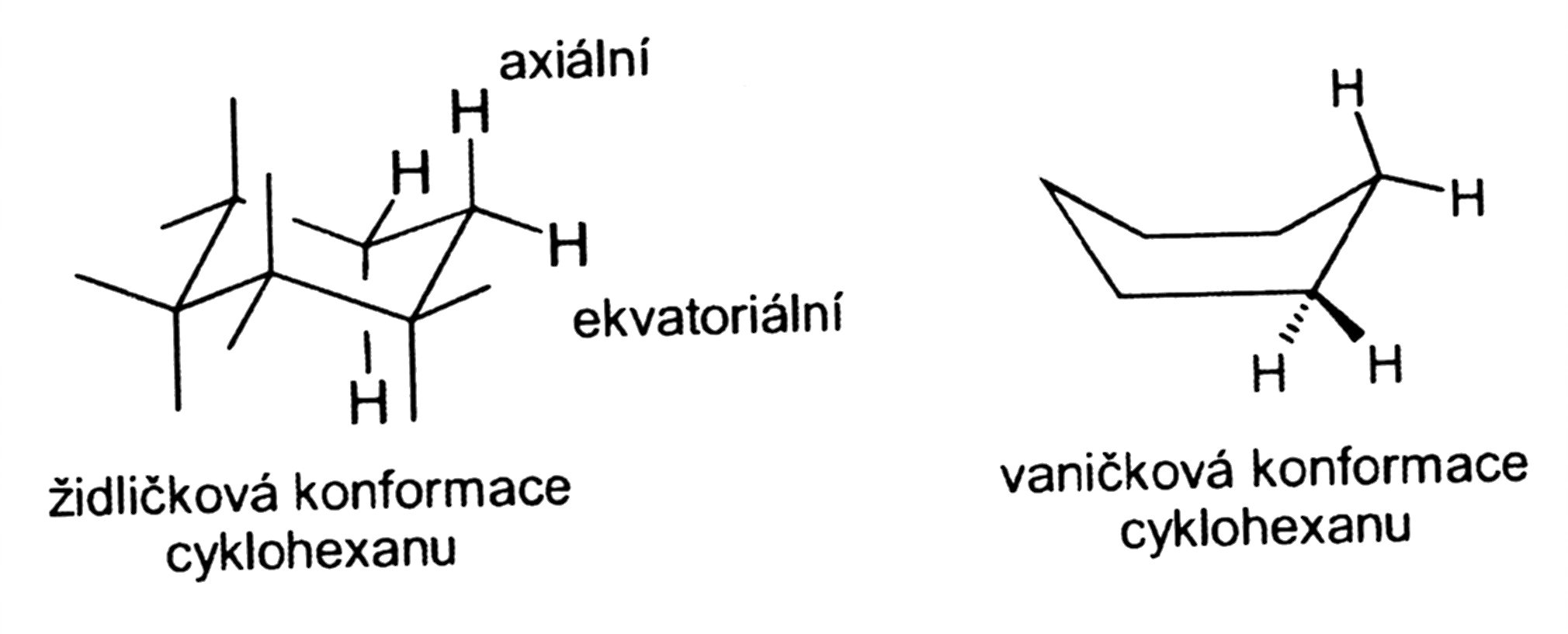 KONFORMACE:
 prostorové uspořádání vznikající otáčením jednotlivých atomů okolo jednoduchých vazeb
TOTO NÁS U PŘÍRODNÍCH POLYMERŮ ZAJÍMÁ
16. 11. 2016
28
PŘÍRODNÍ POLYMERY sacharidy NÁZVOSLOVÍ PŘF MU 6_3 2016
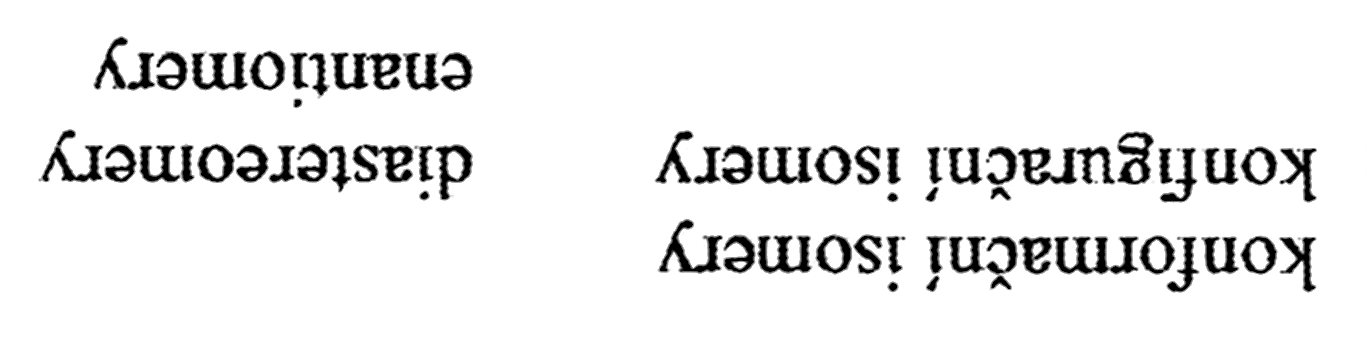 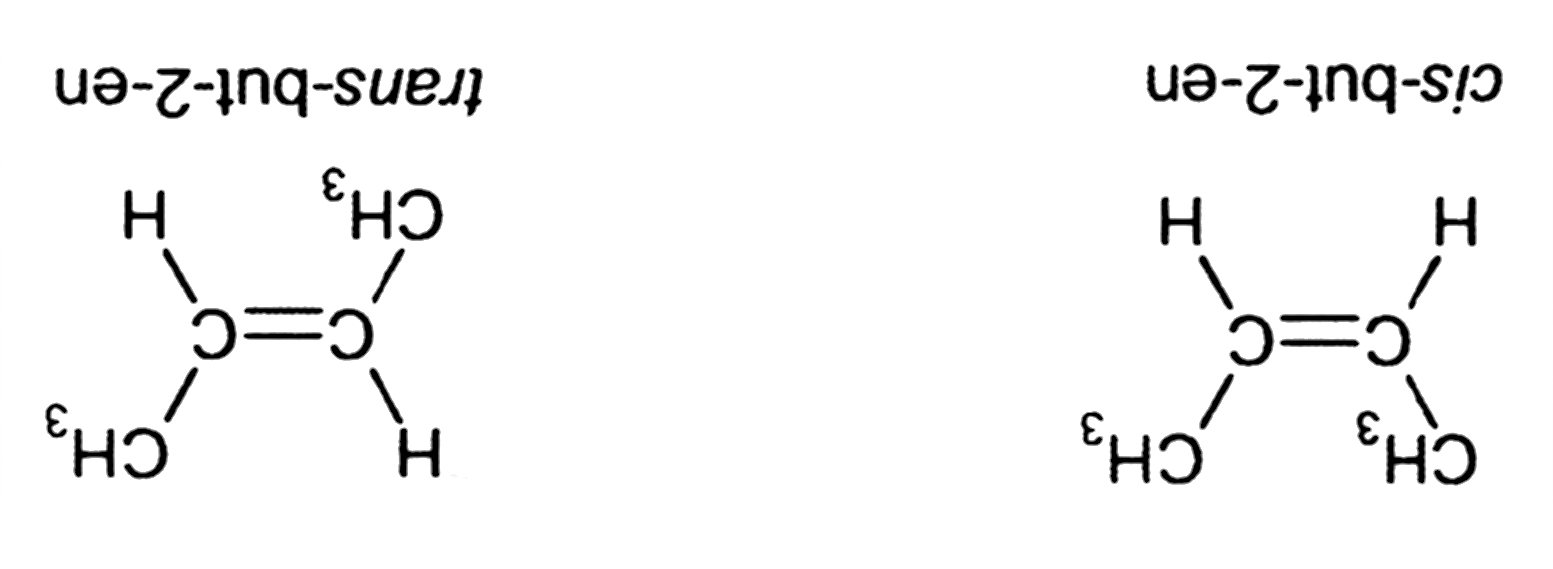 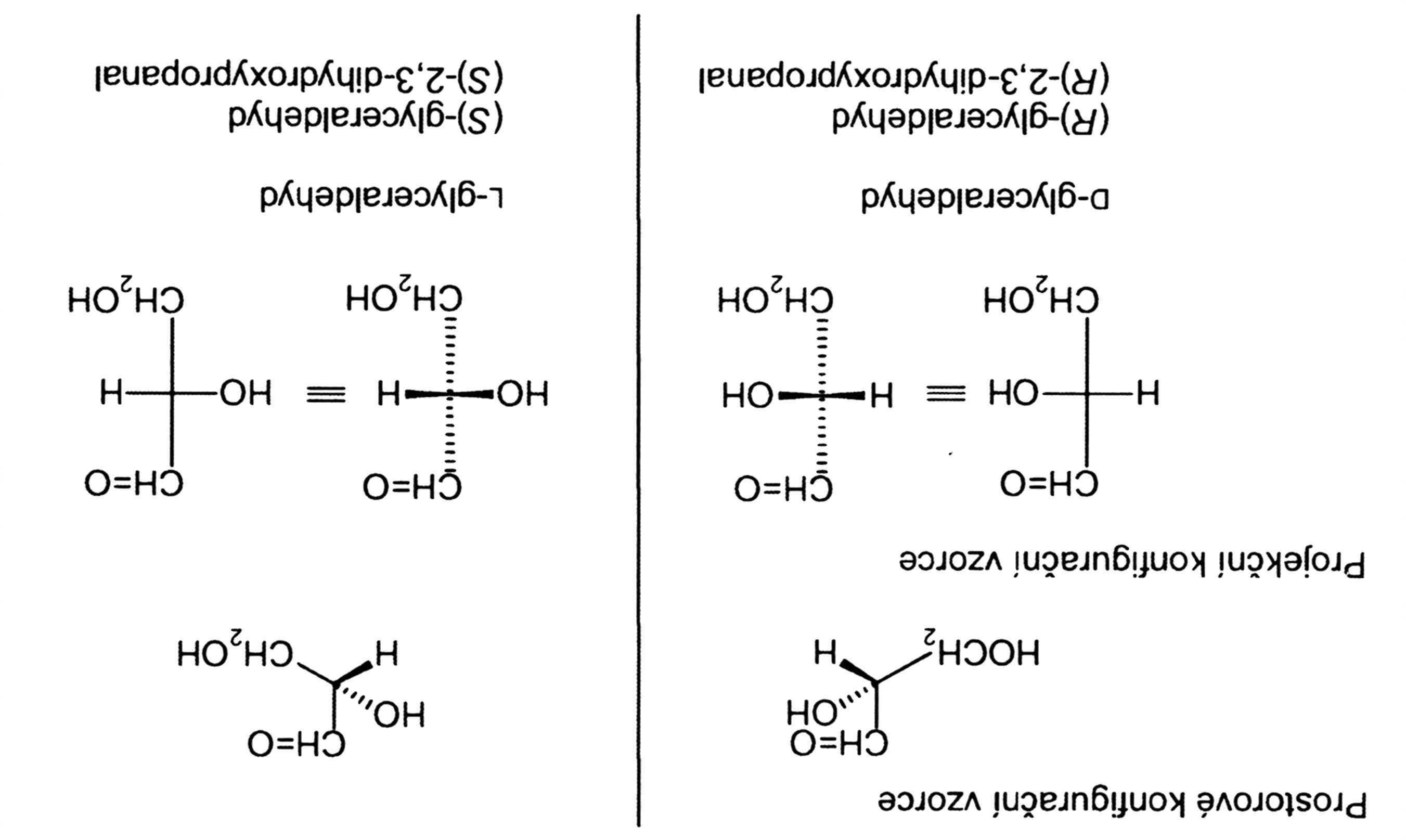 cis- a trans- izomery
KONFIGURACE:
 vyjadřuje relativní a/nebo absolutní uspořádání vazeb v prostoru
 patří sem cis- a trans- izomery
TOTO NÁS U PŘÍRODNÍCH POLYMERŮ ZAJÍMÁ
16. 11. 2016
29
PŘÍRODNÍ POLYMERY sacharidy NÁZVOSLOVÍ PŘF MU 6_3 2016
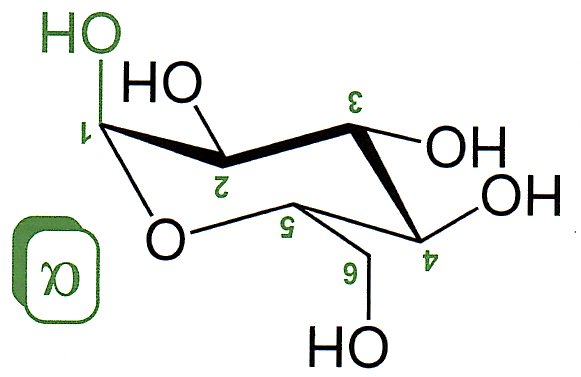 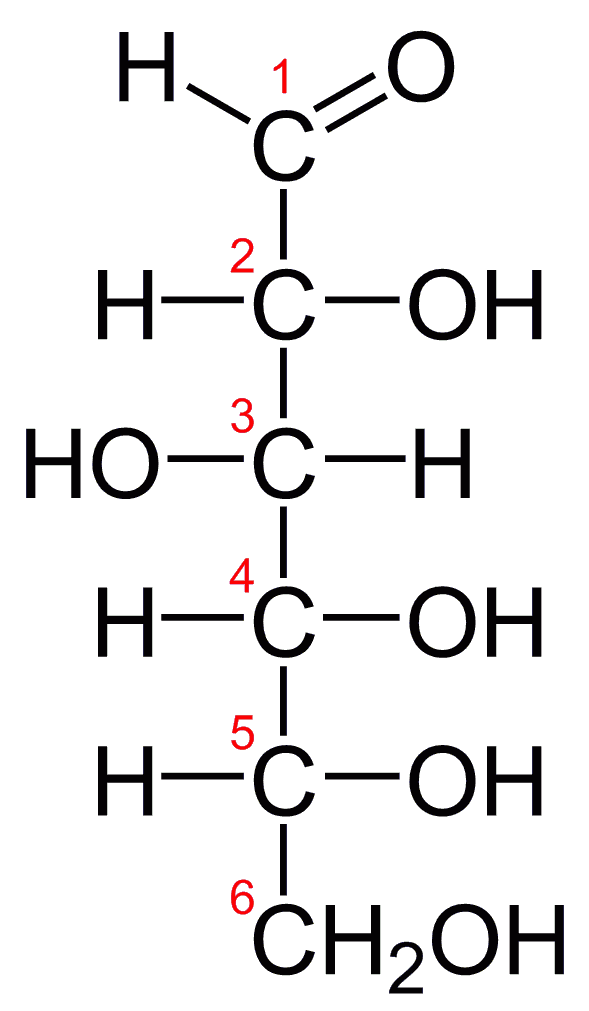 VŠIMNĚTE SI:
 ČÍSLOVÁNÍ ATOMŮ UHLÍKU,
 označení a X b
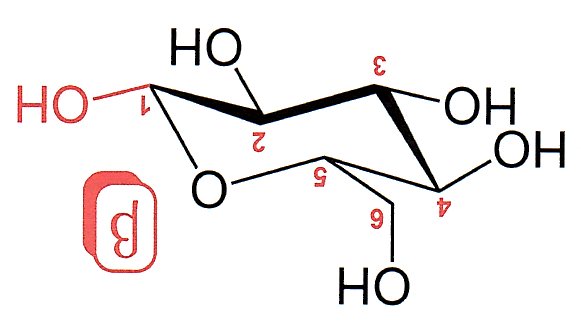 HAWORTHOVY vzorce
ŽIDLIČKOVÁ KONFORMACE
16. 11. 2016
30
PŘÍRODNÍ POLYMERY sacharidy NÁZVOSLOVÍ PŘF MU 6_3 2016
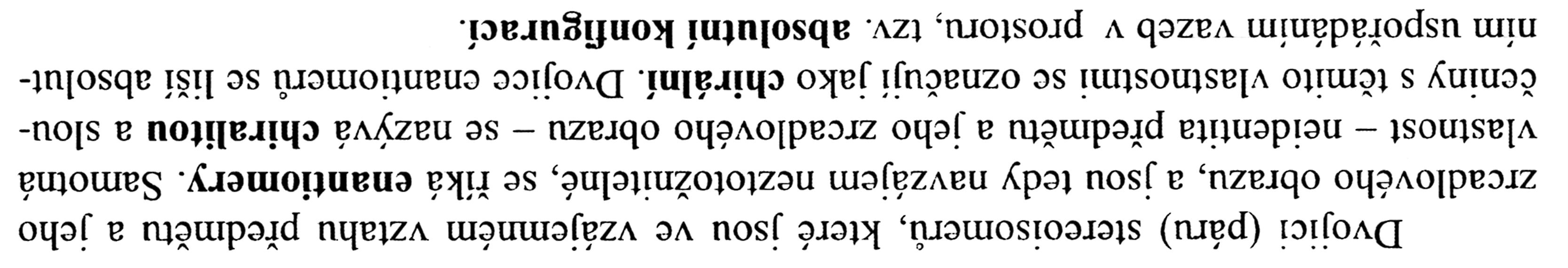 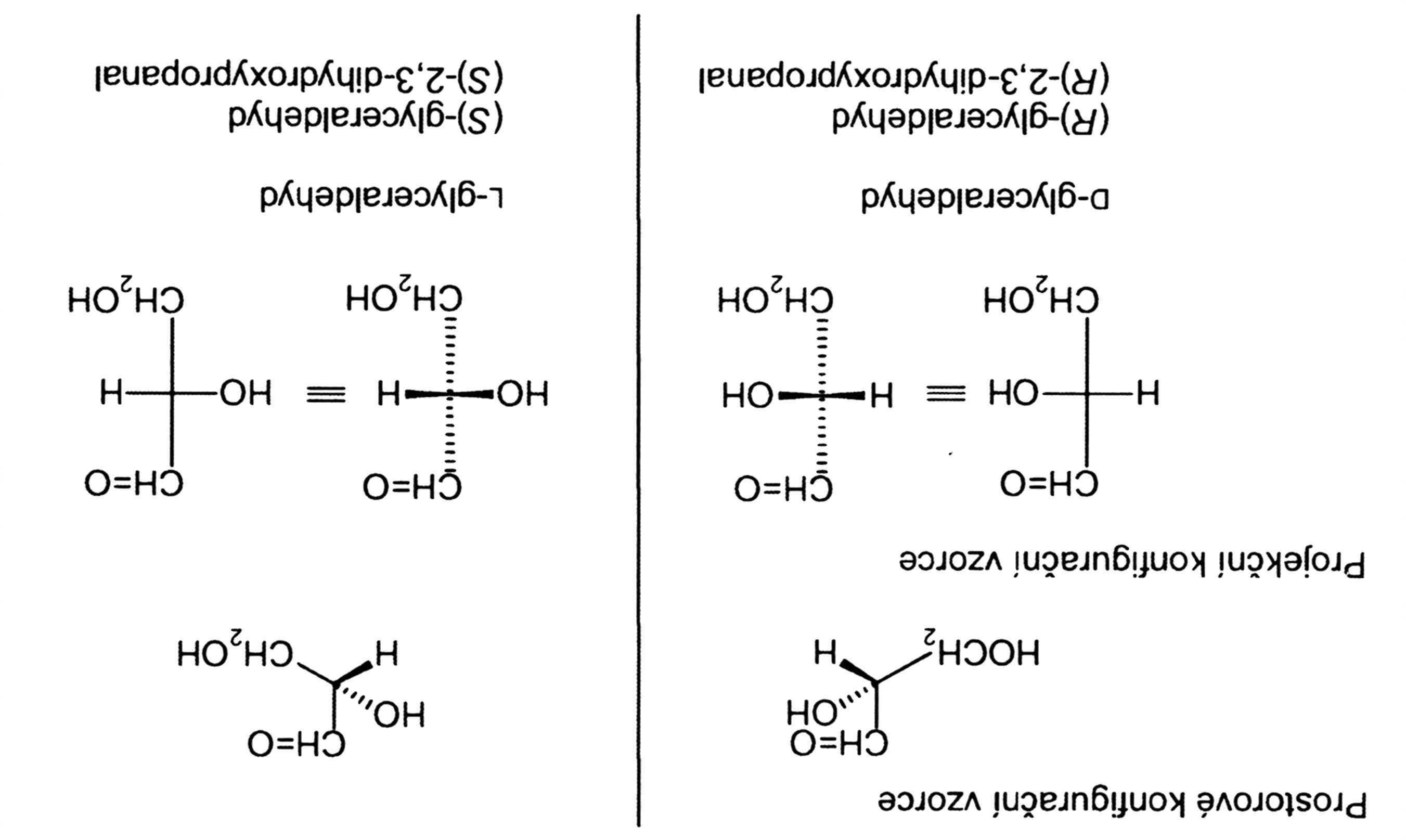 16. 11. 2016
31
PŘÍRODNÍ POLYMERY sacharidy NÁZVOSLOVÍ PŘF MU 6_3 2016
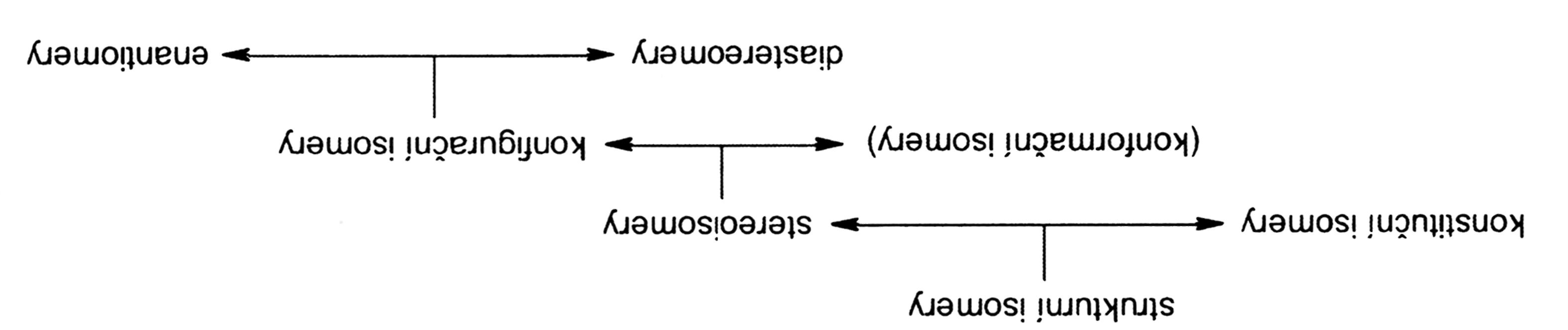 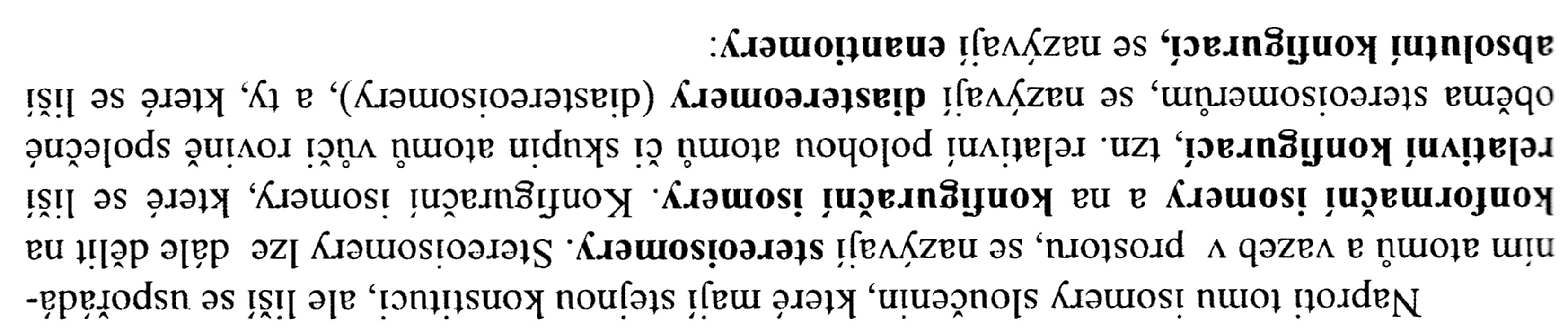 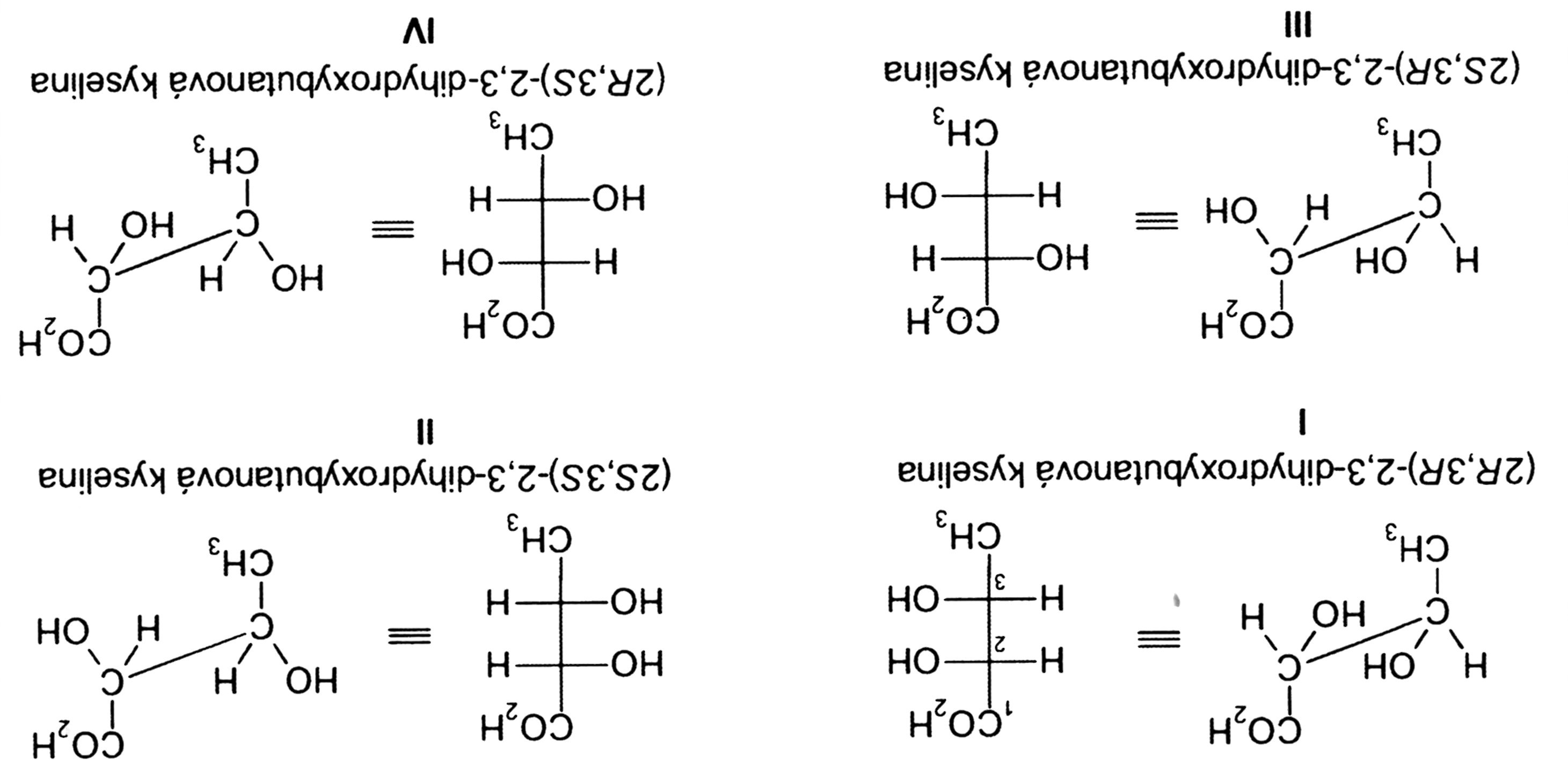 4 sloučeniny v rámečku =  stereoizomery
Sloučeniny III a IV jsou také ENANTIOMERY
Sloučeniny II a IV jsou také DIASTEREOMERY
16. 11. 2016
32
PŘÍRODNÍ POLYMERY sacharidy NÁZVOSLOVÍ PŘF MU 6_3 2016
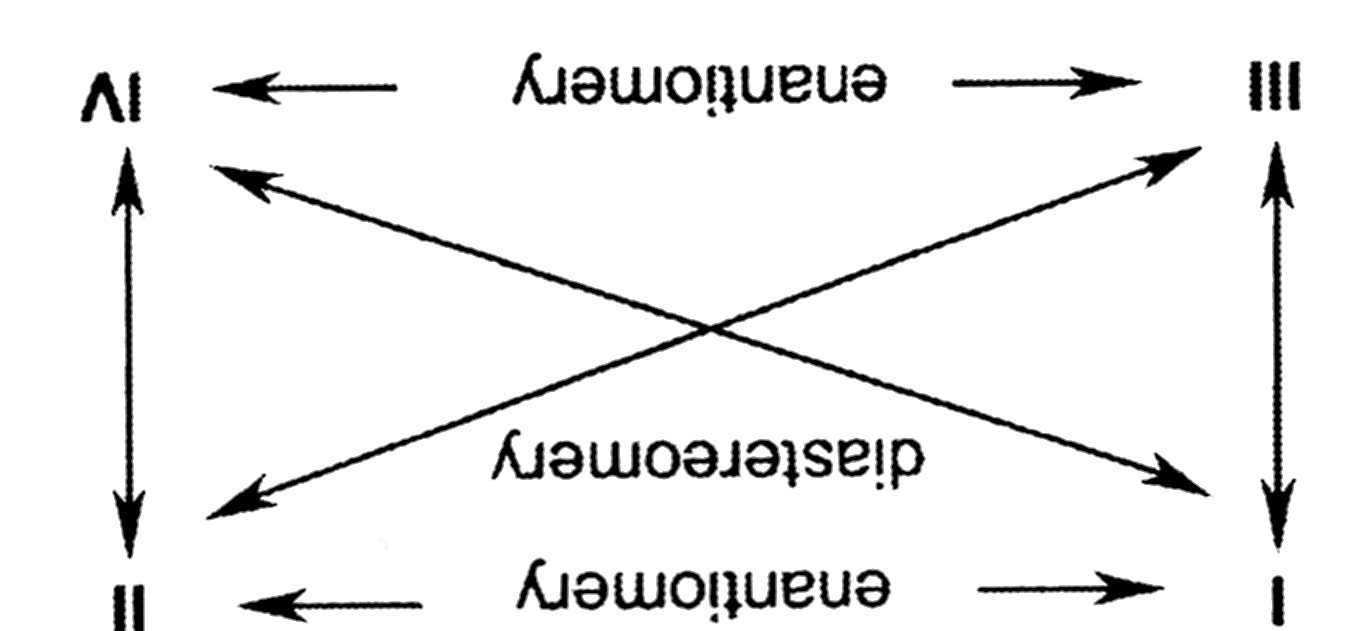 DIASTEREOMERY mají alespoň na jednom stereogenním centru shodnou konfiguraci
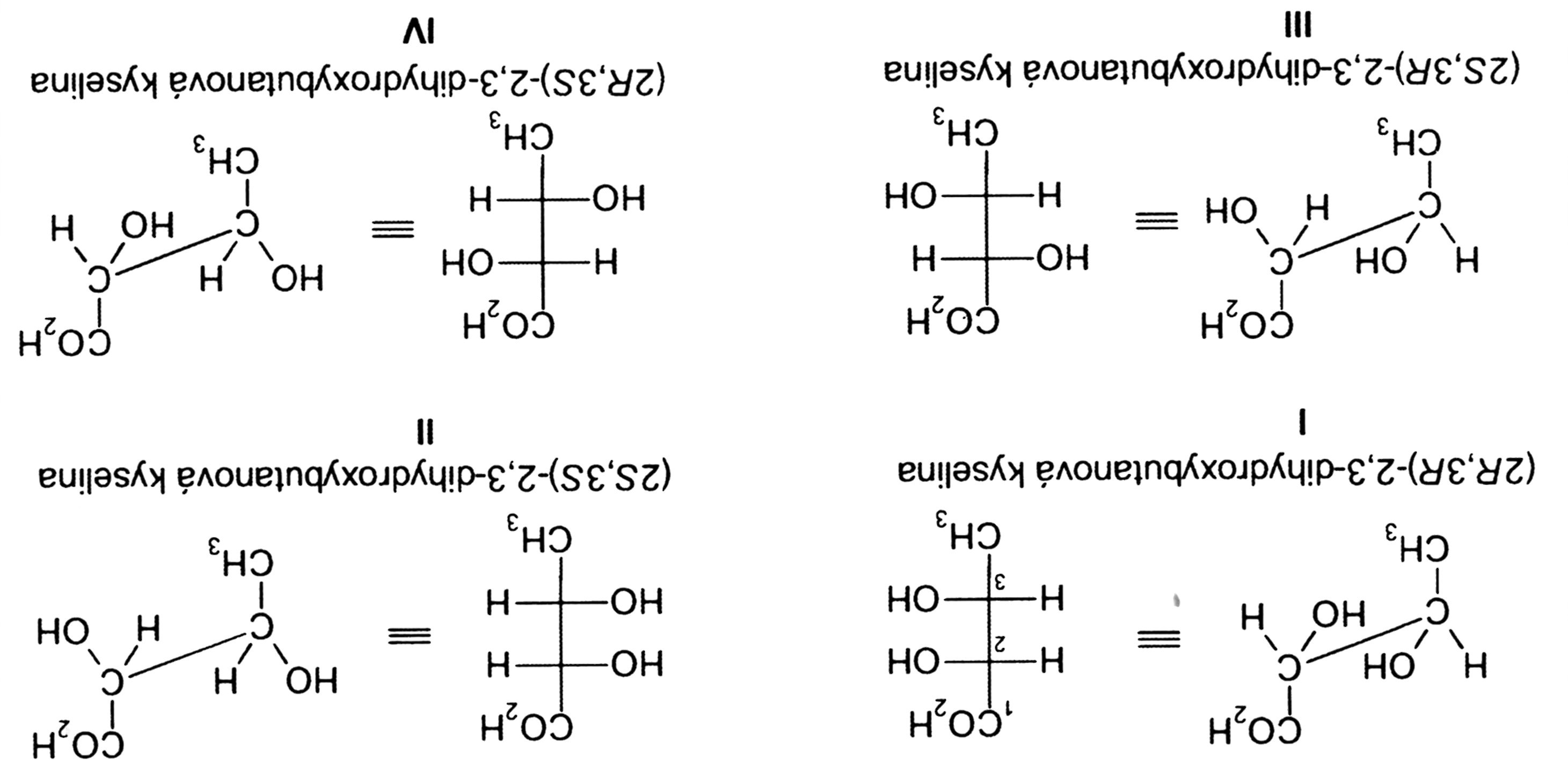 16. 11. 2016
PŘÍRODNÍ POLYMERY sacharidy NÁZVOSLOVÍ PŘF MU 6_3 2016
33
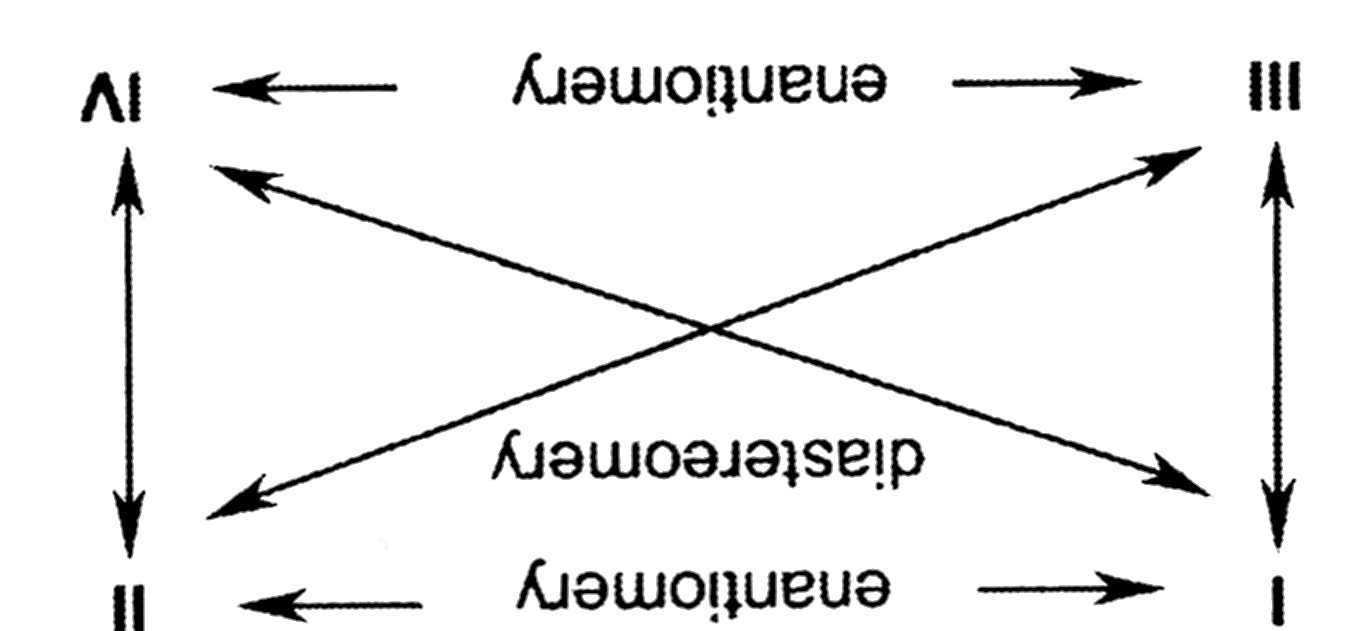 ENANTIOMERY Nemají  na ŽÁDNÉM stereogenním centru shodnou konfiguraci
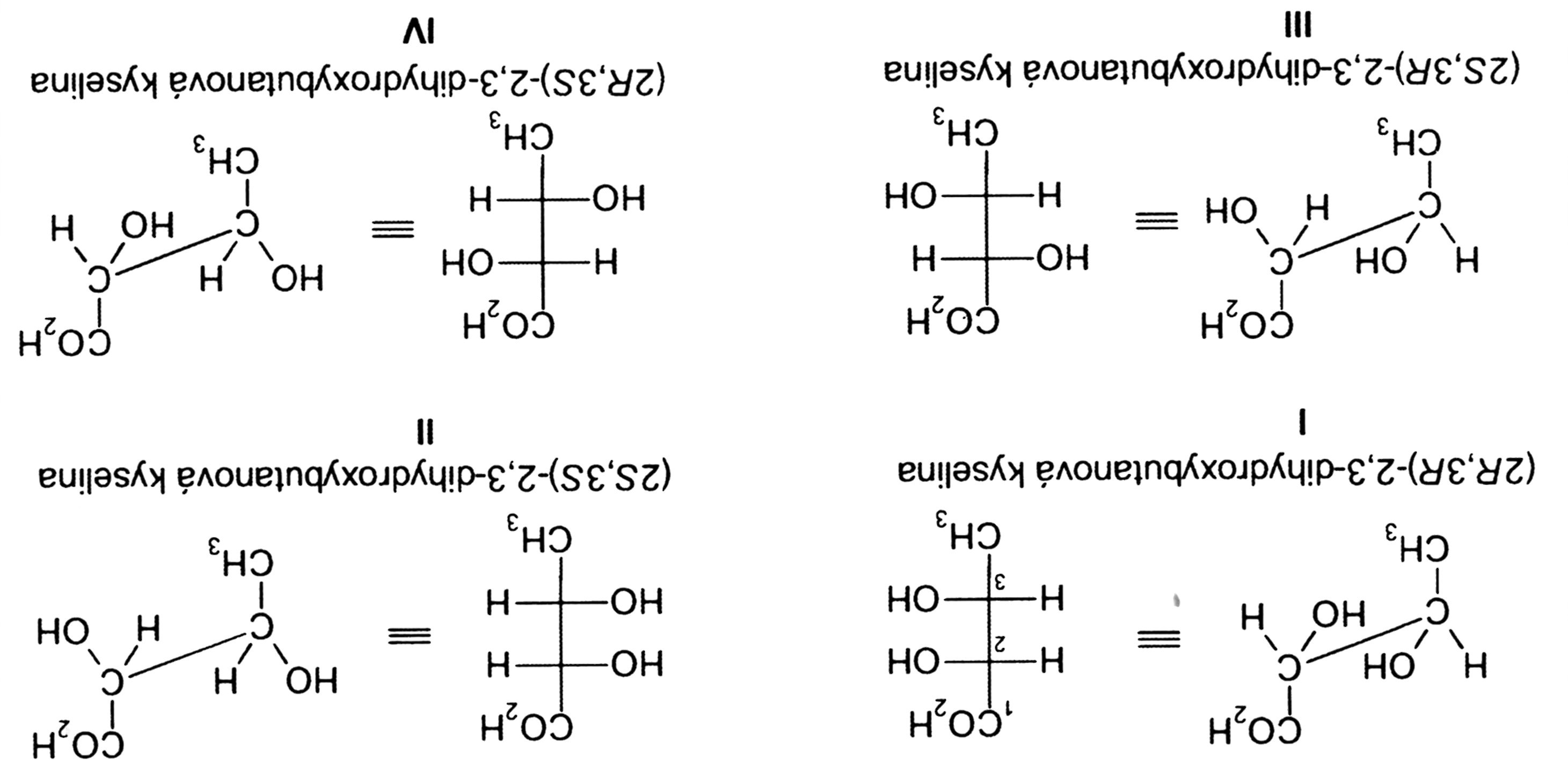 16. 11. 2016
PŘÍRODNÍ POLYMERY sacharidy NÁZVOSLOVÍ PŘF MU 6_3 2016
34
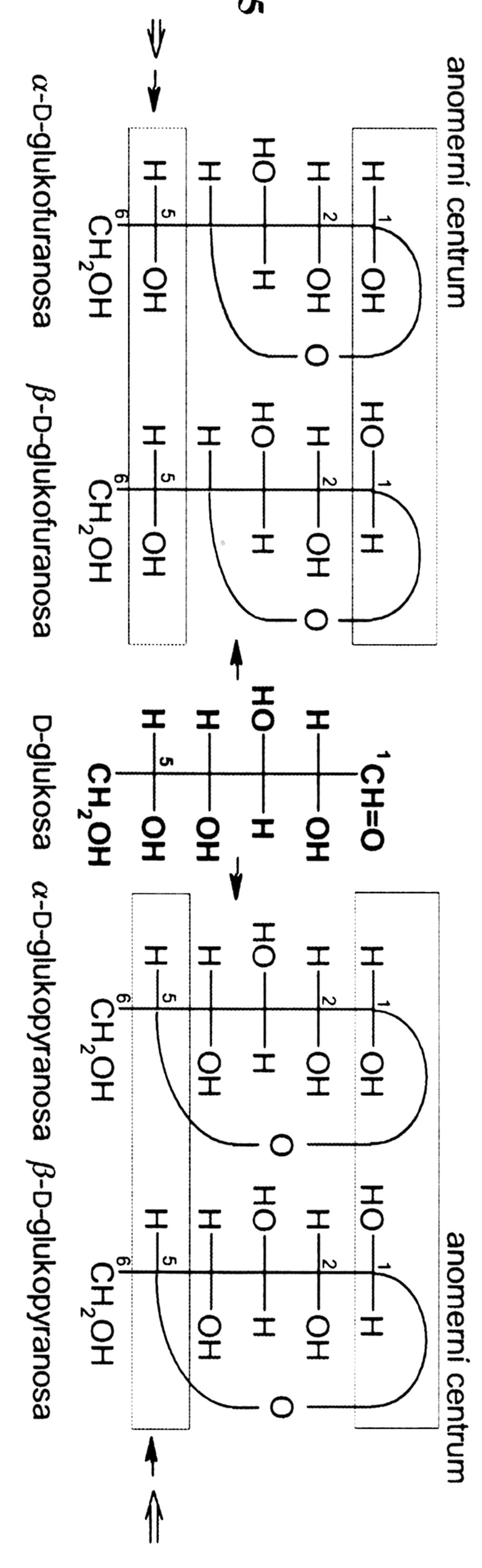 Zpátky k SACHARIDŮMa od Fischera k Tollensovi
NOVÉ anomerní centrum na uhlíku C1 po vytvoření cyklu
REFERENČNÍ anomerní atom uhlíku na C5
ANOMERY jsou STEREOIZOMERY lišící se JENOM konfigurací na tom NOVÉM anomerním centru
Označují se a a b
Pokud je KONFIGURACE  na NOVÉM anomerním centru stejná jako na REFERENČNÍm anomerním atomu, jedná se o ANOMER a, opačná je  b
35
PŘÍRODNÍ POLYMERY sacharidy NÁZVOSLOVÍ PŘF MU 6_3 2016
16. 11. 2016
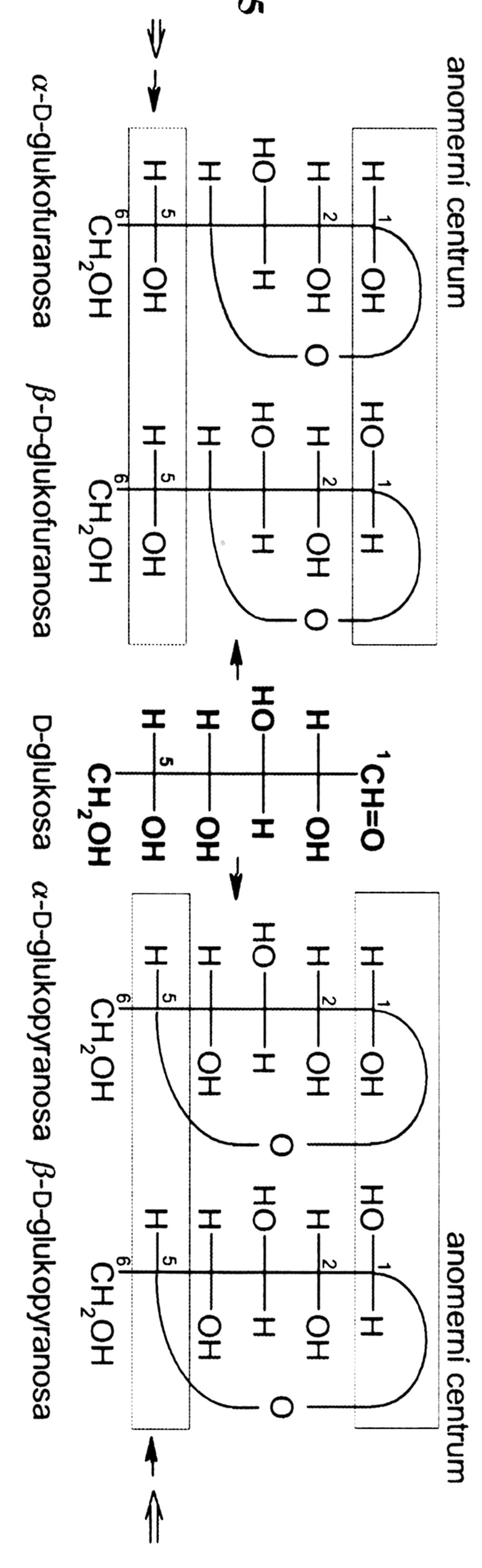 U pětičlenného kruhu FURANOSy se –OH spotřebovala na poloacetalový kruh
Pokud je KONFIGURACE  na NOVÉM anomerním centru stejná jako na REFERENČNÍm anomerním atomu, jedná se o ANOMER a, opačná je  b
36
PŘÍRODNÍ POLYMERY sacharidy NÁZVOSLOVÍ PŘF MU 6_3 2016
16. 11. 2016
Ještě jednou pro zopakování
D a L odvozujeme od glyceraldehydů
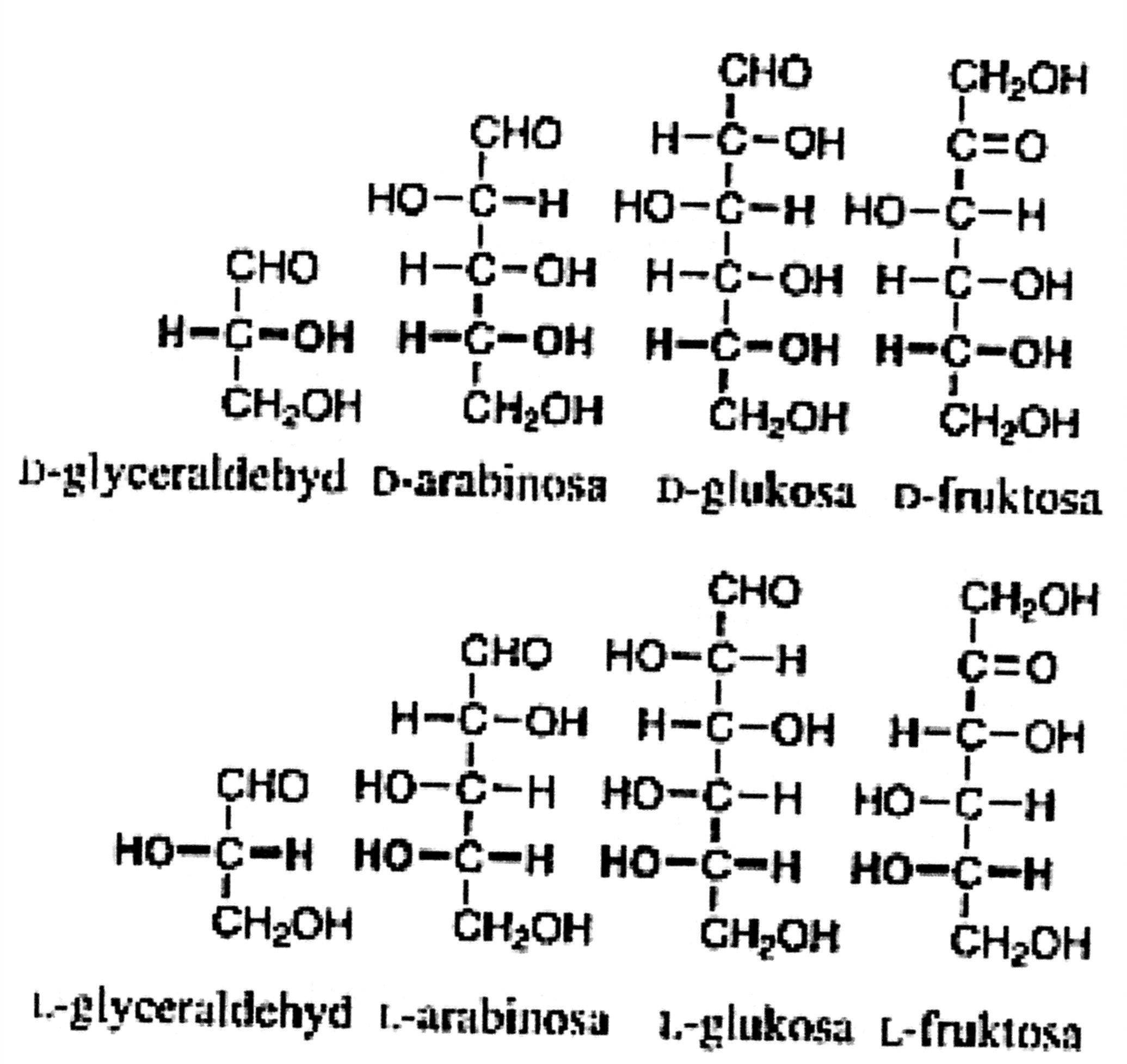 ENANTIOMERY  MAJÍ OPAČNOU KONFIGURACÍ NA VŠECH ASYMETRICKÝCH UHLÍCÍCH. Jsou zrcadlovými obrazy.
d a l píšeme jako kapitálky, VELKÁ PÍSMENA  o velikosti písmen malých
16. 11. 2016
37
PŘÍRODNÍ POLYMERY sacharidy NÁZVOSLOVÍ PŘF MU 6_3 2016
TAUTOMERNÍ IZOMERY
TAUMERIE = STRUKTURNÍ NEJEDNOTNOST, vyplývající z určitých rychlých a vratných přesunů uvnitř organické molekuly.
Častým je TAUTOMERNÍ POSUN PROTONU, vzniklé izomery se nazývají TAUTOMERY.
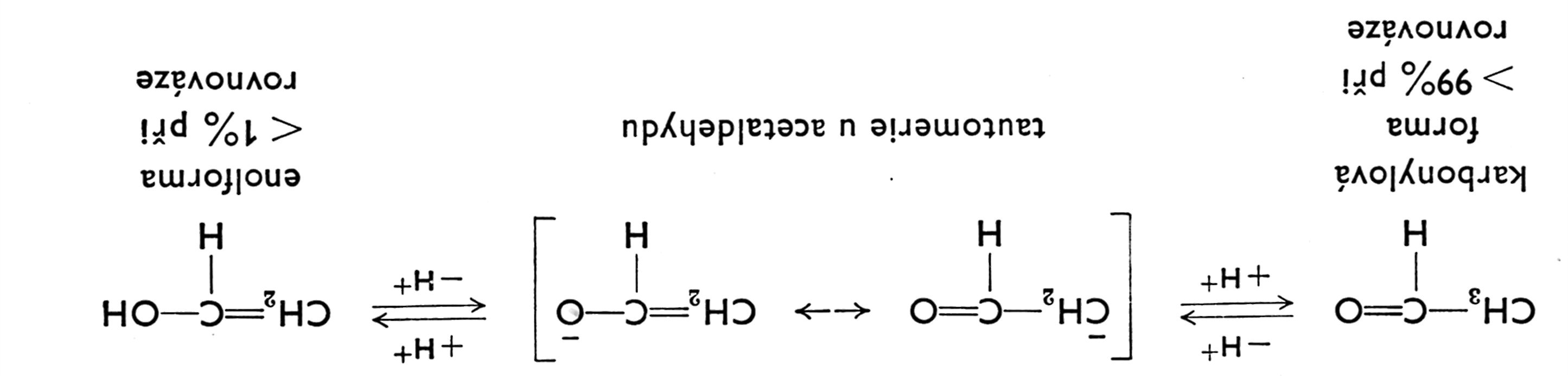 U sacharidů je TAUTOMERIE častou ve vodných roztocích > viz další snímek se schématem
16. 11. 2016
38
PŘÍRODNÍ POLYMERY sacharidy NÁZVOSLOVÍ PŘF MU 6_3 2016
TAUTOMERNÍ IZOMERYlineární a cyklické formy glukózy
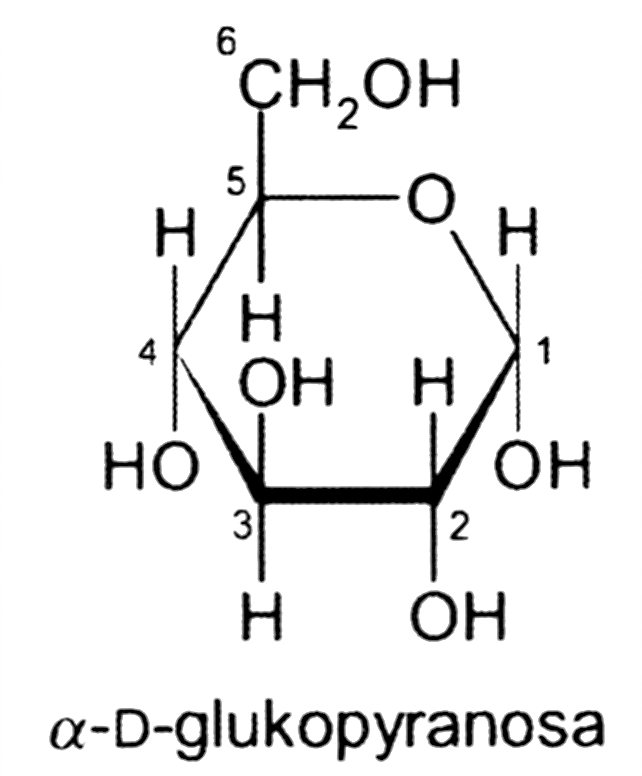 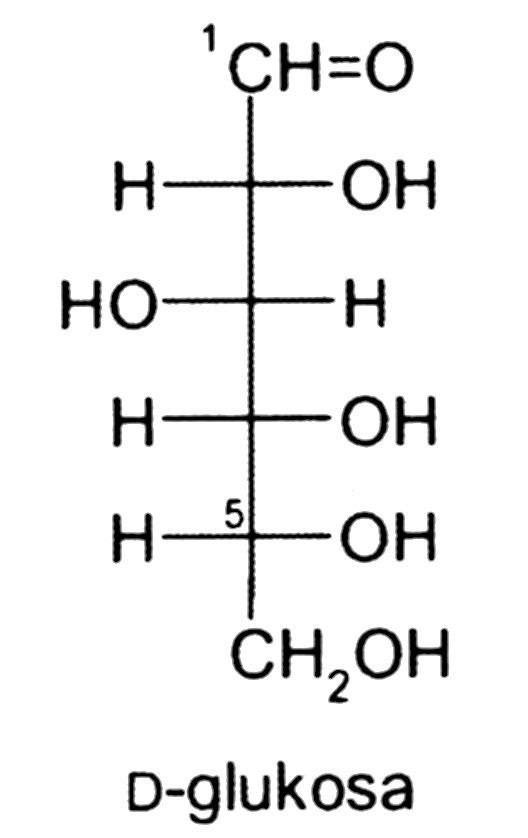 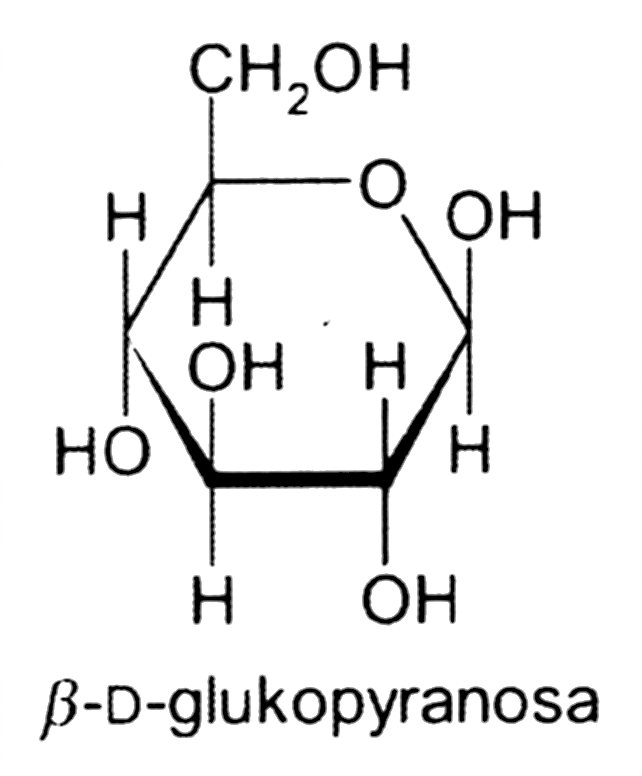 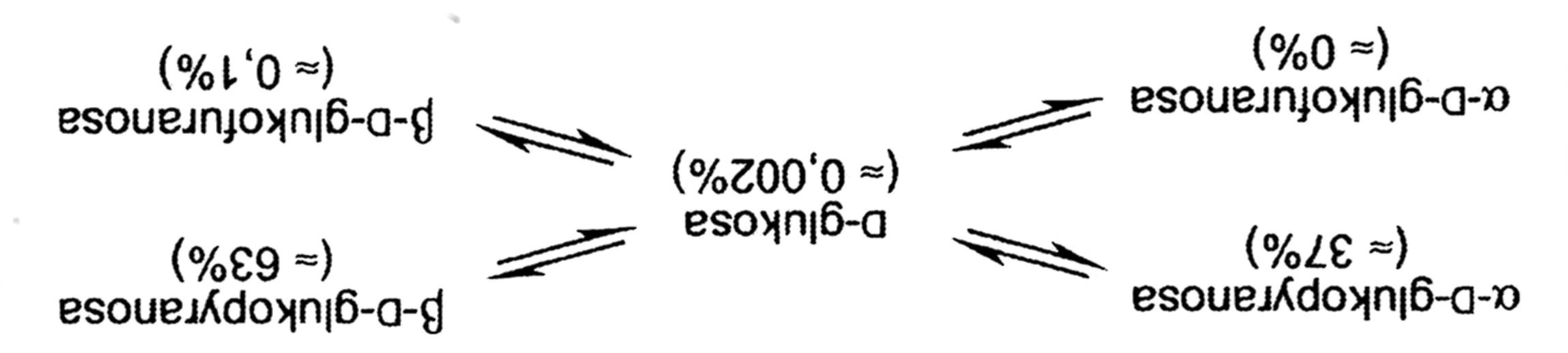 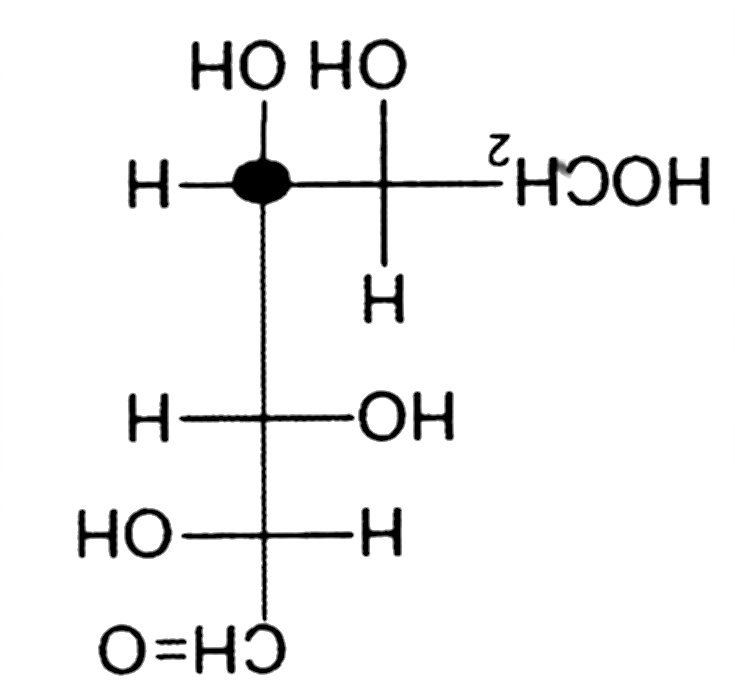 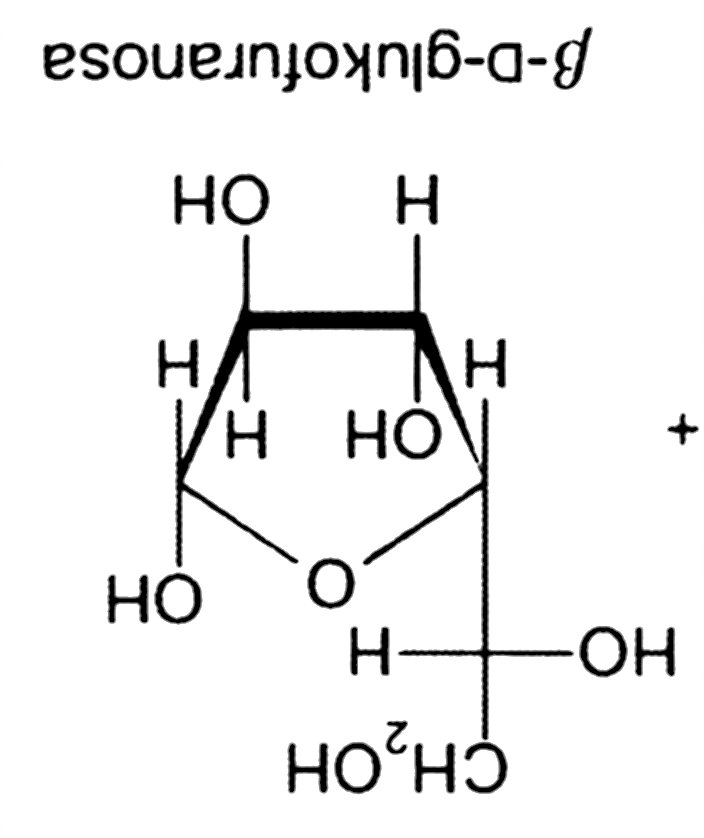 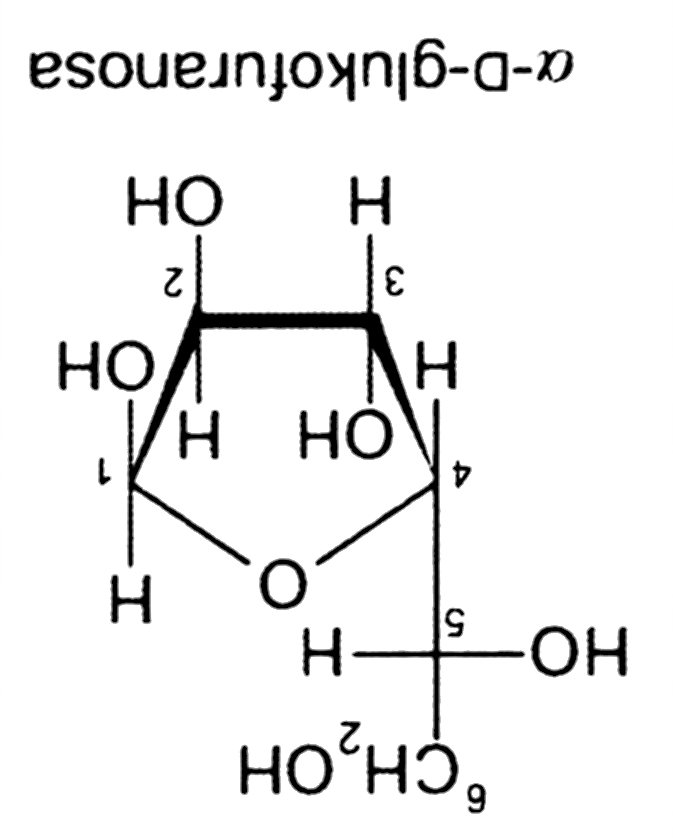 16. 11. 2016
39
PŘÍRODNÍ POLYMERY sacharidy NÁZVOSLOVÍ PŘF MU 6_3 2016
Redukující cukry
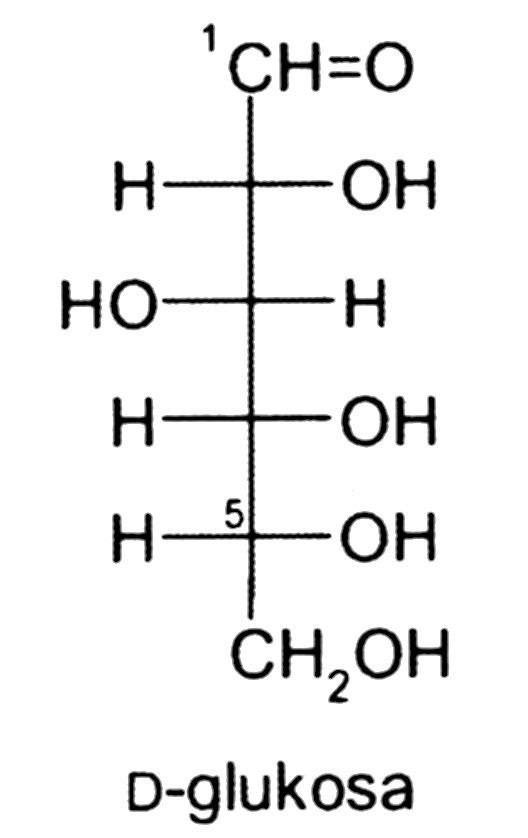 Vlivem TAUTOMERIE  vzniká LINEÁRNÍ FORMA.
Ta se REDUKUJE  a tím jí ubývá.
Rovnováha se posunuje směrem k její další tvorbě.
Probíhá další redukce glukózy.
16. 11. 2016
PŘÍRODNÍ POLYMERY sacharidy NÁZVOSLOVÍ PŘF MU 6_3 2016
40
SLOŽENÉ cukry
16. 11. 2016
PŘÍRODNÍ POLYMERY sacharidy NÁZVOSLOVÍ PŘF MU 6_3 2016
41
SLOŽENÉ cukry - tvorba názvůna SUBSTITUČNÍM PRINCIPU
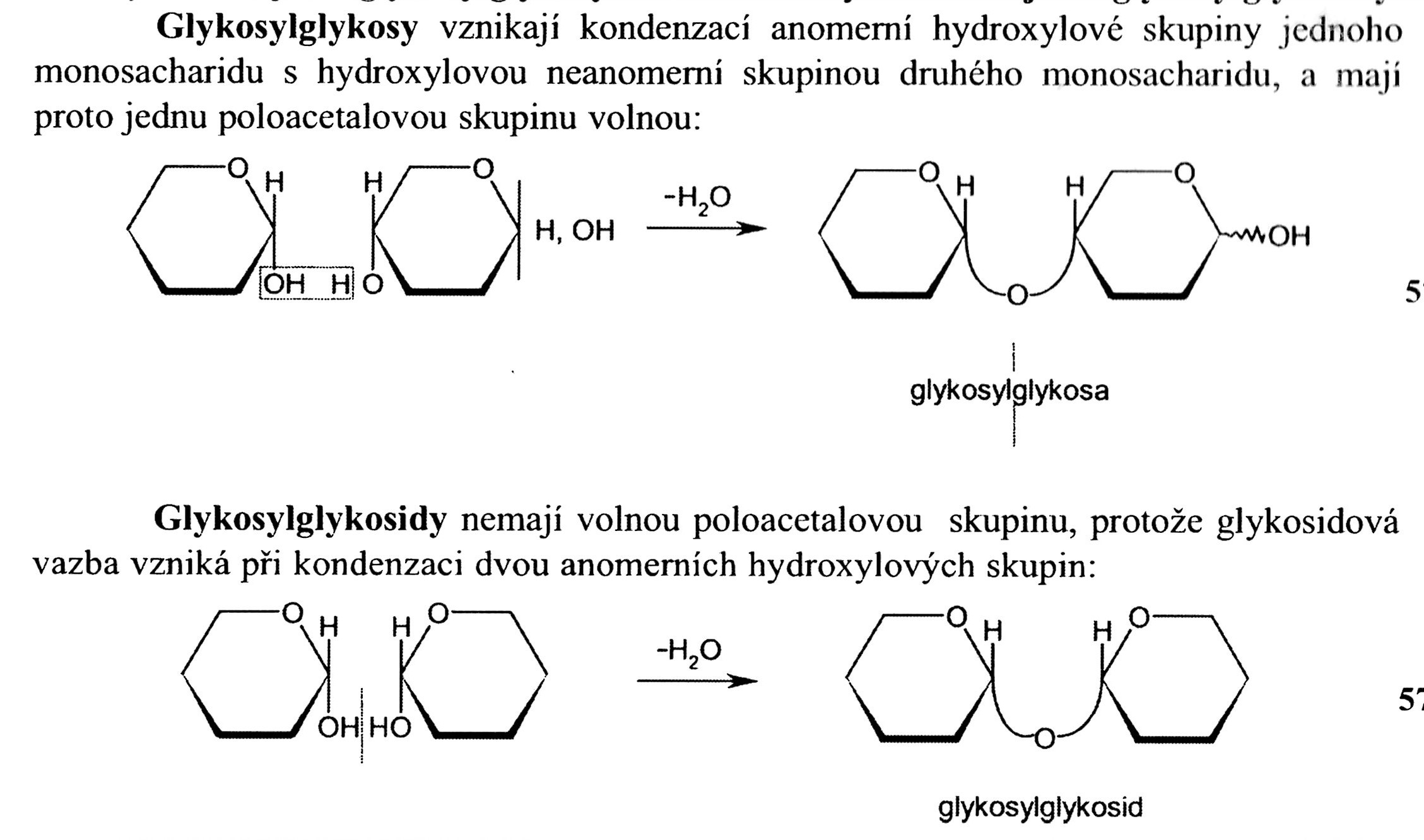 16. 11. 2016
42
PŘÍRODNÍ POLYMERY sacharidy NÁZVOSLOVÍ PŘF MU 6_3 2016
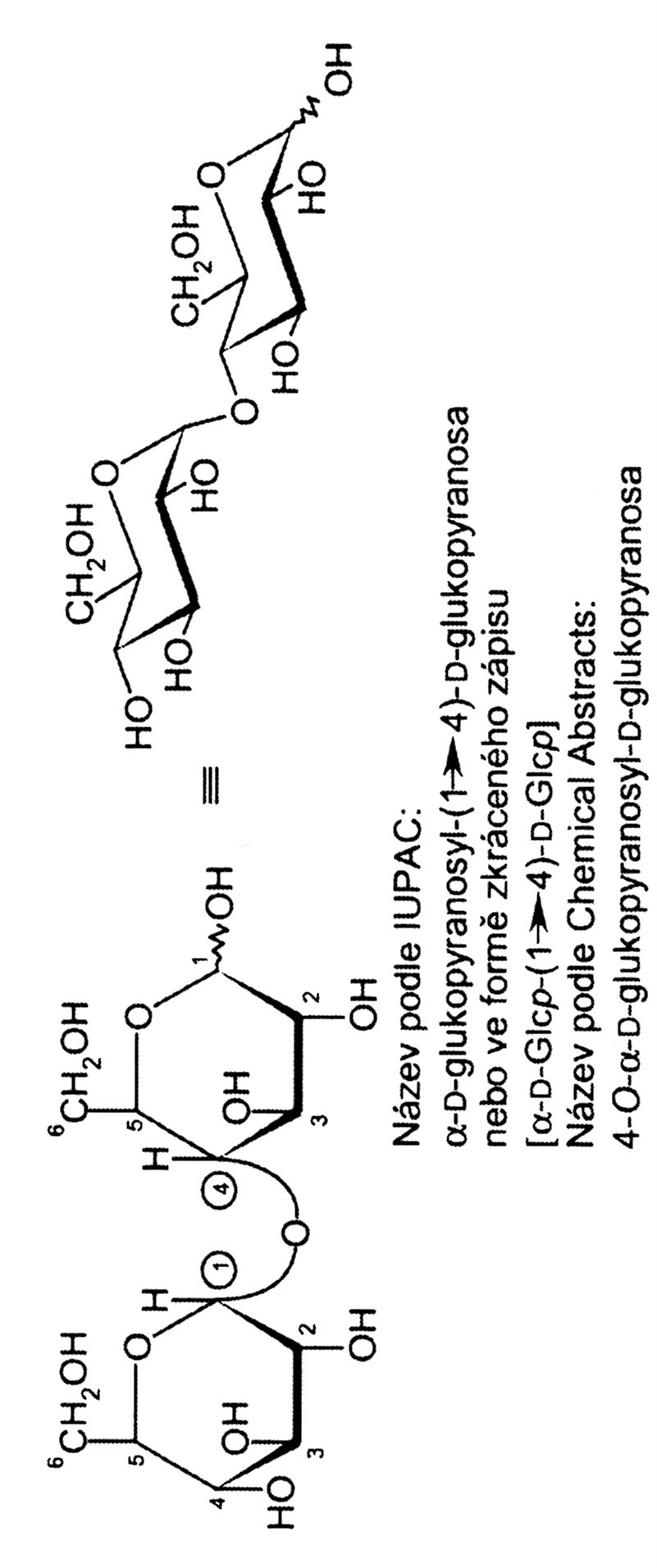 GLYKOSYLGLYKOLÝZY
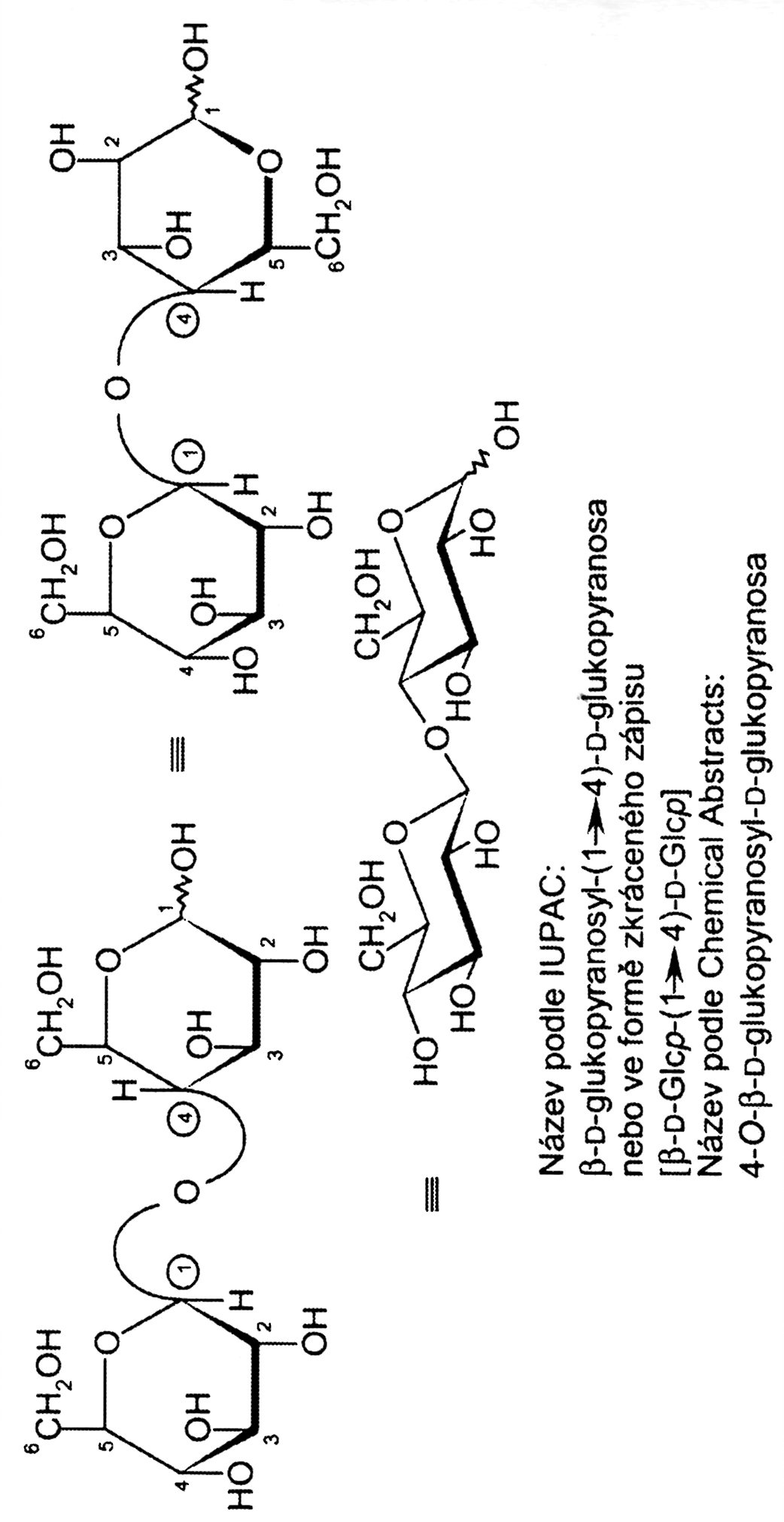 Maltosa
Cellobiosa
16. 11. 2016
43
PŘÍRODNÍ POLYMERY sacharidy NÁZVOSLOVÍ PŘF MU 6_3 2016
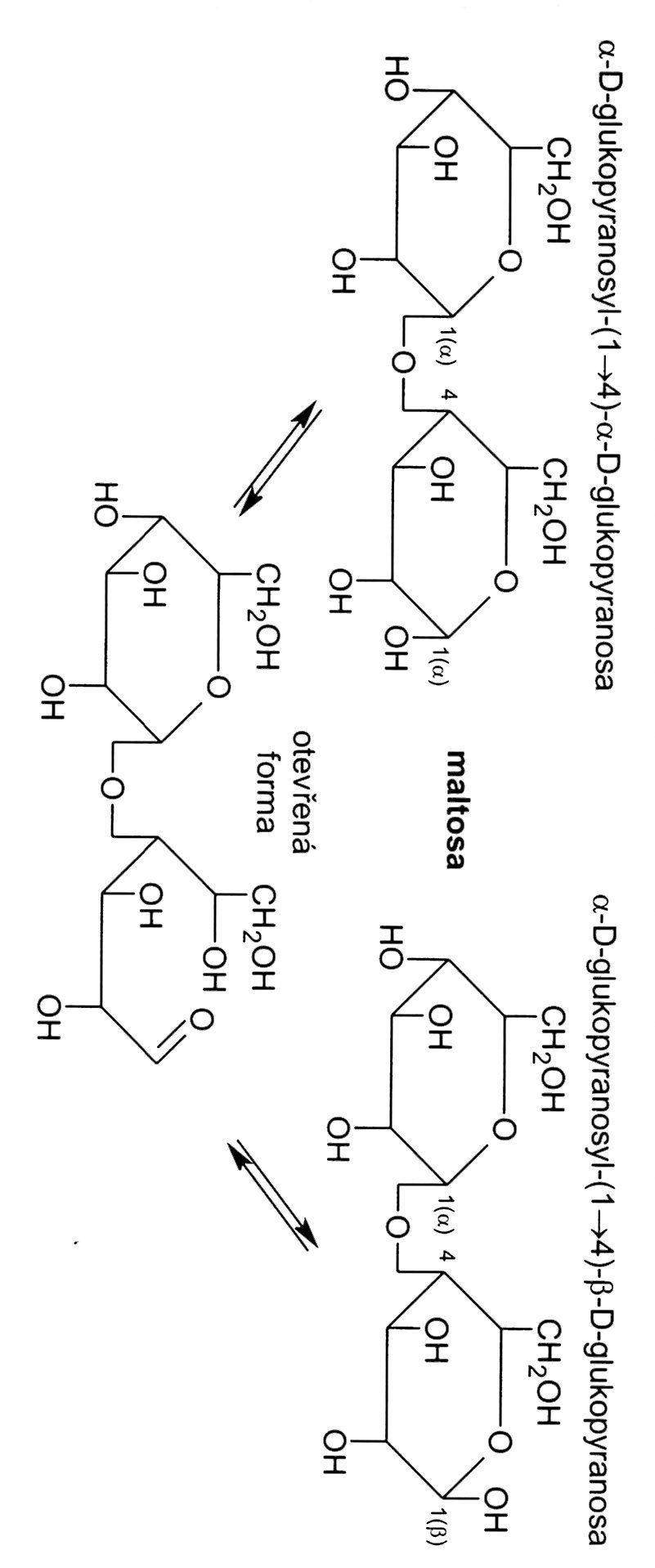 TAUTOMERIE & IZOMERIE u MALTOSY
OTEVŘENÁ FORMY > UVOLNĚNÁ KARBONYLOVÁ SKUPINA > REDUKUJÍCÍ CUKR
16. 11. 2016
PŘÍRODNÍ POLYMERY sacharidy NÁZVOSLOVÍ PŘF MU 6_3 2016
44
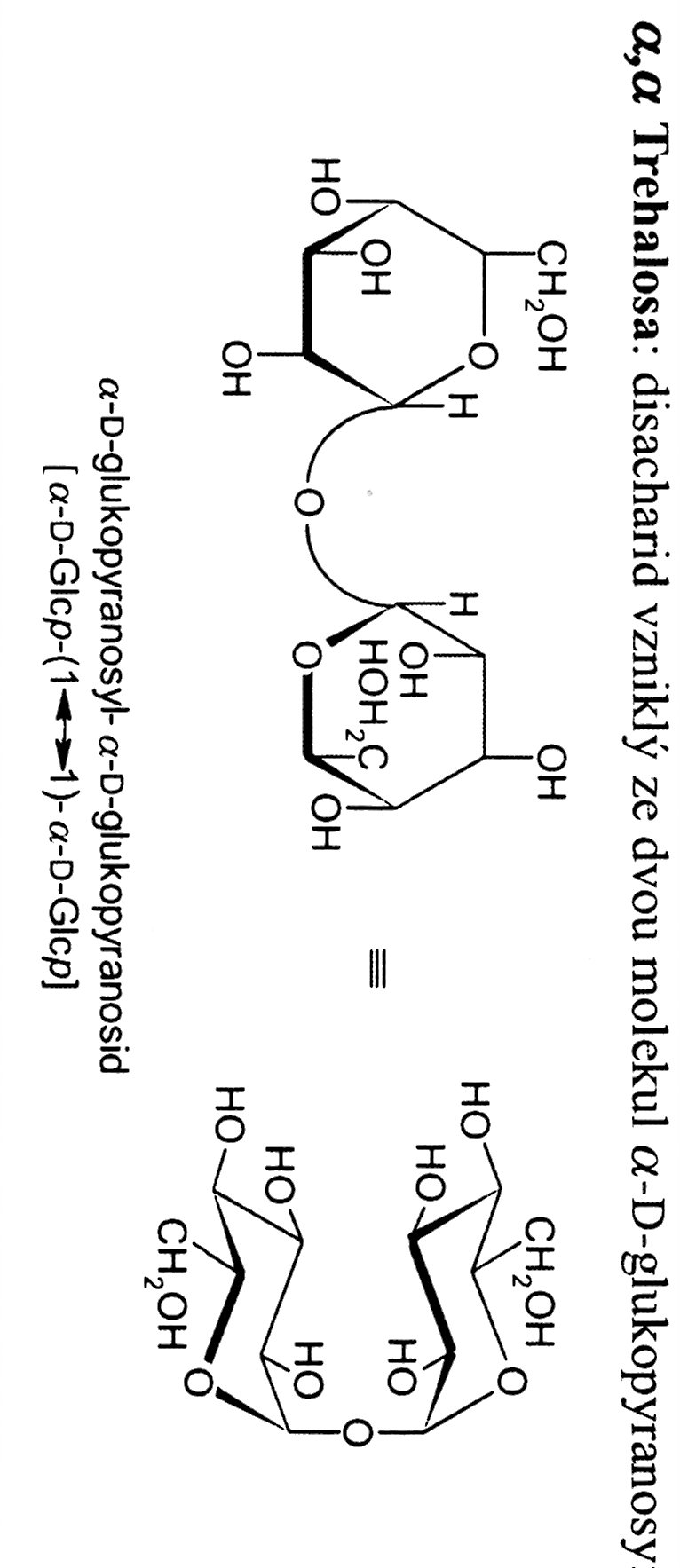 GLYKOSYLGLYKOSIDY
Trehalosa
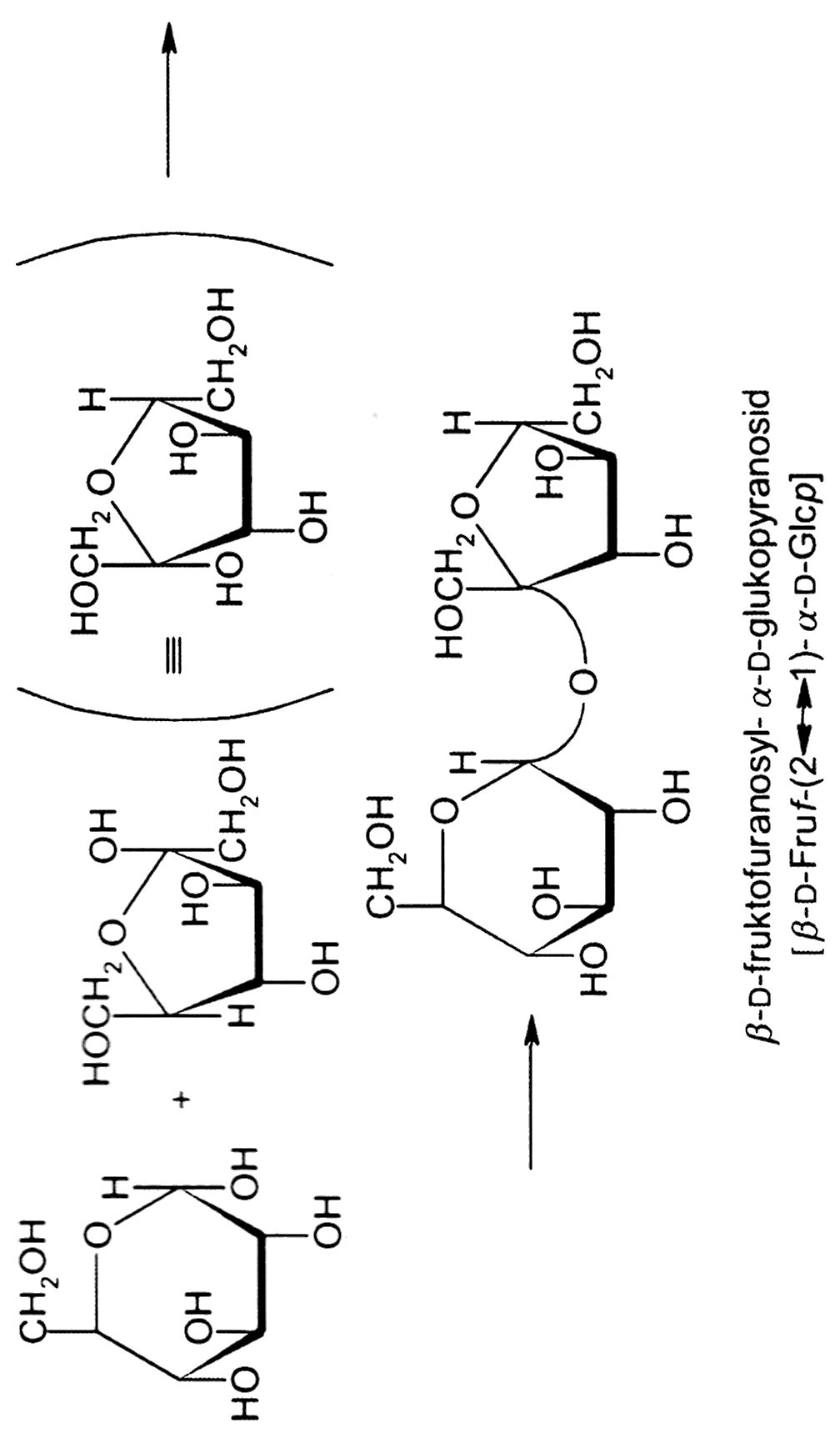 TAUTOMERIE
Tady byly ANOMERNÍ HYDROXYLOVÉ SKUPINY
Tady JSOU ANOMERNÍ HYDROXYLOVÉ SKUPINY
Sacharosa
16. 11. 2016
45
PŘÍRODNÍ POLYMERY sacharidy NÁZVOSLOVÍ PŘF MU 6_3 2016
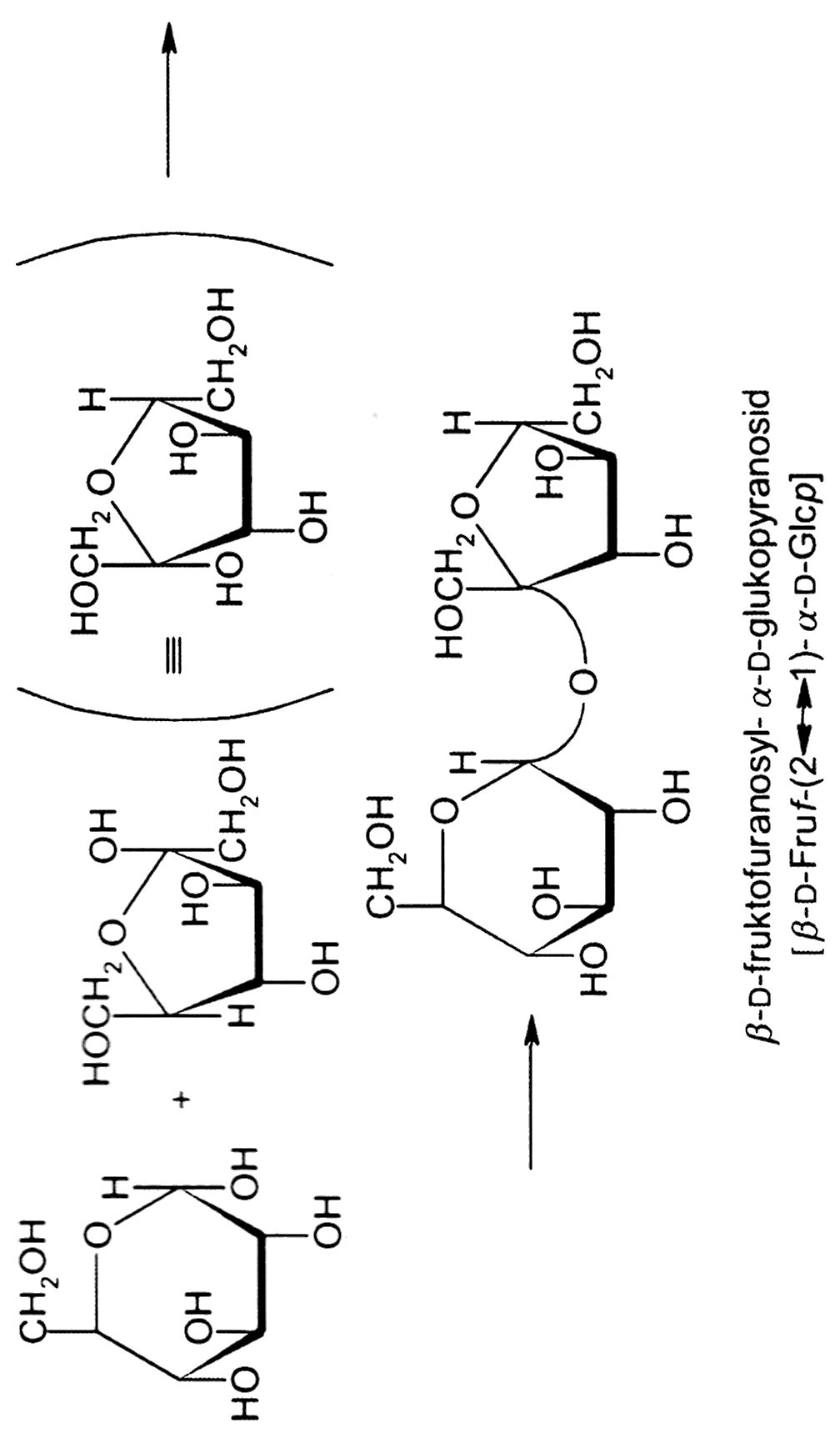 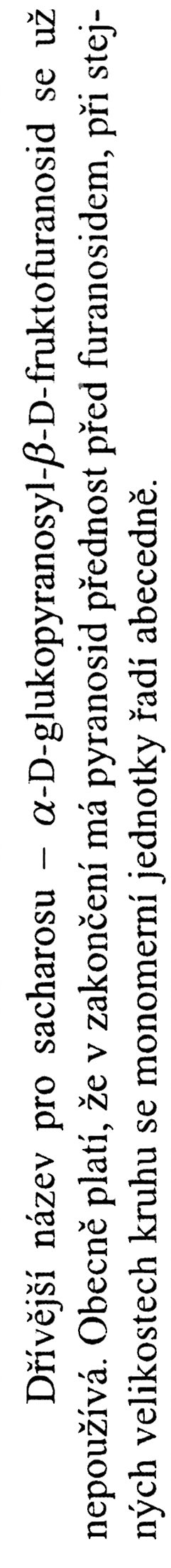 Sacharosa
16. 11. 2016
46
PŘÍRODNÍ POLYMERY sacharidy NÁZVOSLOVÍ PŘF MU 6_3 2016
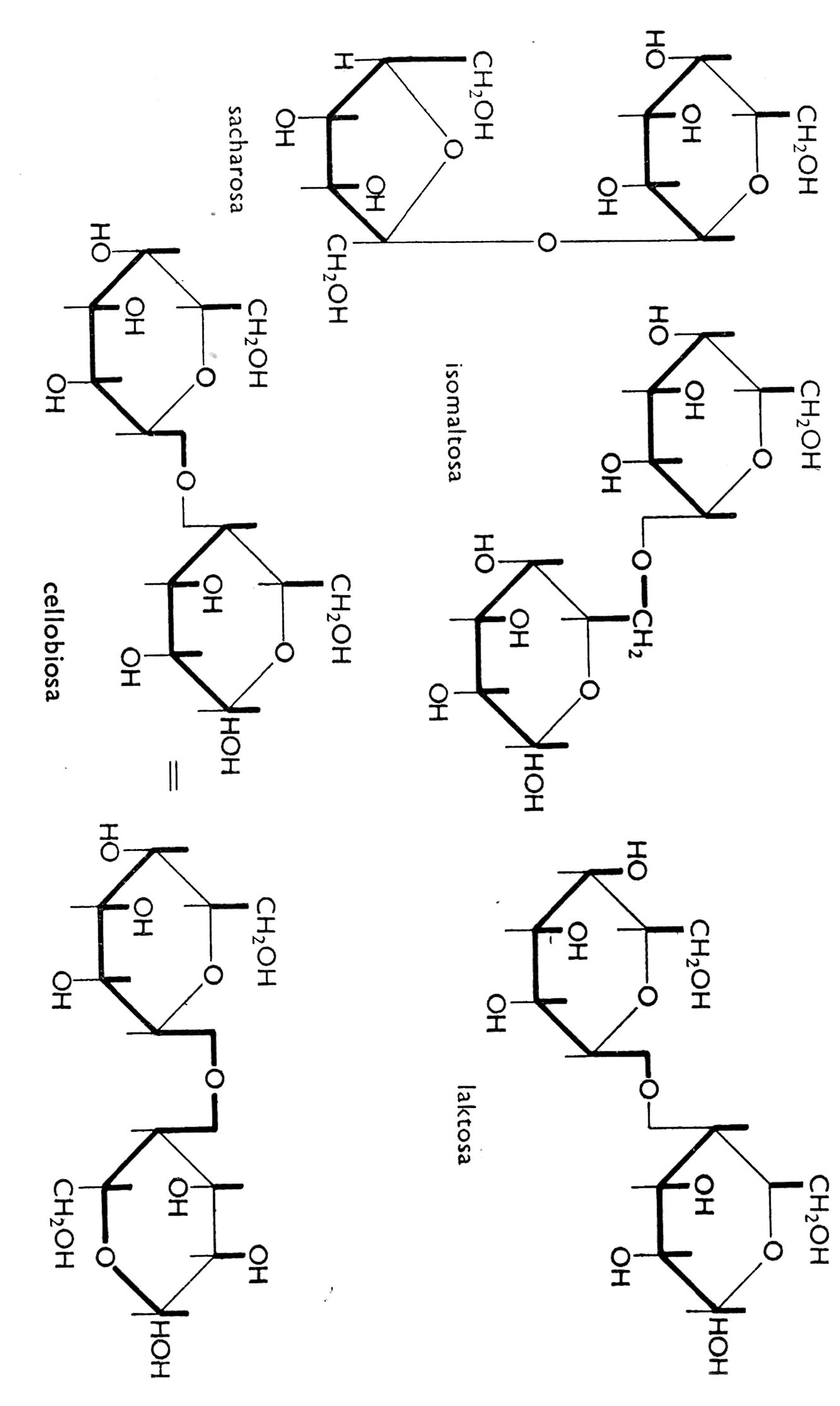 NĚKOLIK JINÝCH VZORCŮ DOSACHARIDŮ – pro zajímavost
Vazba je 1>6
16. 11. 2016
47
PŘÍRODNÍ POLYMERY sacharidy NÁZVOSLOVÍ PŘF MU 6_3 2016
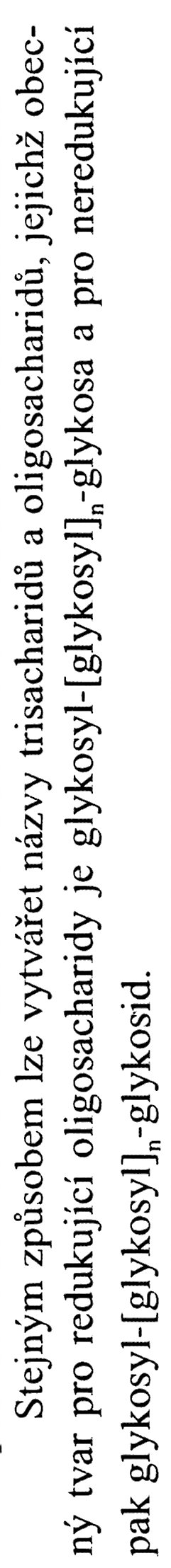 KONEČNĚ JSME U POLYSACHARIDŮ
Můžete se ještě setkat s tou terminologií:
 GLYKAN = POLYSACHARID
 GLUKAN = homoPOLYSACHARID od GLUKOSY
16. 11. 2016
48
PŘÍRODNÍ POLYMERY sacharidy NÁZVOSLOVÍ PŘF MU 6_3 2016
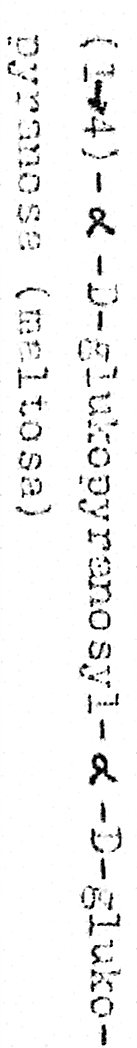 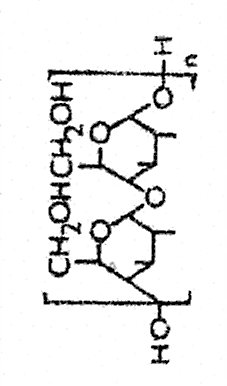 KONEČNĚ JSME U ŠKROBU
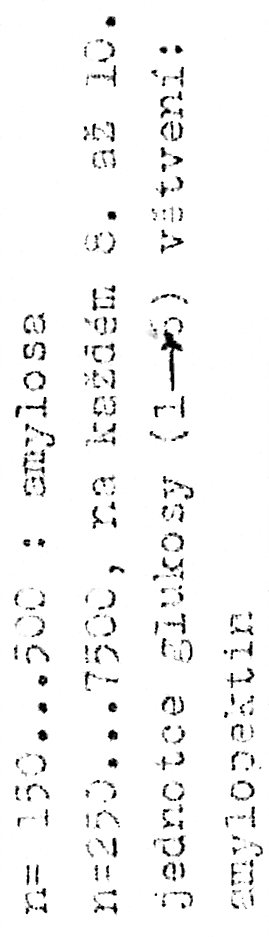 TO JE TO V hranaté závorce
16. 11. 2016
49
PŘÍRODNÍ POLYMERY sacharidy NÁZVOSLOVÍ PŘF MU 6_3 2016
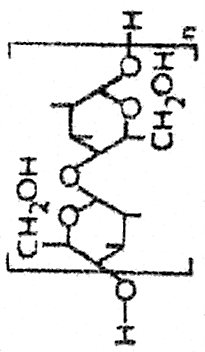 A TEĎ CELULOSA
Uhlík C4 !!!
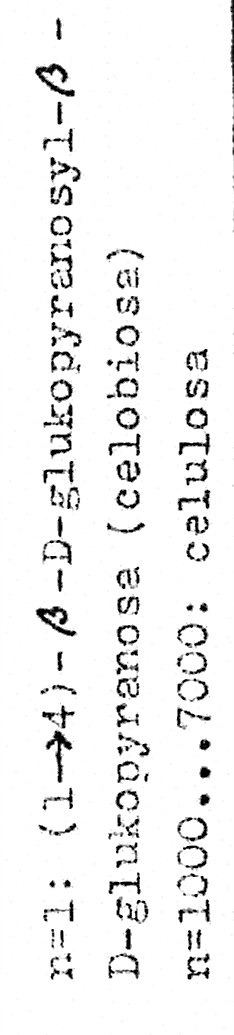 Pro lepší pochopení si molekulu otočte
 – CH2OH skupinou NAHORU
TO JE TO V hranaté závorce
16. 11. 2016
50
PŘÍRODNÍ POLYMERY sacharidy NÁZVOSLOVÍ PŘF MU 6_3 2016
Specializovaná publikace
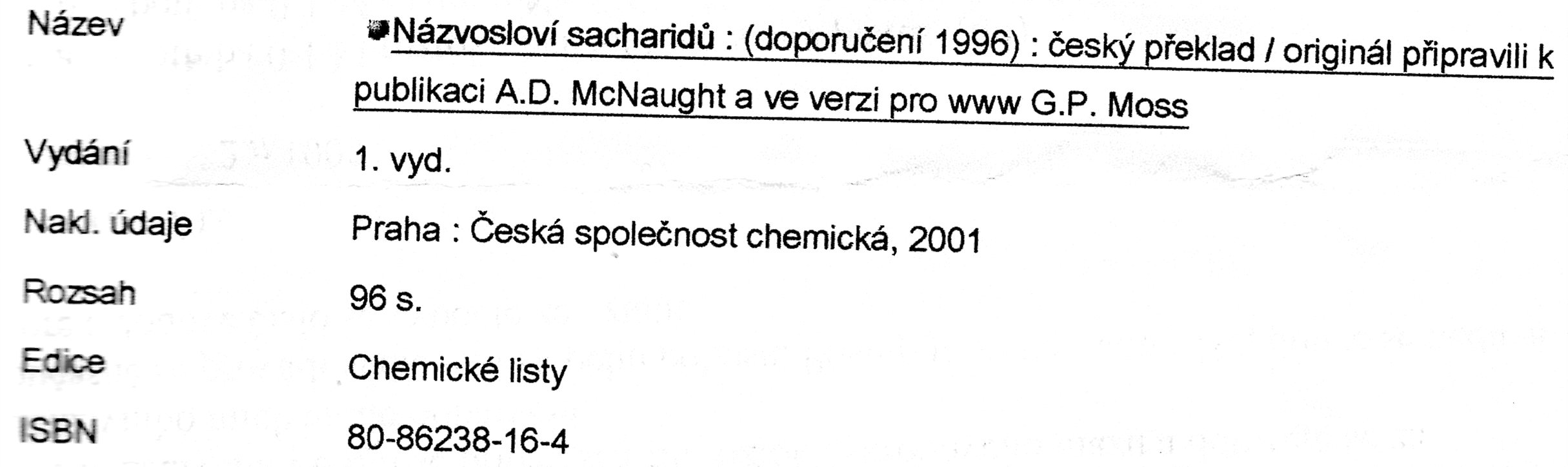 O názvosloví monosacharidů je skoro celá publikace
Názvosloví disacharidů je tam málo, cca. 10 stránek. 
Názvosloví OLIGOSACHARIDŮ je tam jen málo, cca. 3 stránky. Ještě k tomu málo příkladů vzorců.
Názvosloví polysacharidů je tam jen málo, cca. 3 stránky. Ještě k tomu bez příkladů vzorců.
Tato publikace míří jinam než moje přednáška
16. 11. 2016
51
PŘÍRODNÍ POLYMERY sacharidy NÁZVOSLOVÍ PŘF MU 6_3 2016
Několik příkladů z jiné knihy  k případnému procvičení či použití
16. 11. 2016
PŘÍRODNÍ POLYMERY sacharidy NÁZVOSLOVÍ PŘF MU 6_3 2016
52
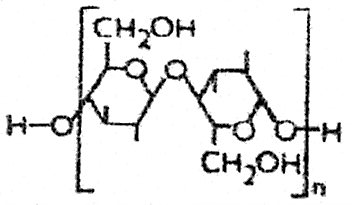 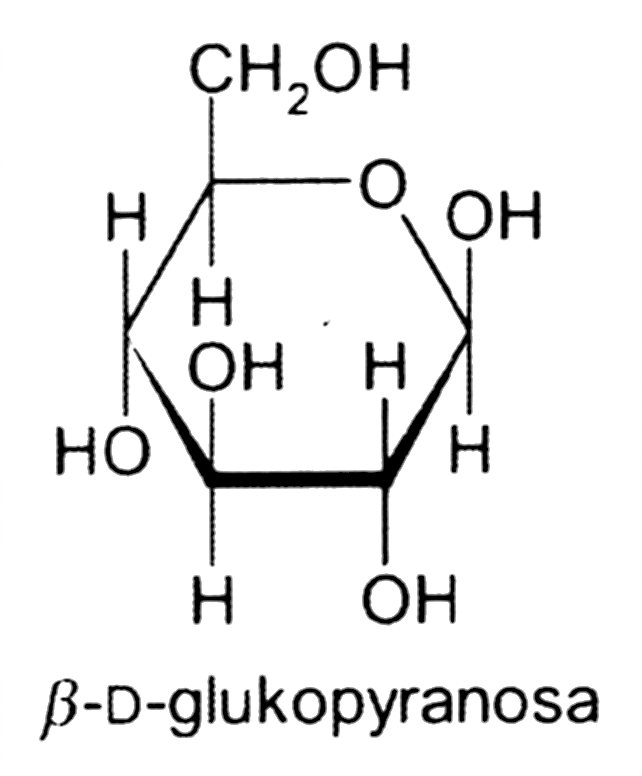 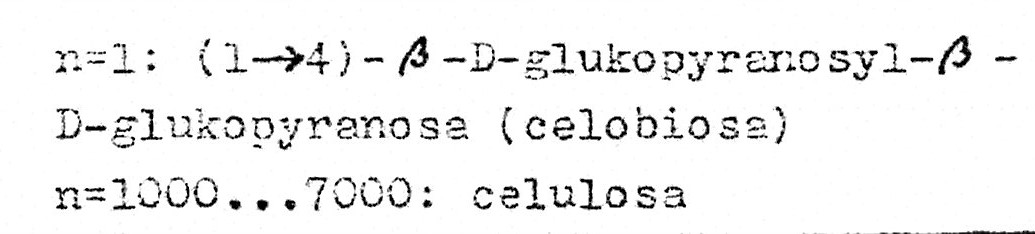 ANALOGIE S POLYETHYLENEM
-CH2-CH2-
ethylen
-CH2-
methylen
53
PŘÍRODNÍ POLYMERY polysacharidy škrob PŘF MU 6 2016
2. 11. 2016
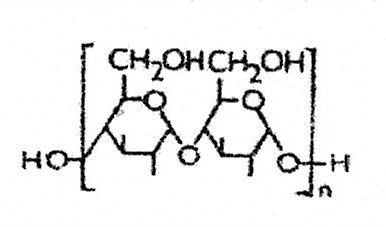 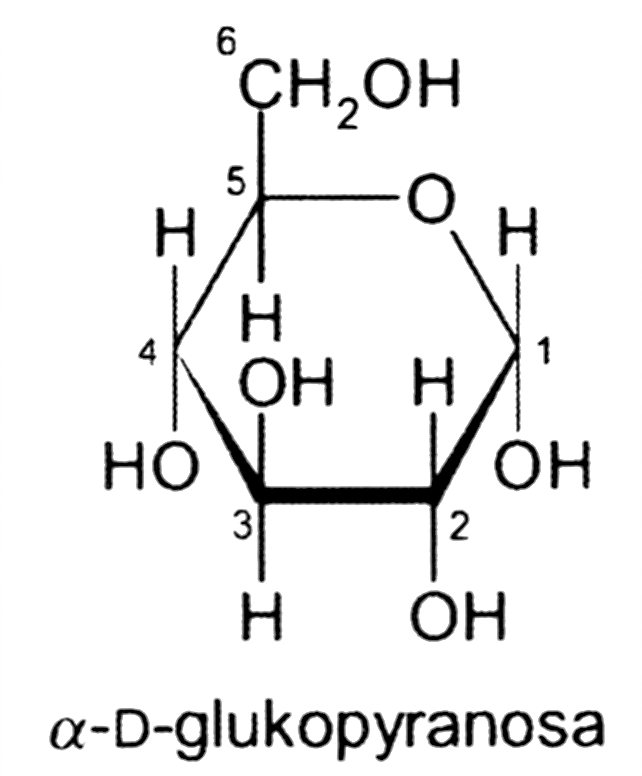 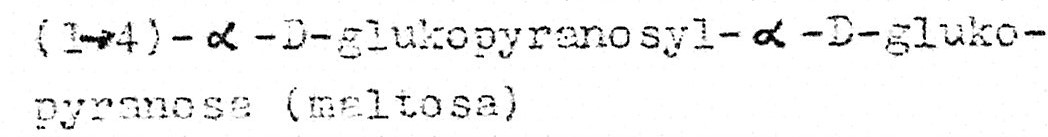 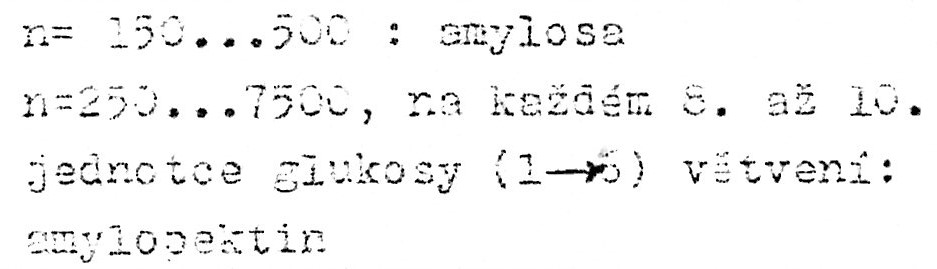 54
PŘÍRODNÍ POLYMERY polysacharidy škrob PŘF MU 6 2016
2. 11. 2016
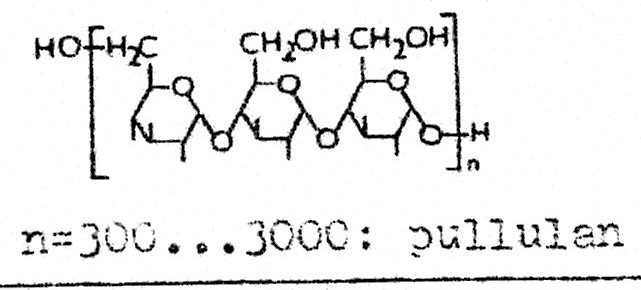 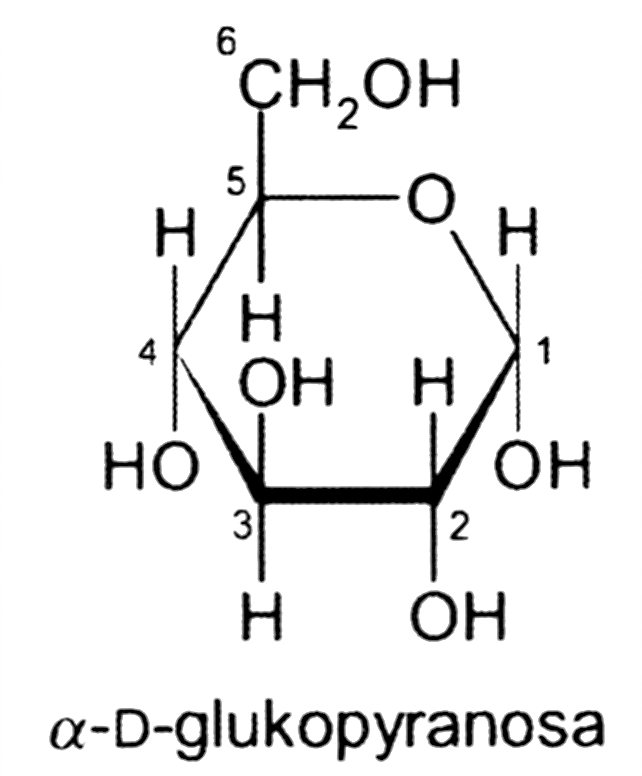 α-1,4- ;α-1,6-glucan'.
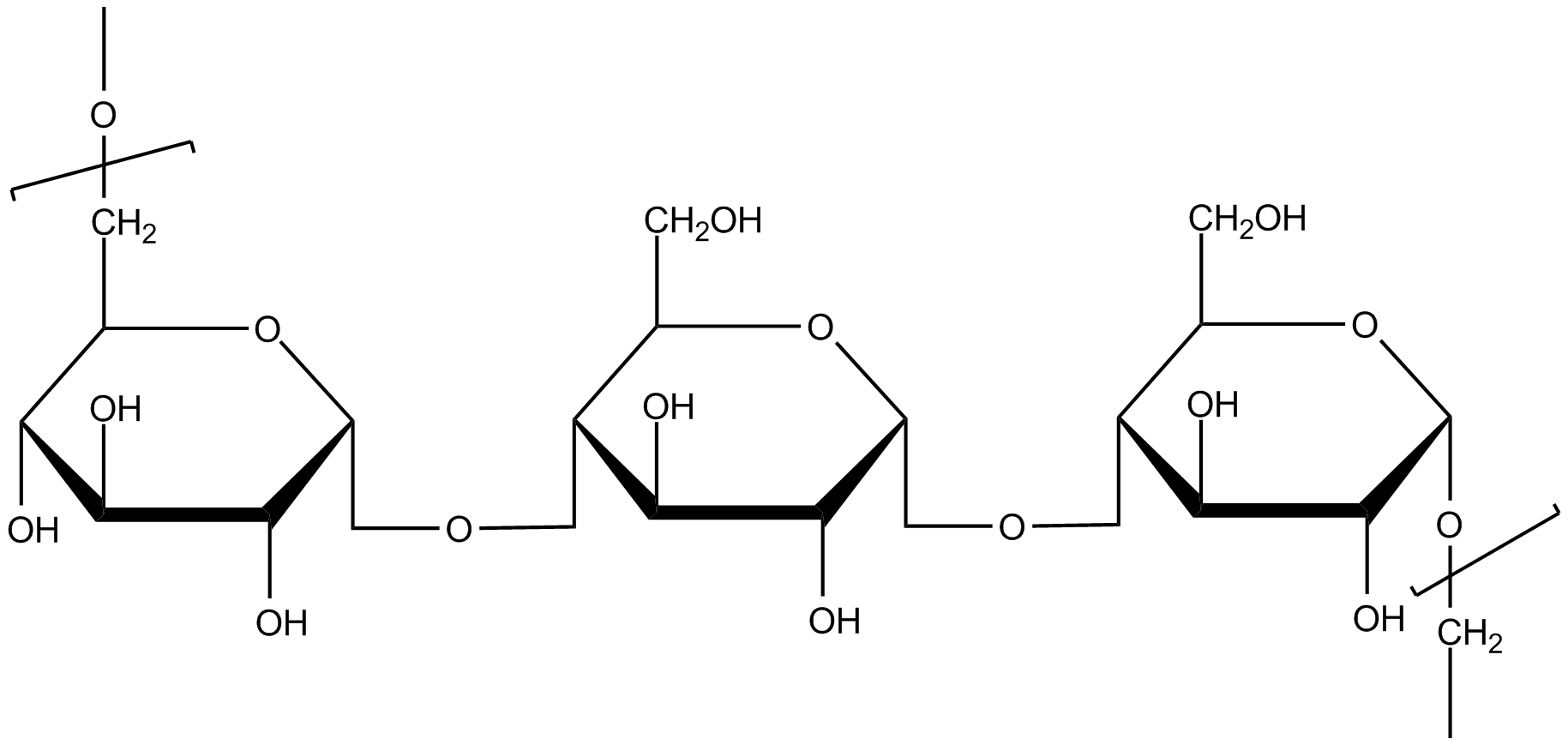 55
PŘÍRODNÍ POLYMERY polysacharidy škrob PŘF MU 6 2016
2. 11. 2016
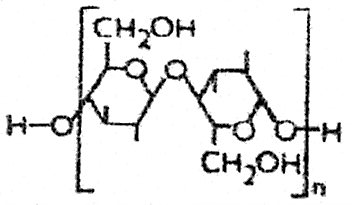 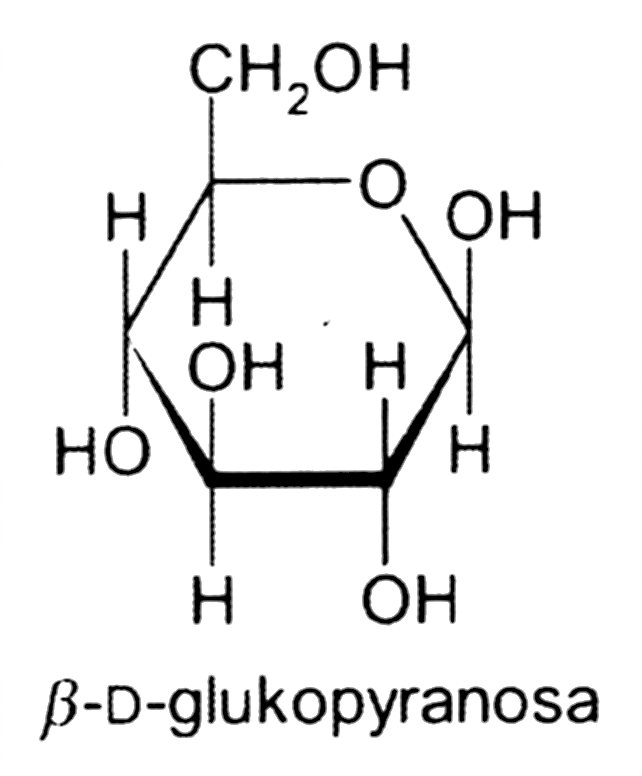 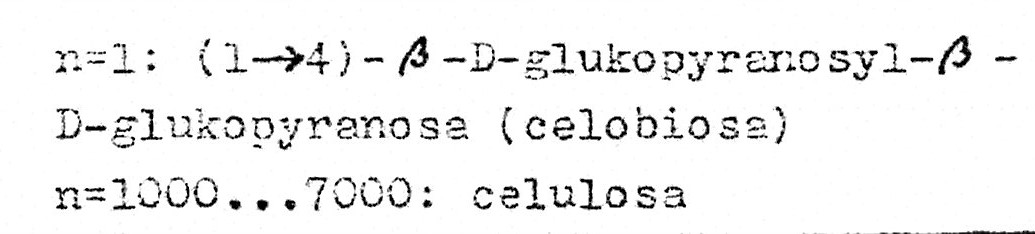 56
PŘÍRODNÍ POLYMERY polysacharidy škrob PŘF MU 6 2016
2. 11. 2016
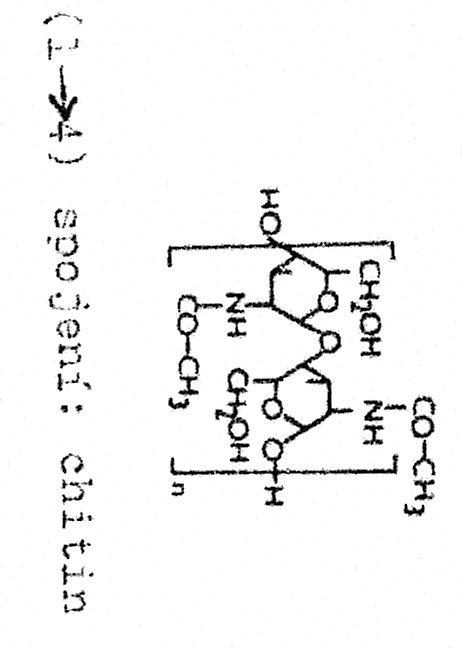 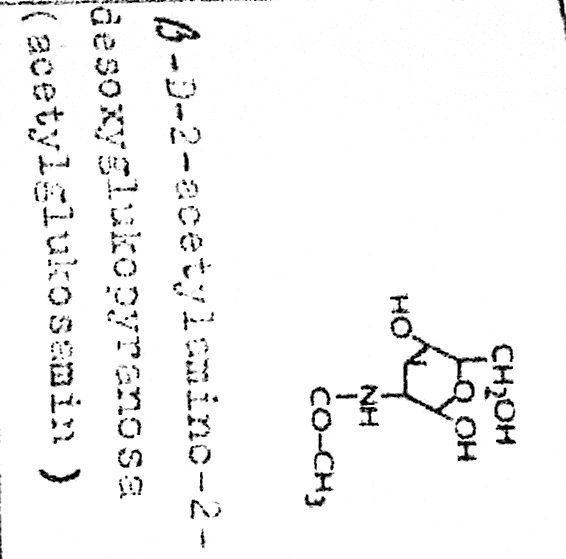 57
PŘÍRODNÍ POLYMERY polysacharidy škrob PŘF MU 6 2016
2. 11. 2016
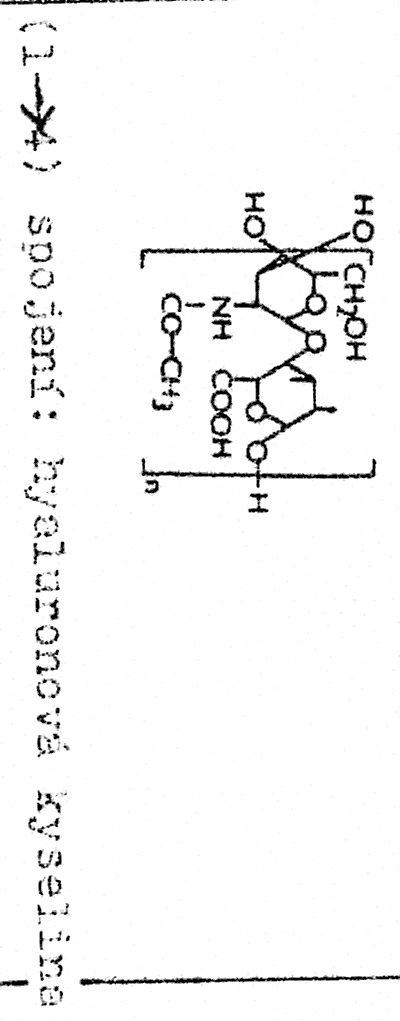 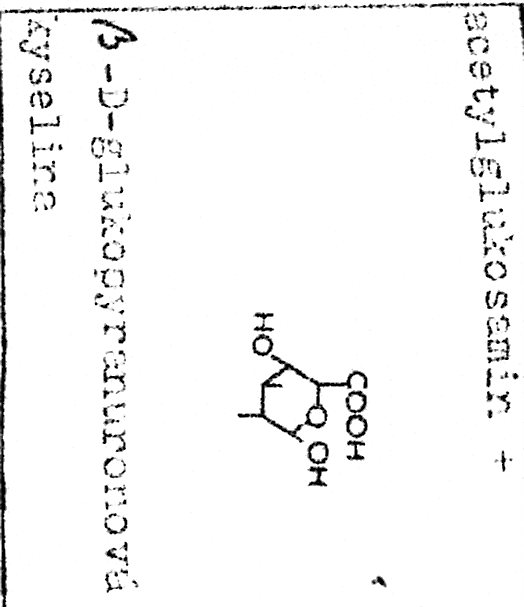 58
PŘÍRODNÍ POLYMERY polysacharidy škrob PŘF MU 6 2016
2. 11. 2016
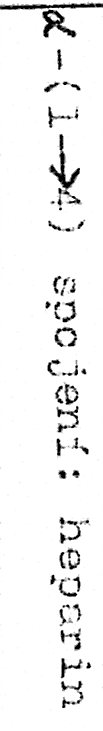 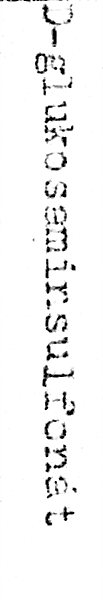 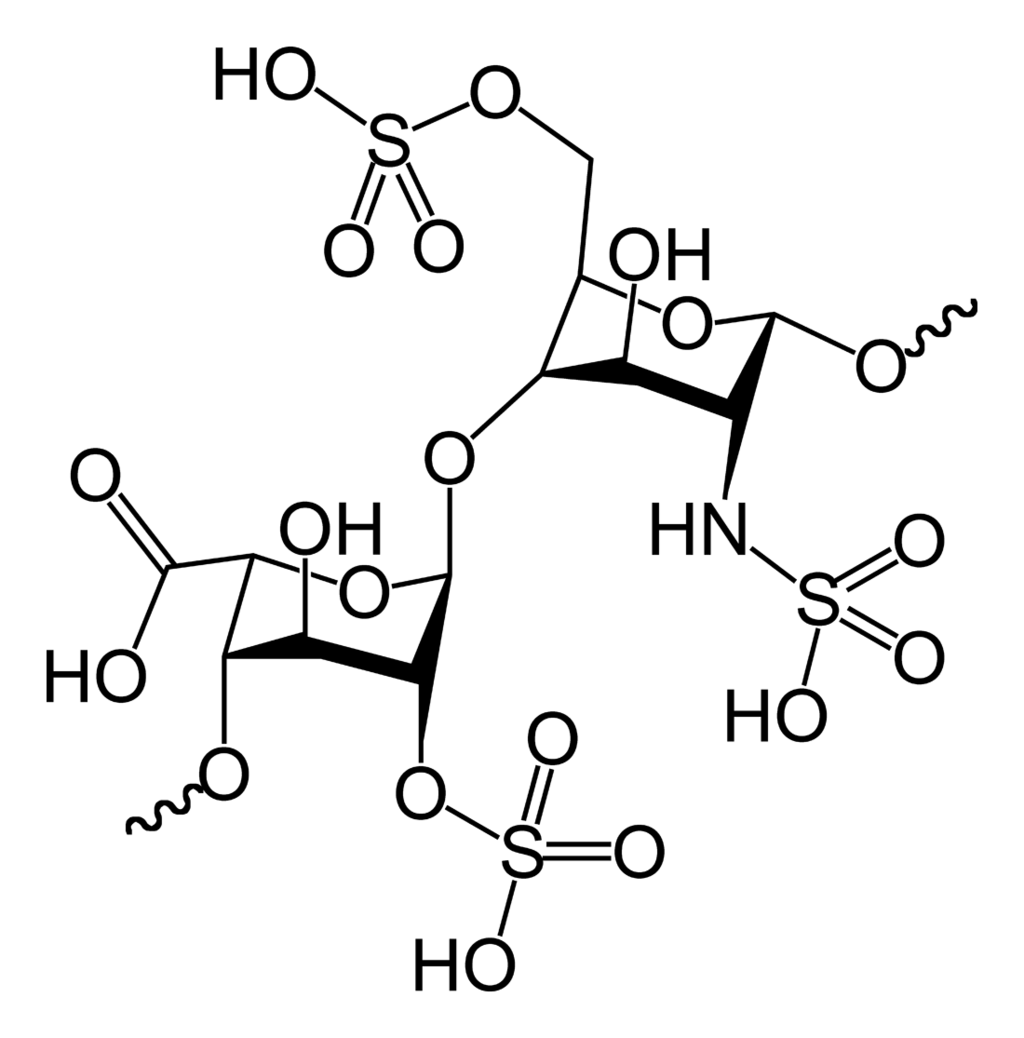 59
PŘÍRODNÍ POLYMERY polysacharidy škrob PŘF MU 6 2016
2. 11. 2016
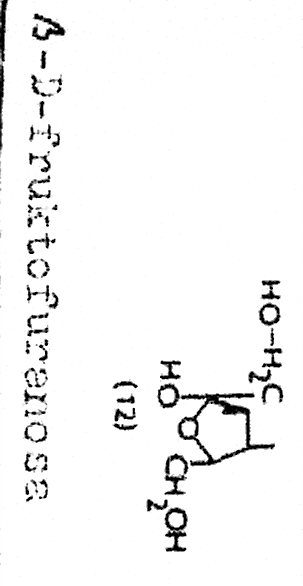 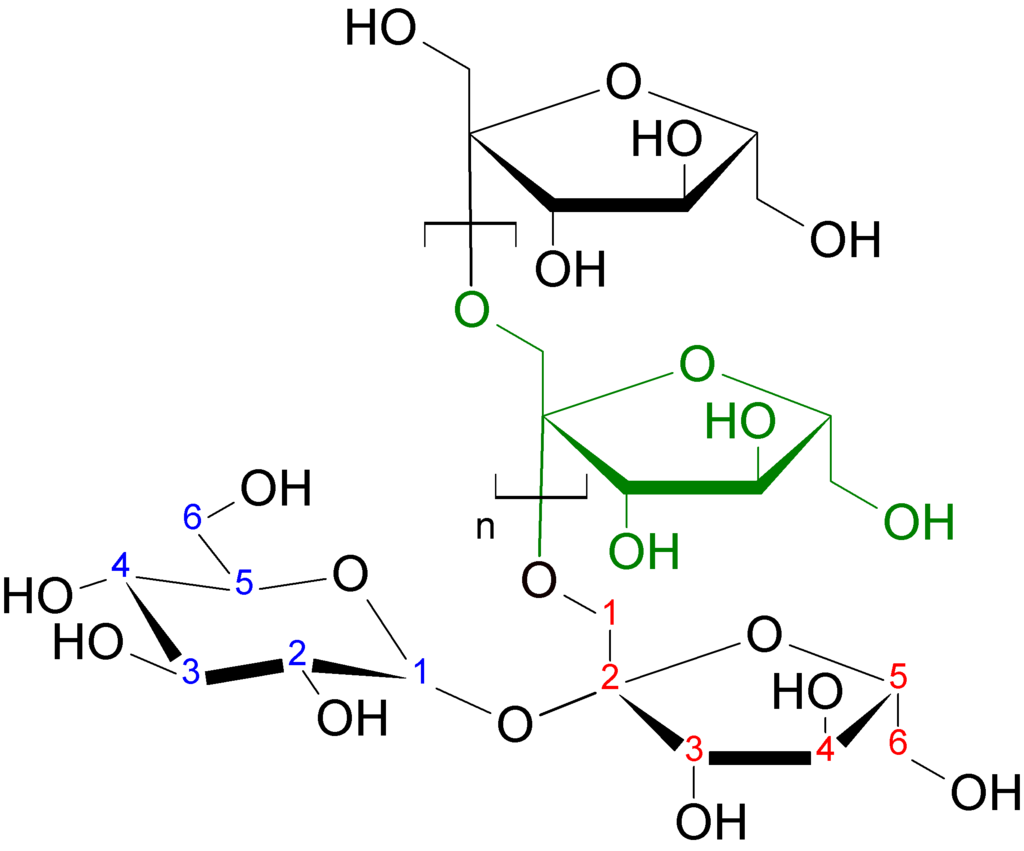 Inulin
60
PŘÍRODNÍ POLYMERY polysacharidy škrob PŘF MU 6 2016
2. 11. 2016
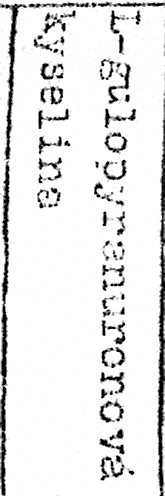 Neutrální pektiny - mají všechny skupiny esterifikovány methanolem.
Pektinové kyseliny - esterifikace je nulová.
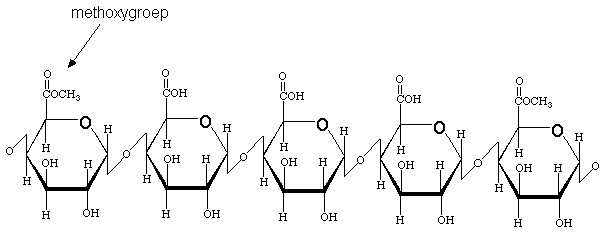 61
PŘÍRODNÍ POLYMERY polysacharidy škrob PŘF MU 6 2016
2. 11. 2016
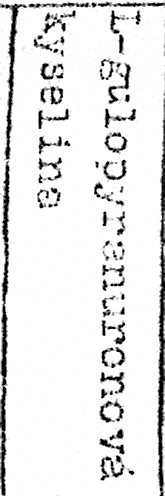 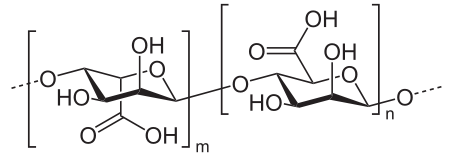 Molar mass
10,000 – 600,000
ALGINÁT
Alginic acid is a linear copolymer with homopolymeric blocks of (1-4)-linked β-D-mannuronate (M) and its C-5 epimer α-L-guluronate (G) residues, respectively, covalently linked together in different sequences or blocks.
62
PŘÍRODNÍ POLYMERY polysacharidy škrob PŘF MU 6 2016
2. 11. 2016
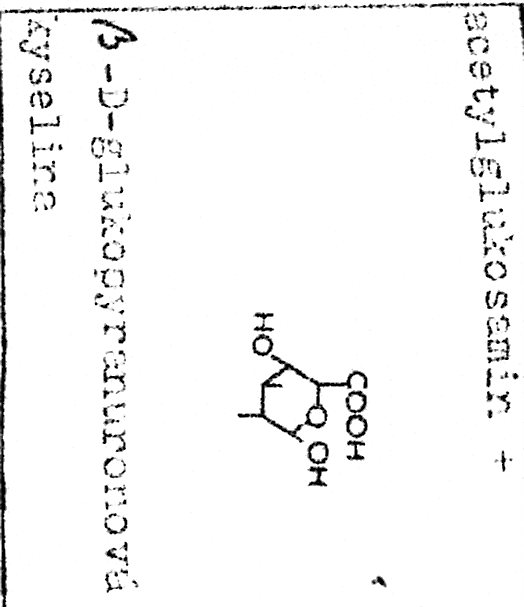 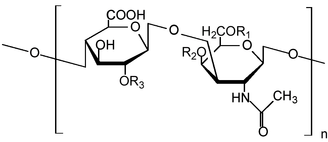 Chemical structure of one unit in a chondroitin sulfate chain. Chondroitin-4-sulfate: R1 = H; R2 = SO3H; R3 = H. Chondroitin-6-sulfate: R1 = SO3H; R2, R3 = H.
Chondroitin
Jde o polysacharid složený z pravidelně se opakujících monomerů glukuronátu a N-acetylgalaktosaminu
16. 11. 2016
PŘÍRODNÍ POLYMERY sacharidy NÁZVOSLOVÍ PŘF MU 6_3 2016
63
1®3 spojení:
chondroitin
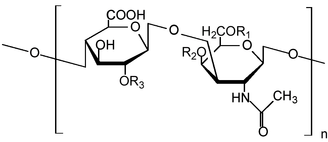 Chemical structure of one unit in a chondroitin sulfate chain. Chondroitin-4-sulfate: R1 = H; R2 = SO3H; R3 = H. Chondroitin-6-sulfate: R1 = SO3H; R2, R3 = H.
64
PŘÍRODNÍ POLYMERY polysacharidy škrob PŘF MU 6 2016
2. 11. 2016